aa
PowerPoint Best Practices
Keep slide content to 3-4 bullets per slide at 28pt. font

Keep content on the screen brief, and use the narrative and speaker notes to draw out the details

Add cues to your speaker notes to help the webinar operator know when to switch slides
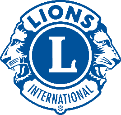 1
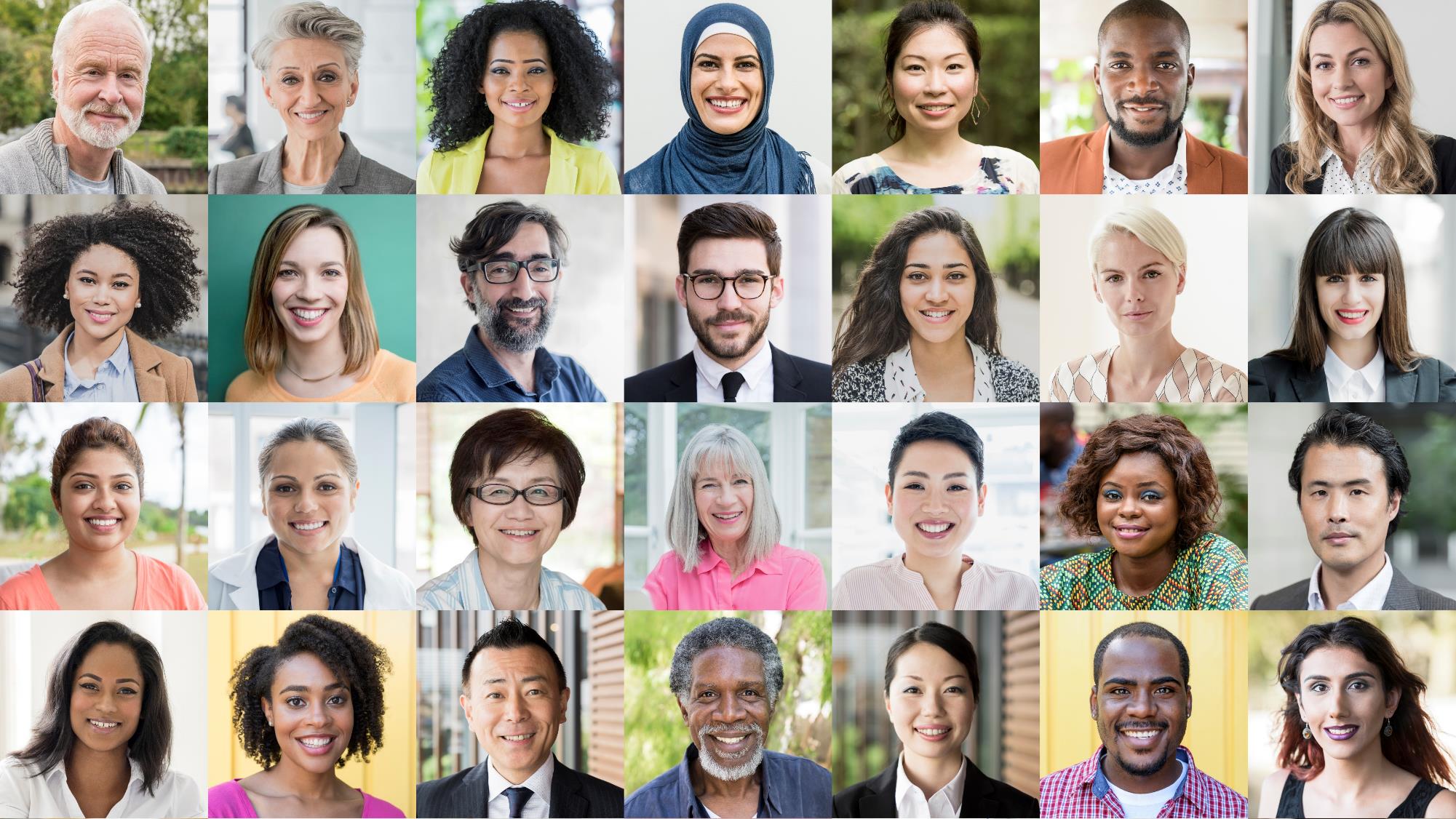 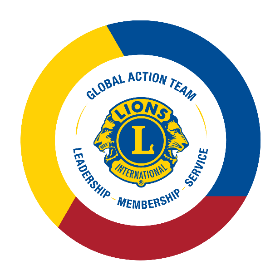 Global Action Team Stories from the Field
[TITLE]
2
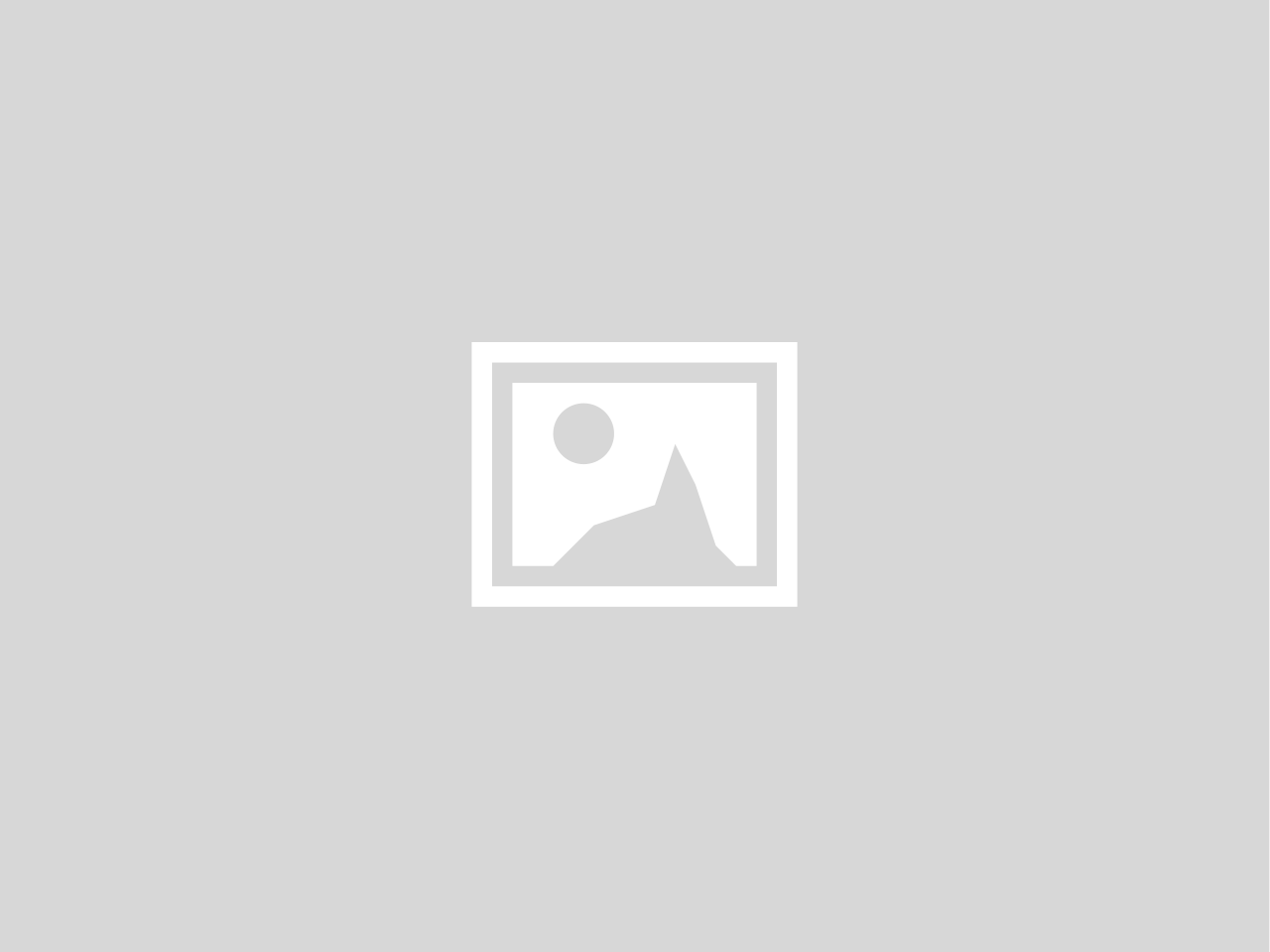 aa
Moderator
[MODERATOR NAME]
[MODERATOR TITLE]

Global Action Team Staff Support
[NAME] – CA [X], CA [X]
[NAME] – CA [X], CA [X]
[NAME] – CA [X], CA [X]
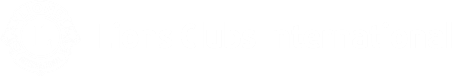 3
aa
Important information about this webinar
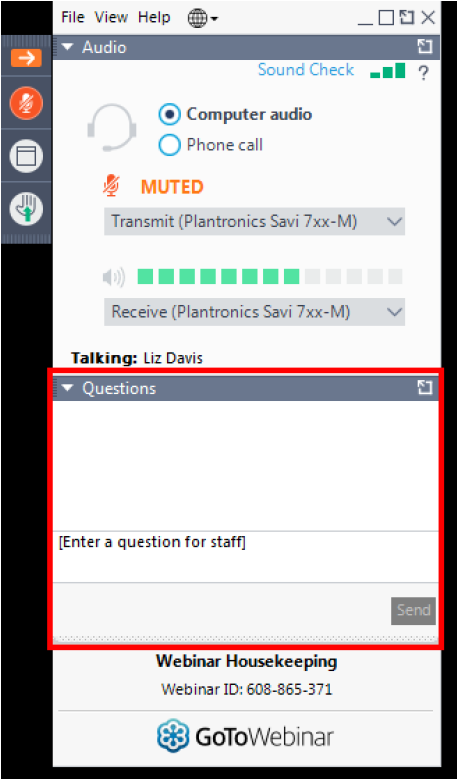 This webinar is being recorded.  The recording and presentation will be available later this week on the Lions International Virtual webpage: lionsclubs.org/virtual

Your microphone has been muted and will remain so for the duration of this webinar

Have a question? Submit it using the “Question” tab located in the sidebar
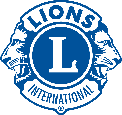 4
Meet Today’s Presenters
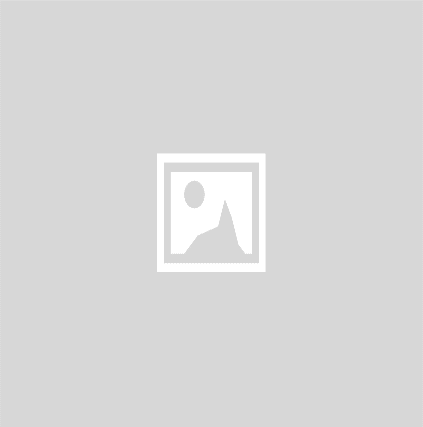 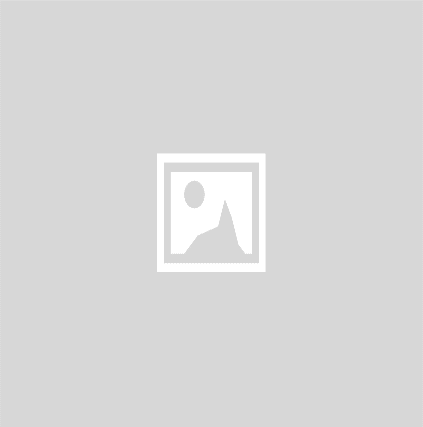 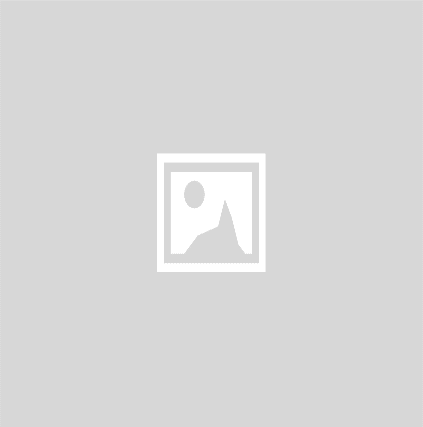 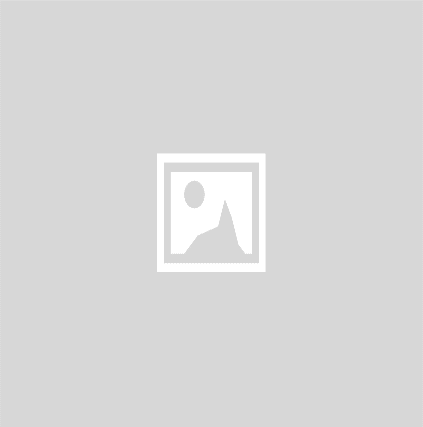 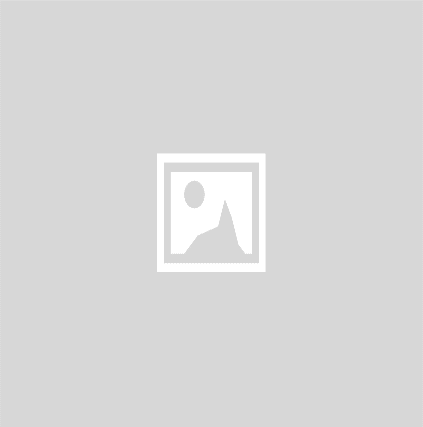 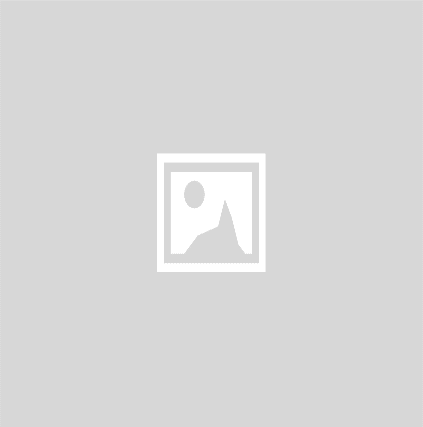 [NAME][TITLE]
[NAME][TITLE]
[NAME][TITLE]
[NAME][TITLE]
[NAME][TITLE]
[NAME][TITLE]
5
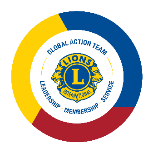 [STORY TITLE]
MD[X]
[PRESENTER NAME]
[TITLE]CA [X]: [CA NAME]
[Speaker Notes: There are map slides for each individual CAs and RA at the end of this template]
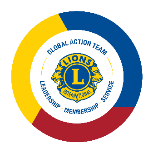 [STORY TITLE]
MD[X]
MD[X]
[PRESENTER NAME]
[TITLE]CA [X]: [CA NAME]
[Speaker Notes: Animated Line Instructions:
Insert Shape>Curve
	Click the starting point of the line, as well as any points along the way where you would like the line to curve
	Once you click the end point of the line, hit “Escape” on your keyboard
Open the Format Menu for the shape and make the following selections:
	Solid Line
	Color: Custom (175R 30G 45B)
	Width: 2.75pt
	Dash Type: Long Dash
	Shape Effects: Shadow (Offset Bottom)
Navigate to the Animations Tab, Select the line, then click on the “Wipe” animation
Open the Animations Pane, and input the following setting for the animation:
	Timing:
	Start: With Previous
	Delay: 0 Seconds
	Duration: 3 Seconds (Slow)
	Effect:
	Direction: Set as applicable to your start and end point locations
Select the MD Label at the end point of the line (the yellow teardrop/text)
In the Animations Tab, select “Fade”
Input the following settings in the Animations Pane:
	Timing:
	Start: After Previous
	Delay: 0 Seconds
	Duration: 1 Second (Fast)]
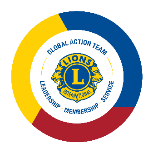 [STORY TITLE]
MD[X]
MD[X]
MD[X]
[PRESENTER NAME]
[TITLE]CA [X]: [CA NAME]
[Speaker Notes: Animated Line Instructions:
Insert Shape>Curve
	Click the starting point of the line, as well as any points along the way where you would like the line to curve
	Once you click the end point of the line, hit “Escape” on your keyboard
Open the Format Menu for the shape and make the following selections:
	Solid Line
	Color: Custom (175R 30G 45B)
	Width: 2.75pt
	Dash Type: Long Dash
	Shape Effects: Shadow (Offset Bottom)
Navigate to the Animations Tab, Select the line, then click on the “Wipe” animation
Open the Animations Pane, and input the following setting for the animation:
	Timing:
	Start: With Previous
	Delay: 0 Seconds
	Duration: 3 Seconds (Slow)
	Effect:
	Direction: Set as applicable to your start and end point locations
Select the MD Label at the end point of the line (the yellow teardrop/text)
In the Animations Tab, select “Fade”
Input the following settings in the Animations Pane:
	Timing:
	Start: After Previous
	Delay: 0 Seconds
	Duration: 1 Second (Fast)]
aa
[SLIDE TITLE]
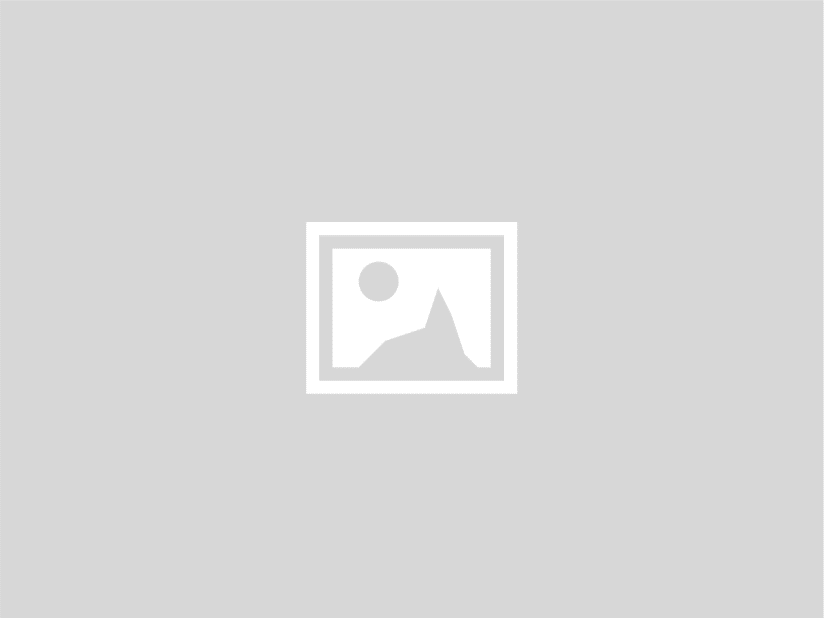 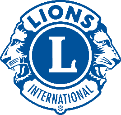 9
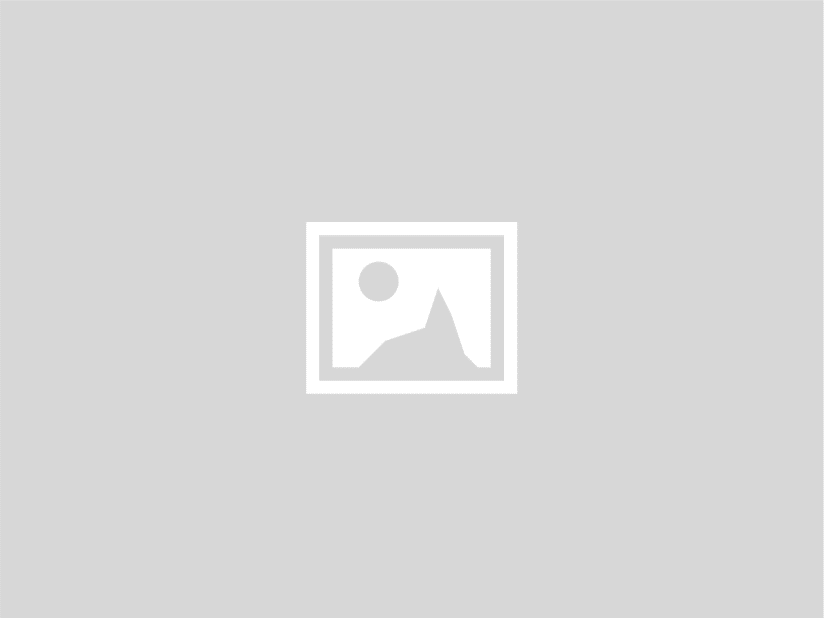 m
[SLIDE TITLE]
Chris Bunch – LION Managing Editor
Sanjeev Ahuja – Chief of Marketing & Membership
Dan Hervey – Brand & Creative Director
Stephanie Morales – Meetings Manager
[SLIDE SUB-TITLE]
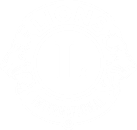 10
aa
[SLIDE TITLE]
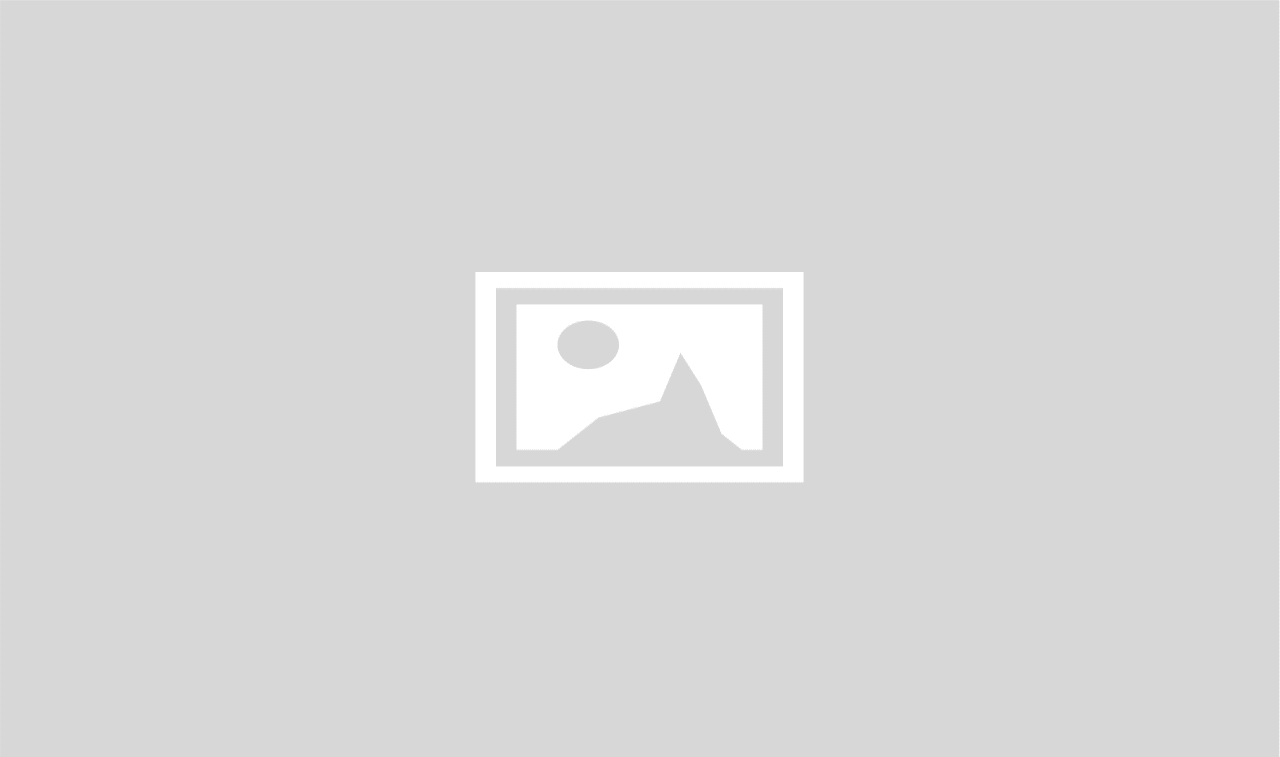 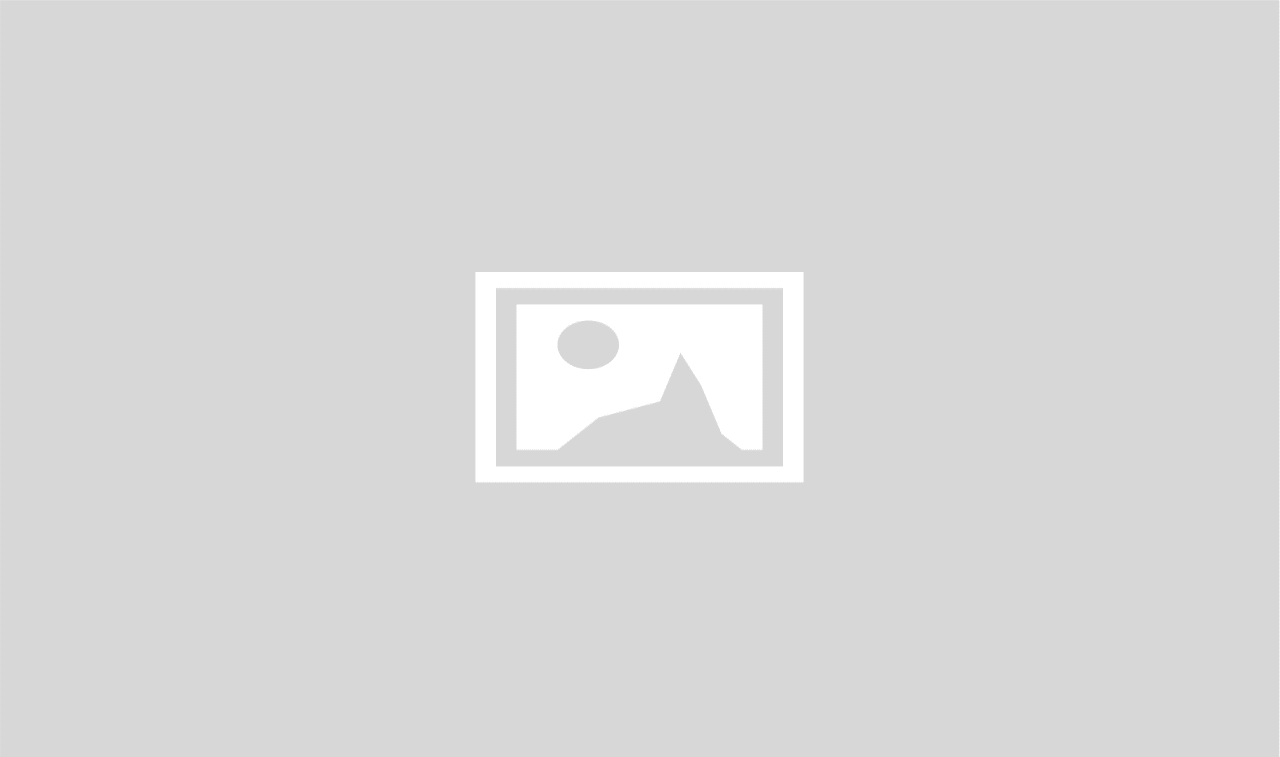 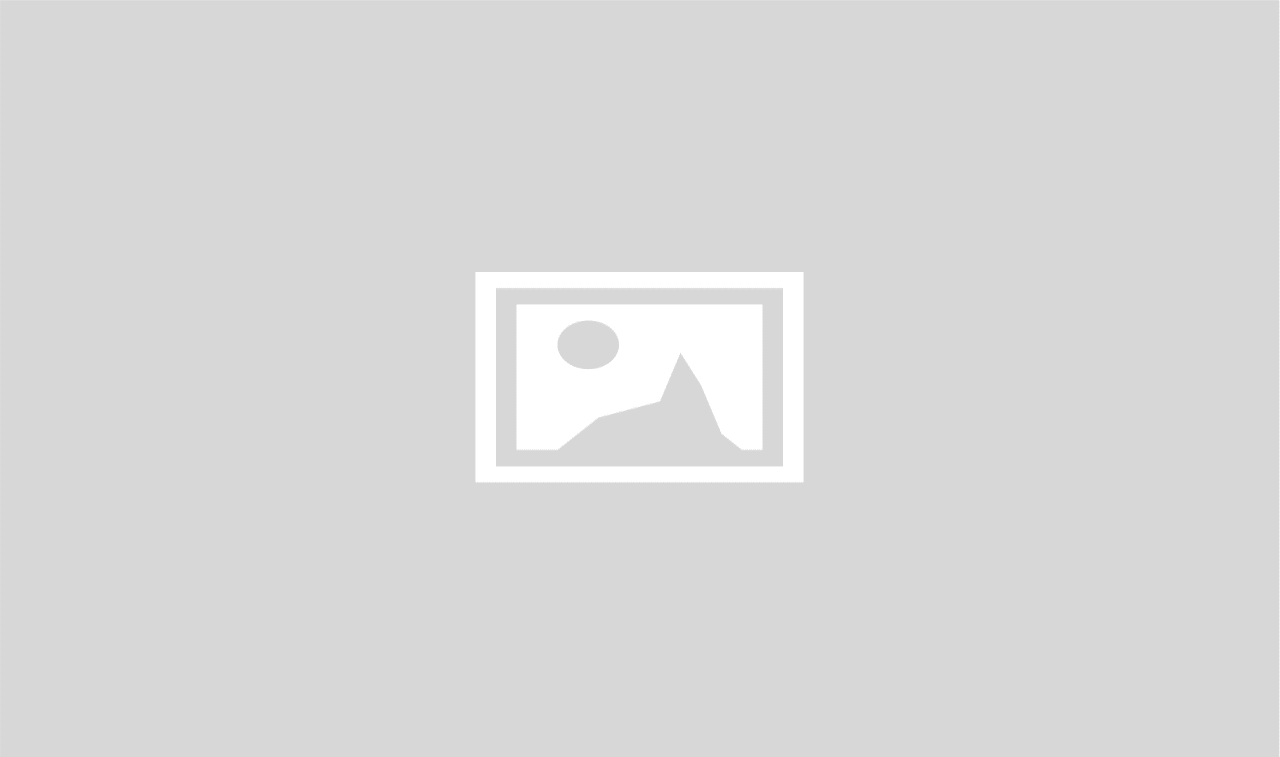 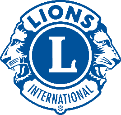 11
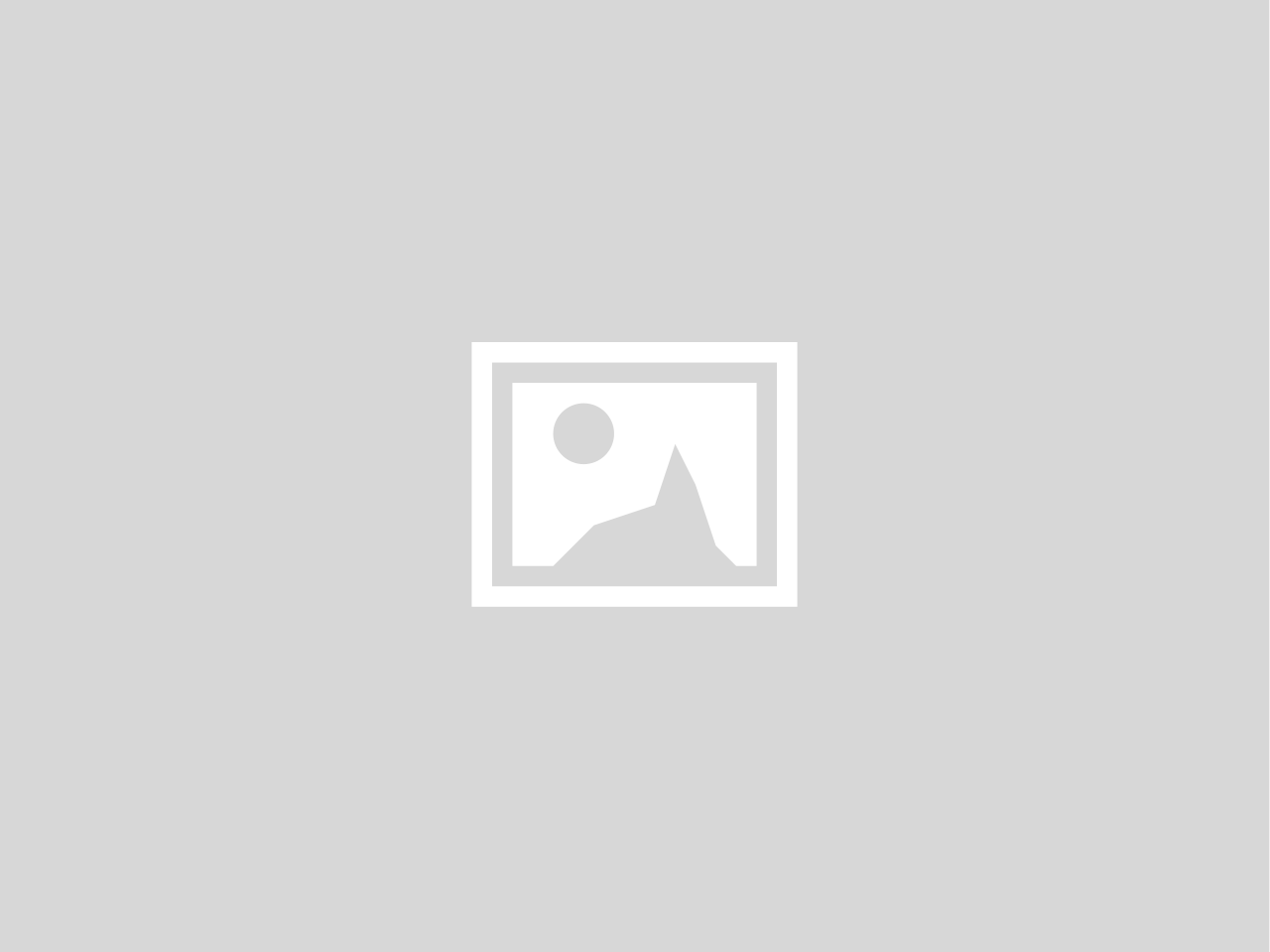 [SLIDE TITLE]
[COPY]

[COPY]
[COPY]

[COPY]
[COPY]
[COPY]
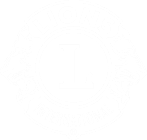 12
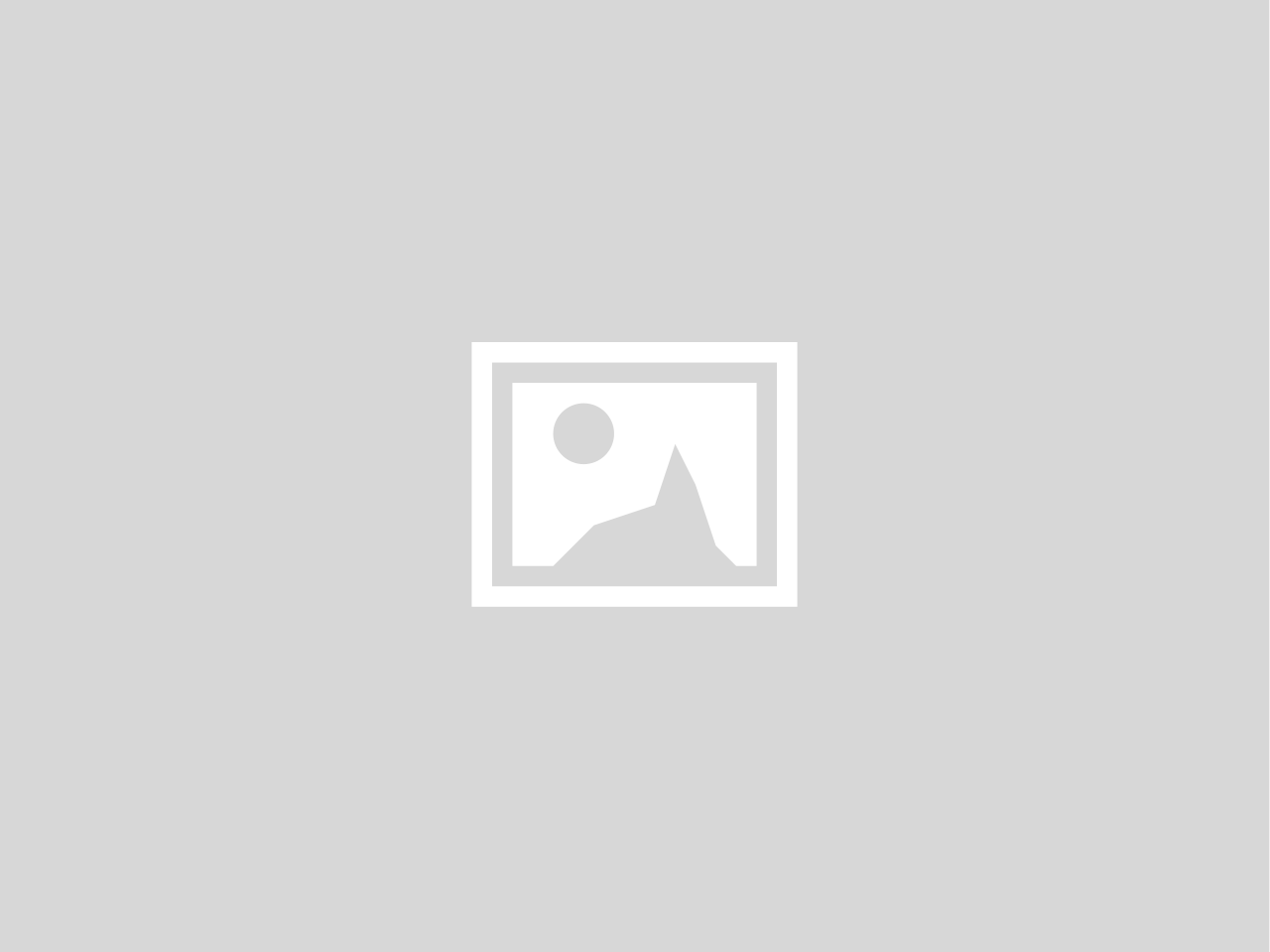 [SLIDE TITLE]
[COPY]

[COPY]
[COPY]

[COPY]
[COPY]
[COPY]
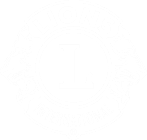 13
aa
[SLIDE TITLE]
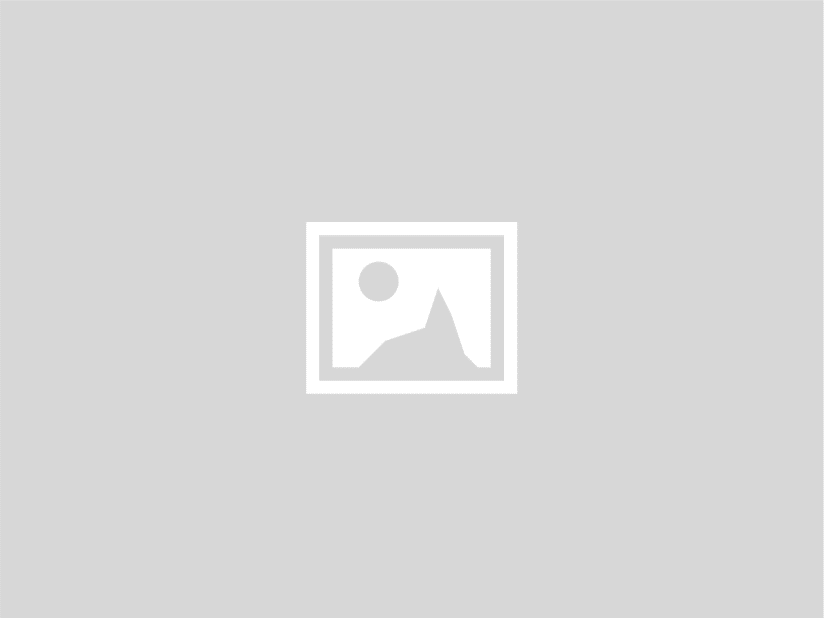 [COPY]

[COPY]
[COPY]
[COPY]
[CAPTION]
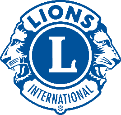 14
[SLIDE TITLE]
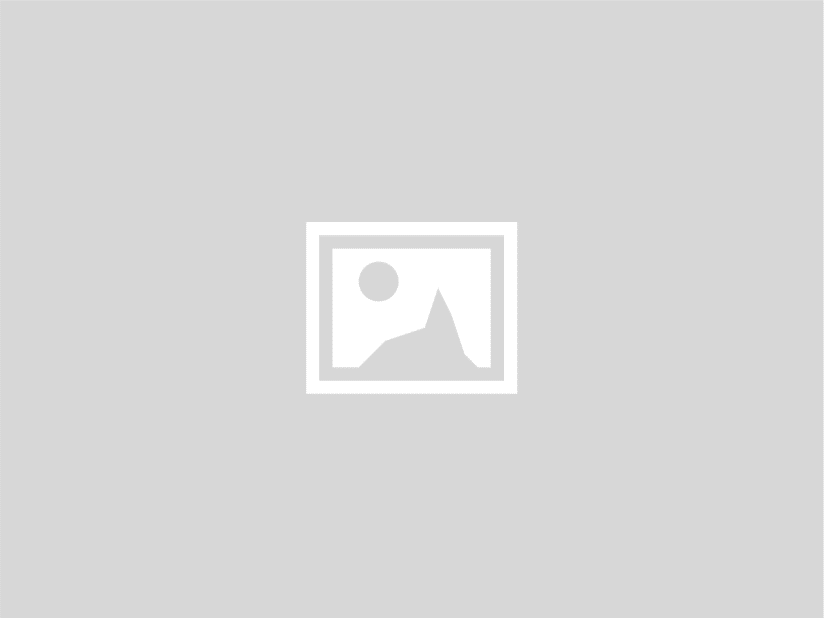 [COPY]

[COPY]
[COPY]
[COPY]
[CAPTION]
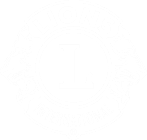 15
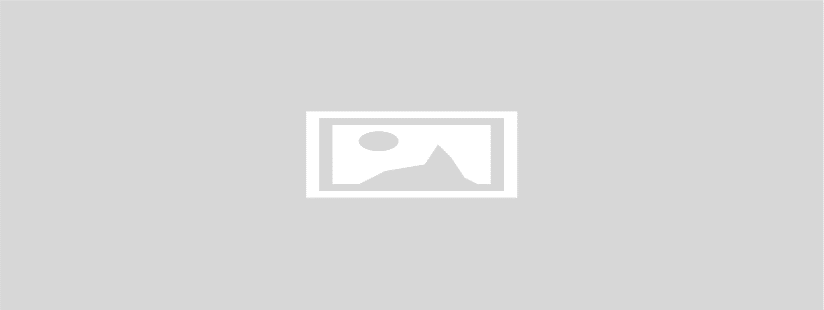 [SLIDE TITLE]
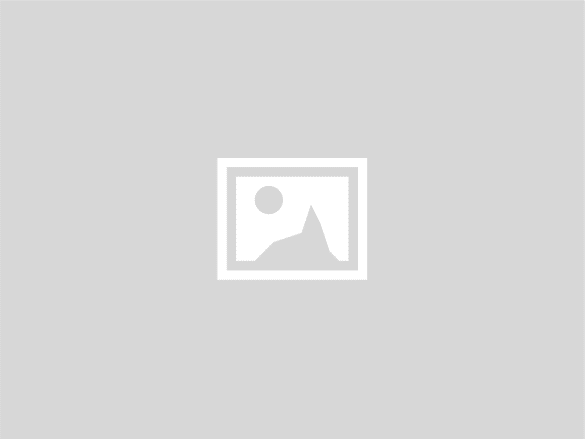 [COPY]
[COPY]
[COPY]
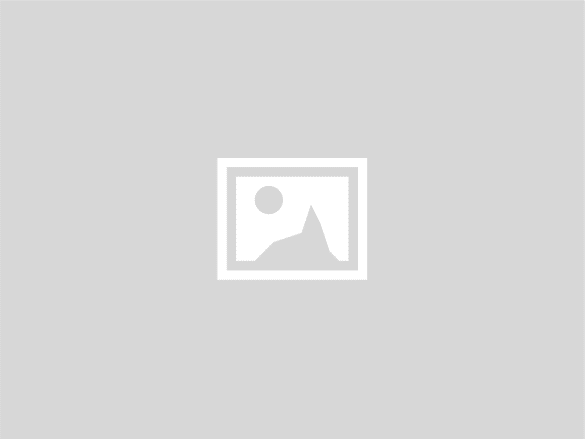 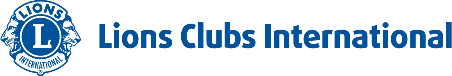 16
aa
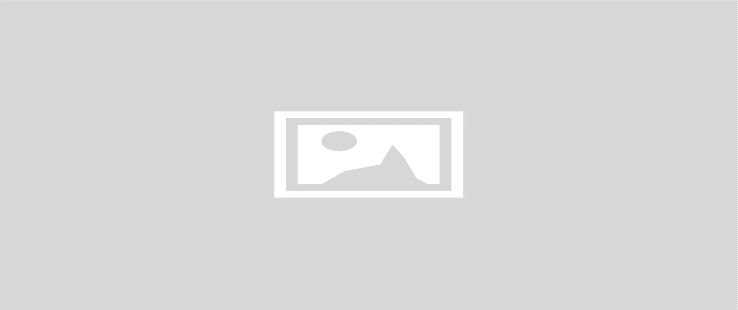 [SLIDE TITLE]
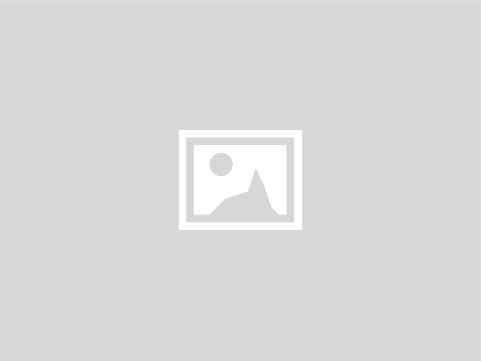 [COPY]
[COPY]
[COPY]
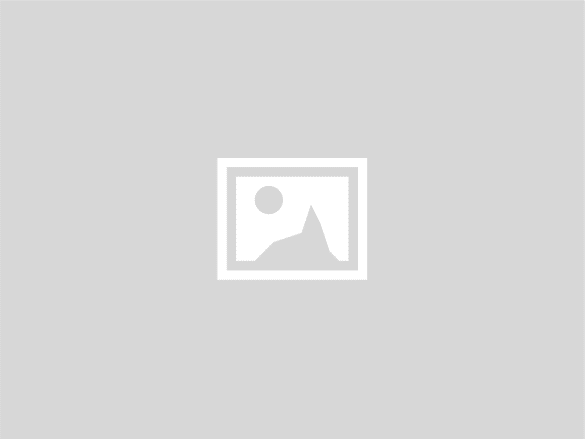 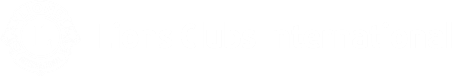 17
aa
[SLIDE TITLE]
[COPY]

[COPY]
[COPY]
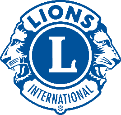 18
aa
[SLIDE TITLE]
[COPY]

[COPY]
[COPY]
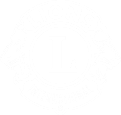 19
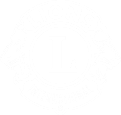 [COPY]

[COPY]
[COPY]
[COPY]
[COPY]
[SLIDE TITLE]
20
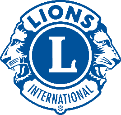 [COPY]

[COPY]
[COPY]
[COPY]
[COPY]
[SLIDE TITLE]
21
aa
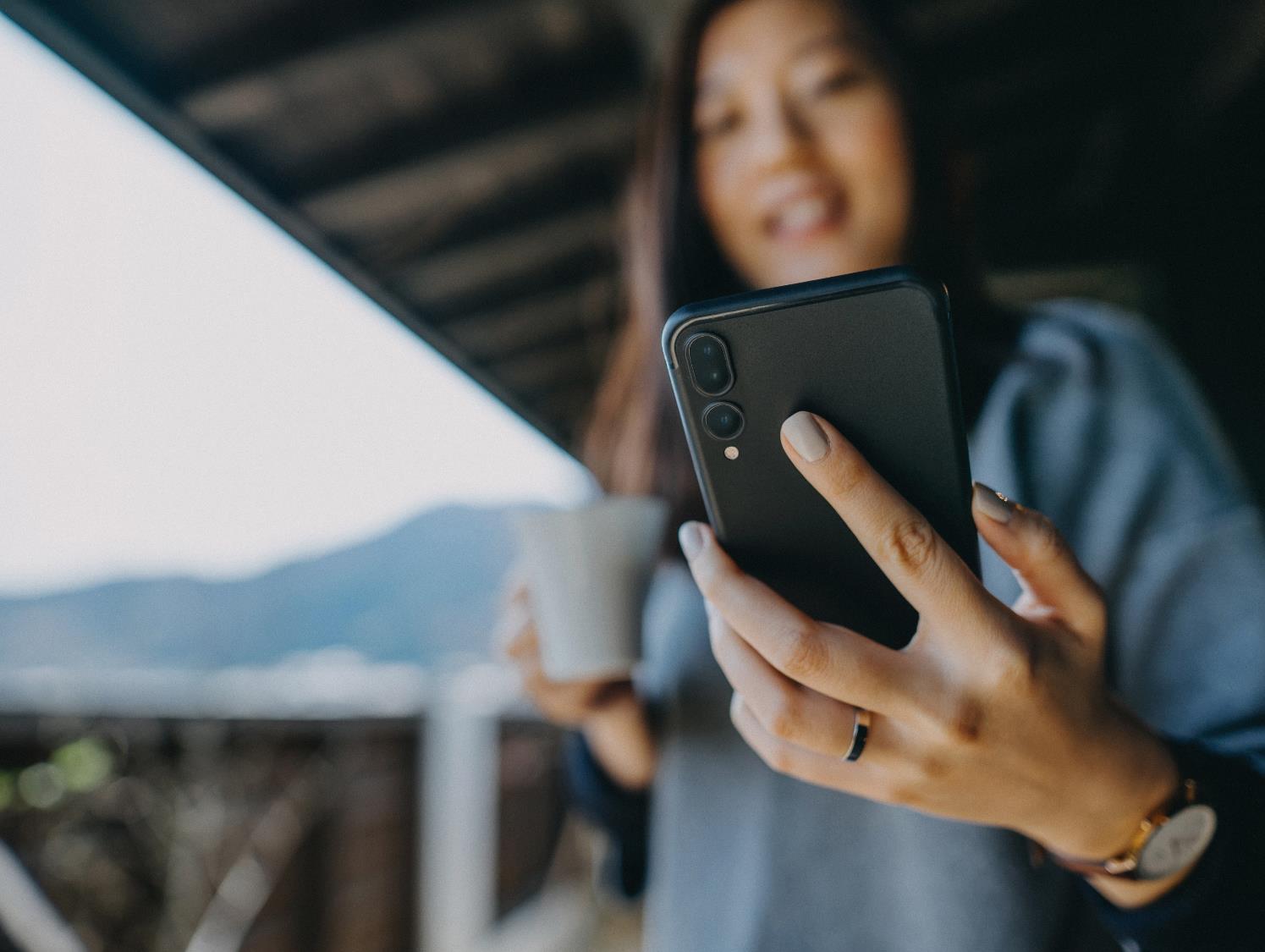 Poll Break
[POLL TITLE]
[POLL QUESTION]
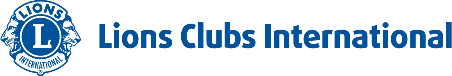 22
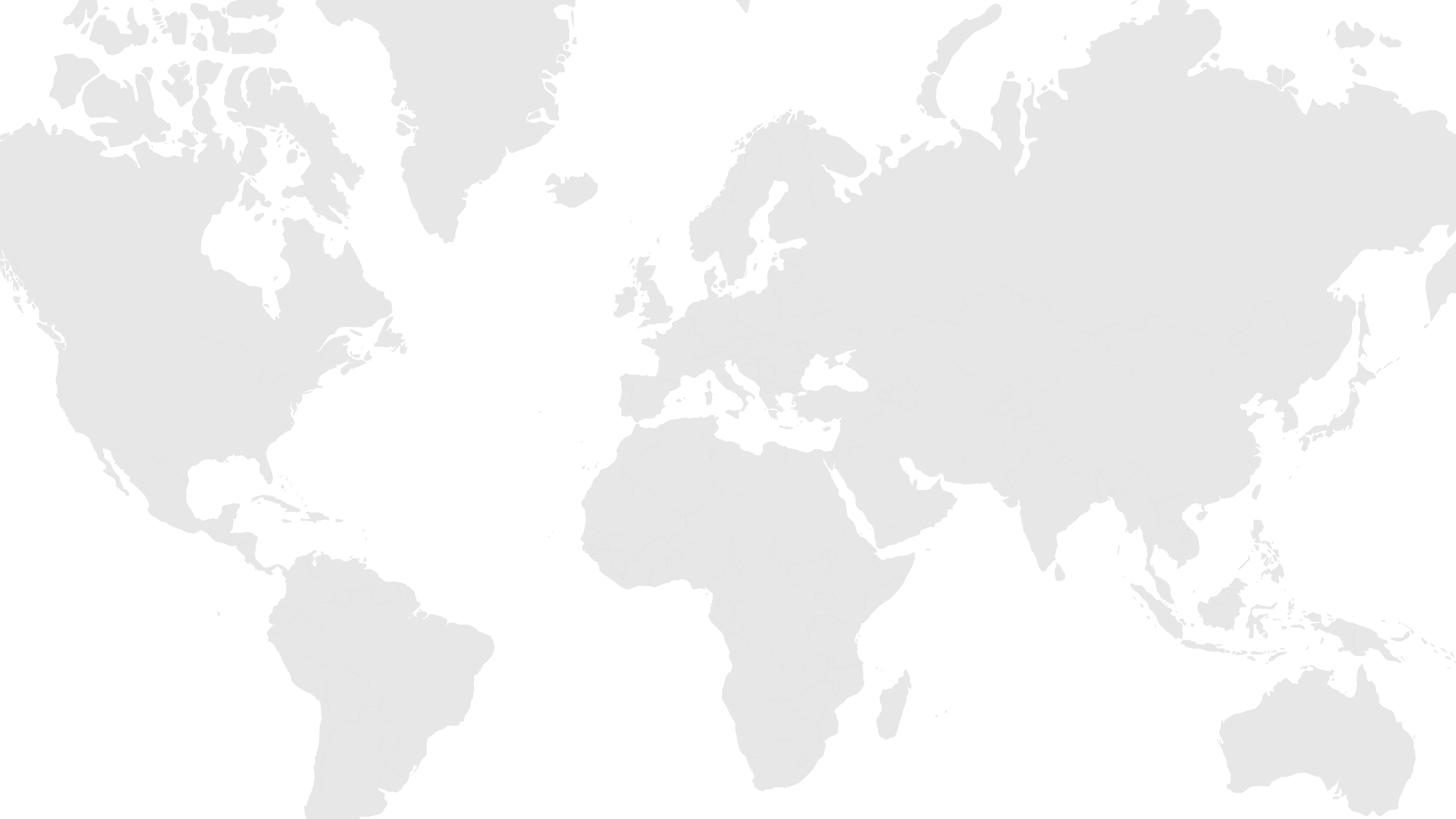 Questions or Comments?
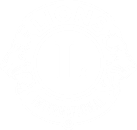 23
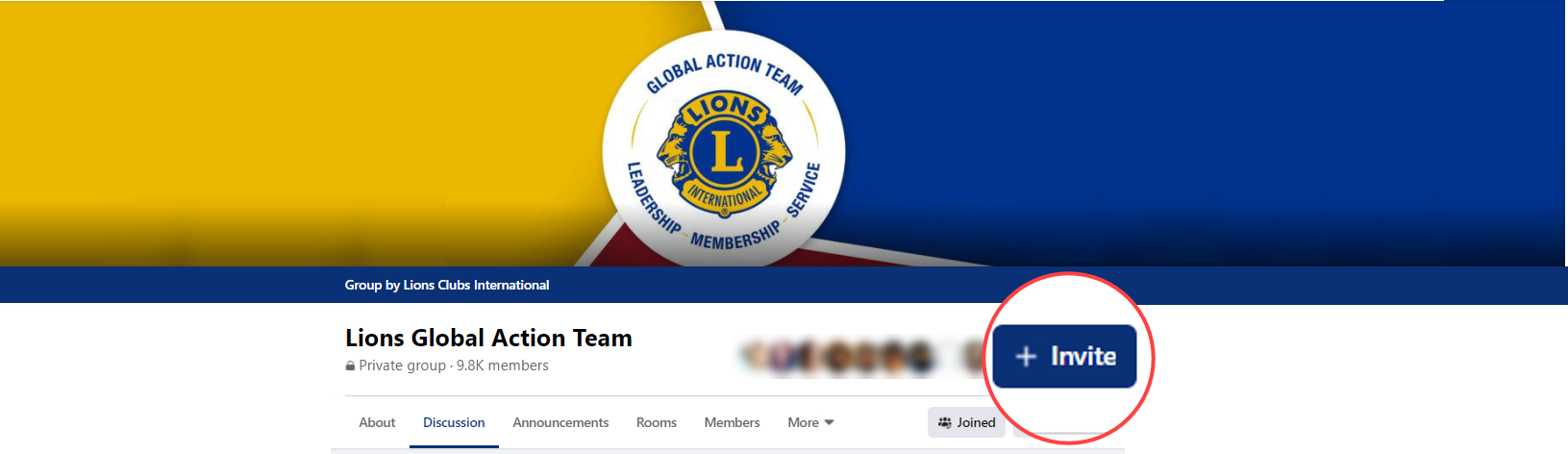 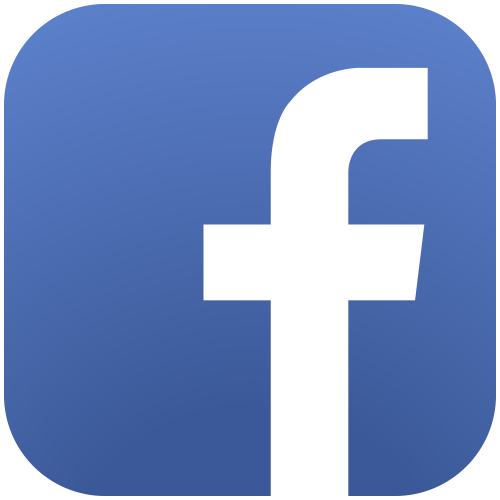 Join Group
Join the Conversation
Connect with Lions around the world
Get real-time updates from Lions International Headquarters
Learn about new and updated resources, upcoming webinars and Lions’ success stories
24
[Speaker Notes: Not only do Lions GAT Group members get the opportunity to participate in discussions with Lions across the world, but they also get additional benefits such as:
Real-time updates from Lions International Headquarters
Notifications of upcoming Lions’ webinars
Links to new and updated Lions’ resources and webpages
Access to inspiring success stories from around the world
Reminders of upcoming deadlines and events]
aa
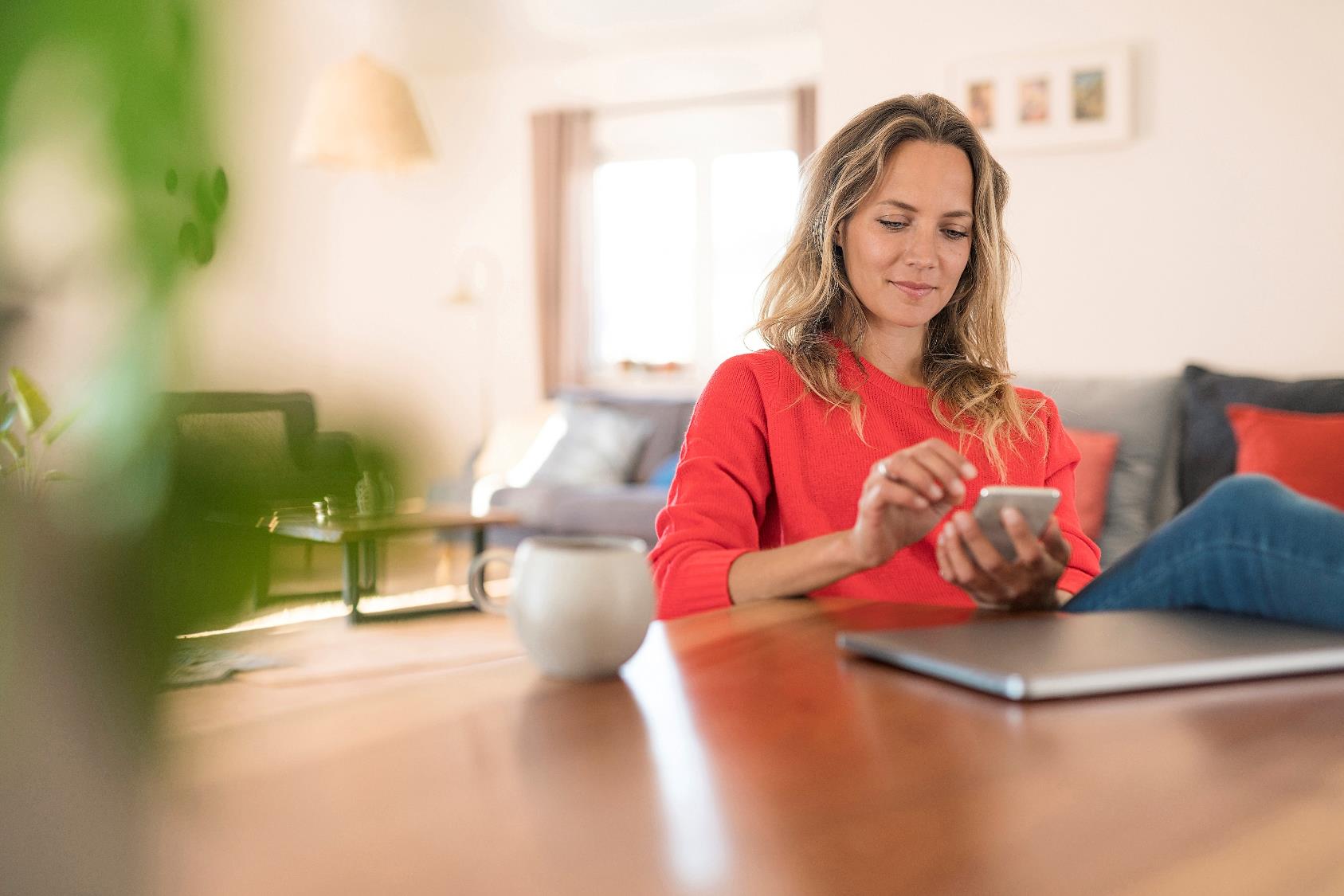 Next steps
[NEXT STEP]
[NEXT STEP]
[NEXT STEP]
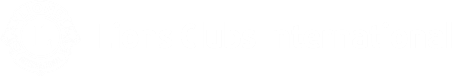 25
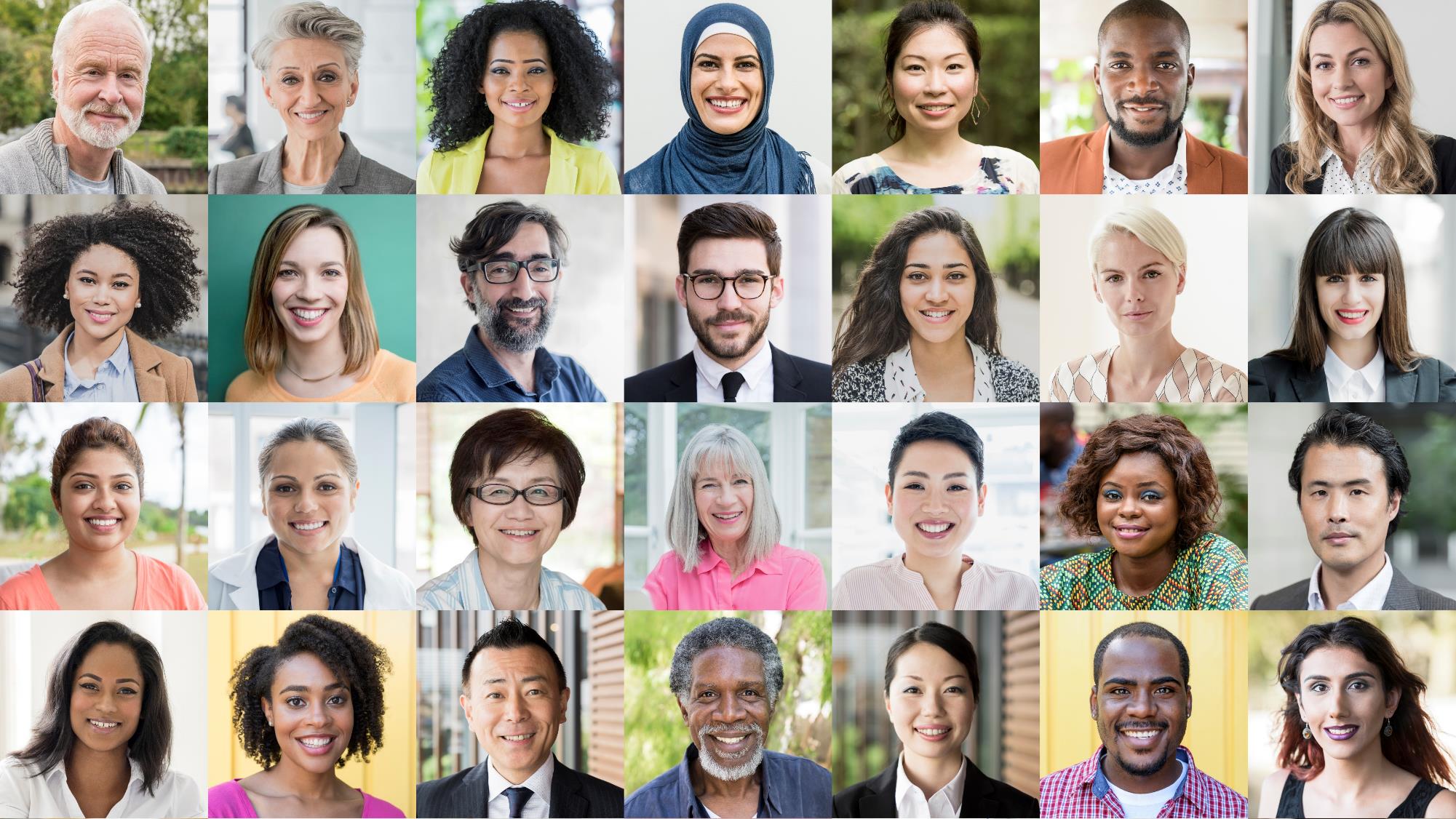 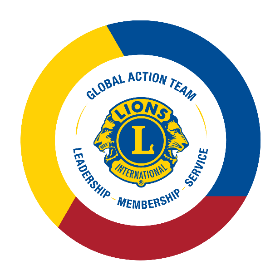 Thank You
26
© 2020 Lions Clubs International
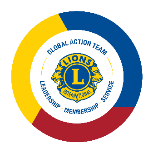 [STORY TITLE]
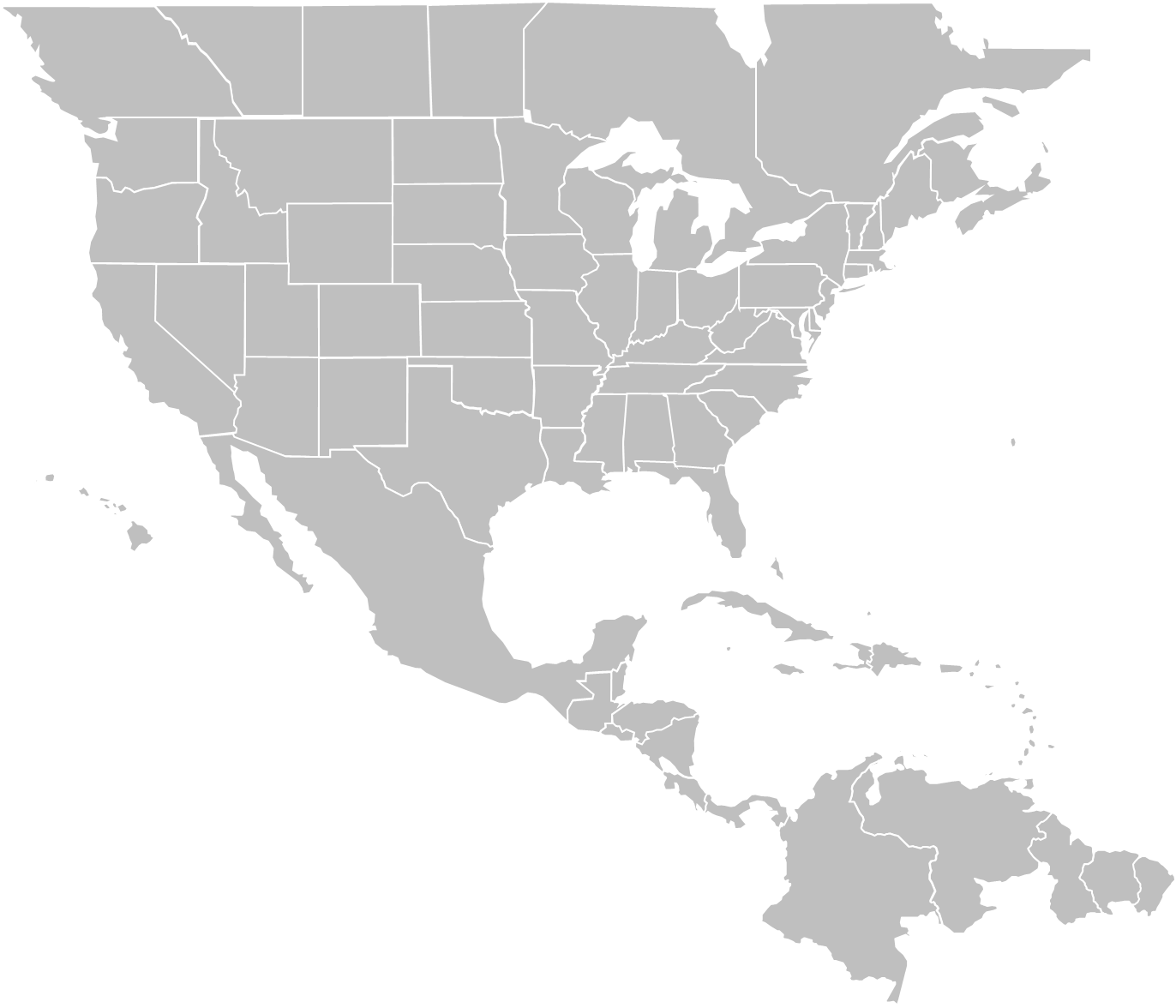 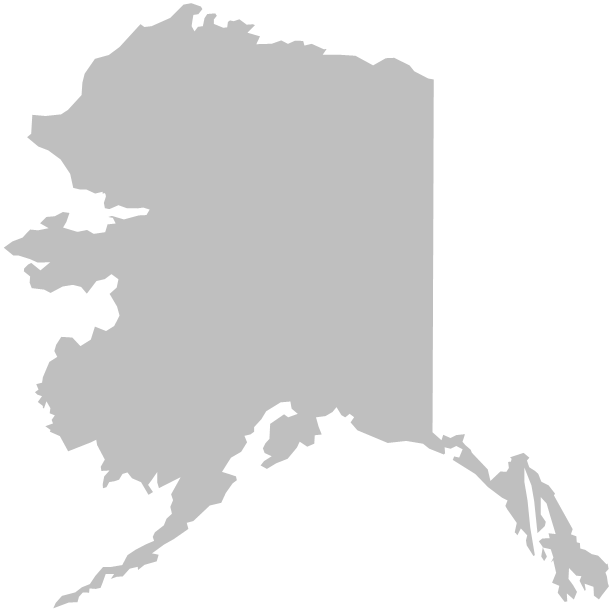 MD[X]
[PRESENTER NAME]
[TITLE]CA [X]: [CA NAME]
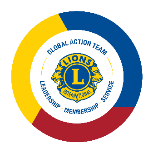 [STORY TITLE]
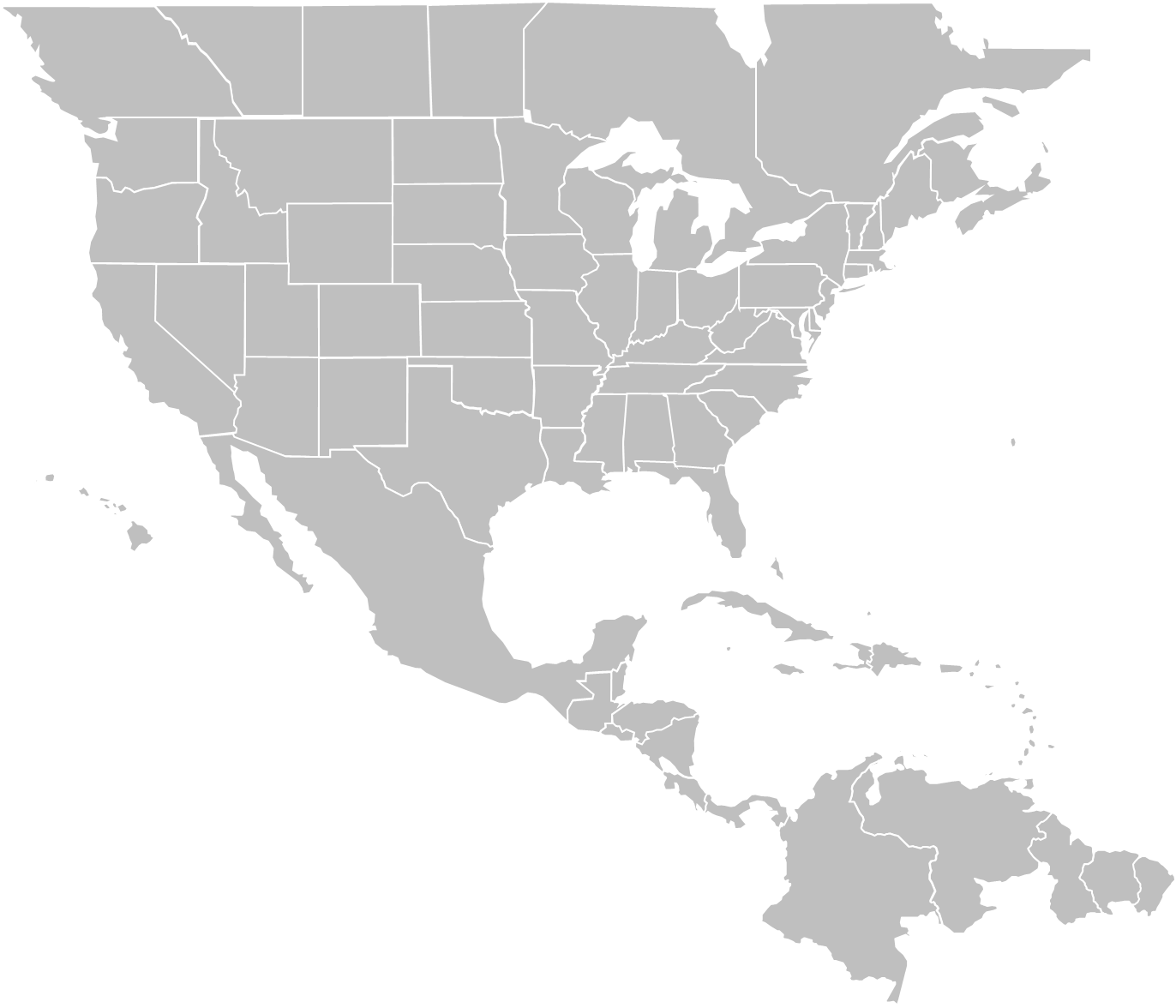 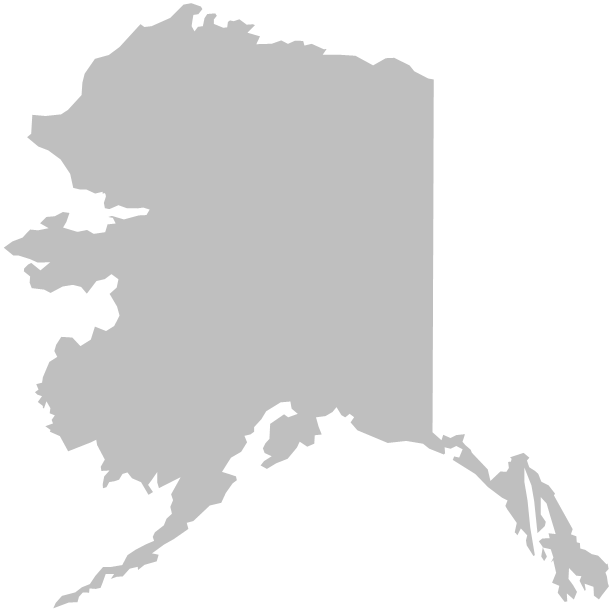 MD[X]
MD[X]
[PRESENTER NAME]
[TITLE]CA [X]: [CA NAME]
[Speaker Notes: Animated Line Instructions:
Insert Shape>Curve
	Click the starting point of the line, as well as any points along the way where you would like the line to curve
	Once you click the end point of the line, hit “Escape” on your keyboard
Open the Format Menu for the shape and make the following selections:
	Solid Line
	Color: Custom (175R 30G 45B)
	Width: 2.75pt
	Dash Type: Long Dash
	Shape Effects: Shadow (Offset Bottom)
Navigate to the Animations Tab, Select the line, then click on the “Wipe” animation
Open the Animations Pane, and input the following setting for the animation:
	Timing:
	Start: With Previous
	Delay: 0 Seconds
	Duration: 3 Seconds (Slow)
	Effect:
	Direction: Set as applicable to your start and end point locations
Select the MD Label at the end point of the line (the yellow teardrop/text)
In the Animations Tab, select “Fade”
Input the following settings in the Animations Pane:
	Timing:
	Start: After Previous
	Delay: 0 Seconds
	Duration: 1 Second (Fast)]
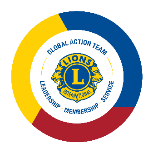 [STORY TITLE]
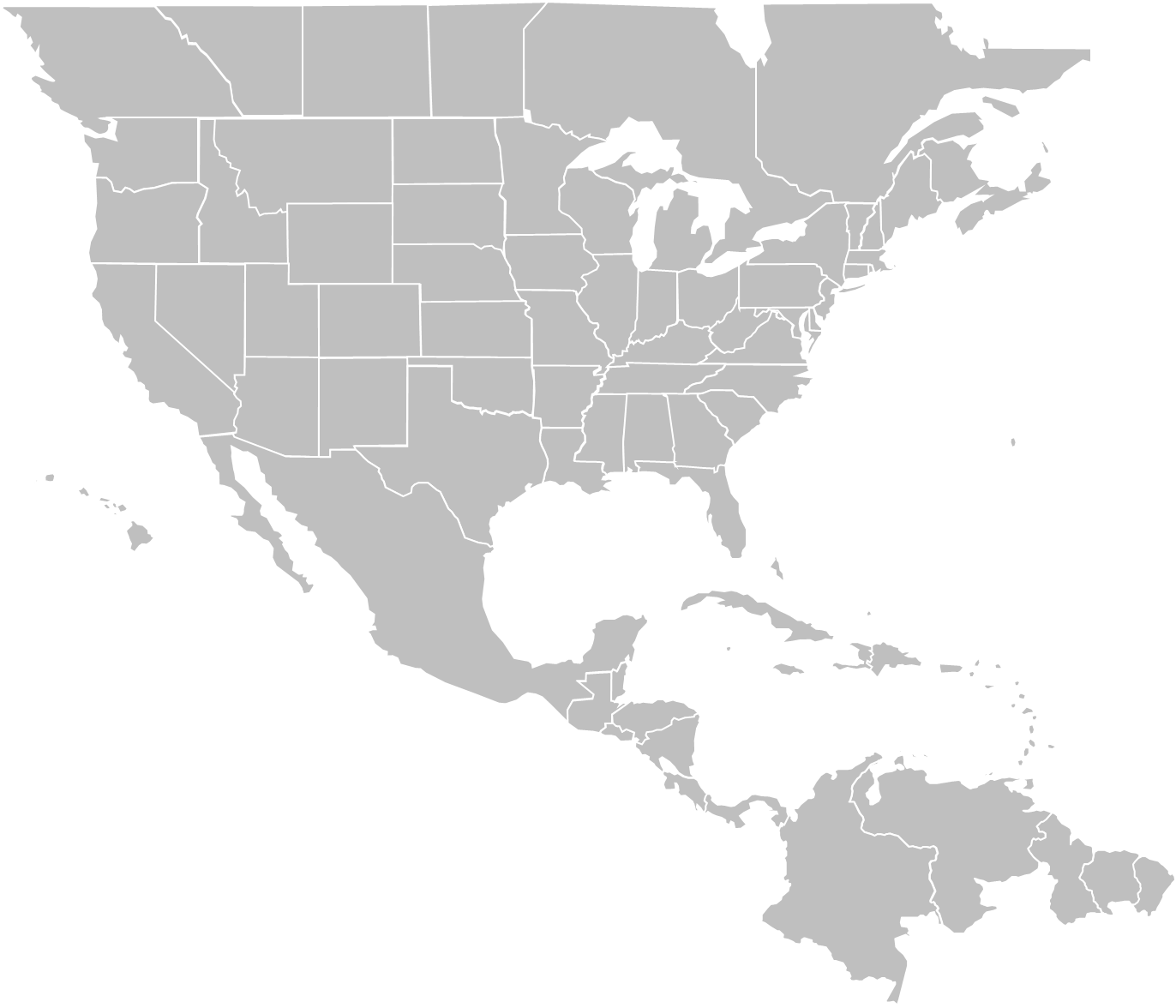 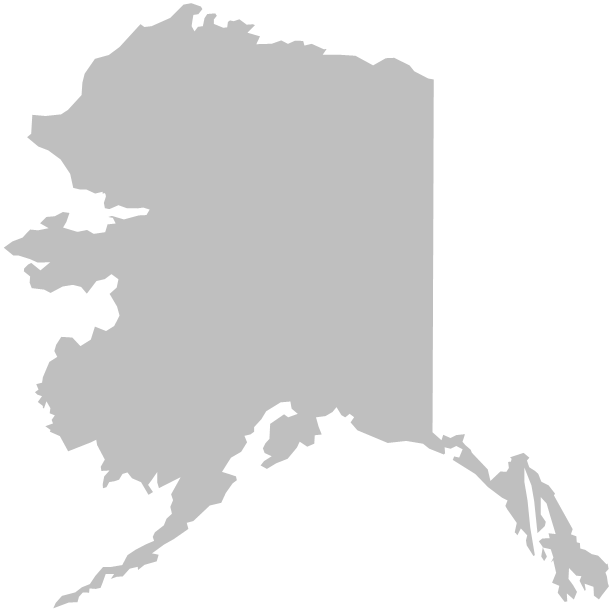 MD[X]
MD[X]
MD[X]
[PRESENTER NAME]
[TITLE]CA [X]: [CA NAME]
[Speaker Notes: Animated Line Instructions:
Insert Shape>Curve
	Click the starting point of the line, as well as any points along the way where you would like the line to curve
	Once you click the end point of the line, hit “Escape” on your keyboard
Open the Format Menu for the shape and make the following selections:
	Solid Line
	Color: Custom (175R 30G 45B)
	Width: 2.75pt
	Dash Type: Long Dash
	Shape Effects: Shadow (Offset Bottom)
Navigate to the Animations Tab, Select the line, then click on the “Wipe” animation
Open the Animations Pane, and input the following setting for the animation:
	Timing:
	Start: With Previous
	Delay: 0 Seconds
	Duration: 3 Seconds (Slow)
	Effect:
	Direction: Set as applicable to your start and end point locations
Select the MD Label at the end point of the line (the yellow teardrop/text)
In the Animations Tab, select “Fade”
Input the following settings in the Animations Pane:
	Timing:
	Start: After Previous
	Delay: 0 Seconds
	Duration: 1 Second (Fast)]
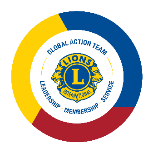 [STORY TITLE]
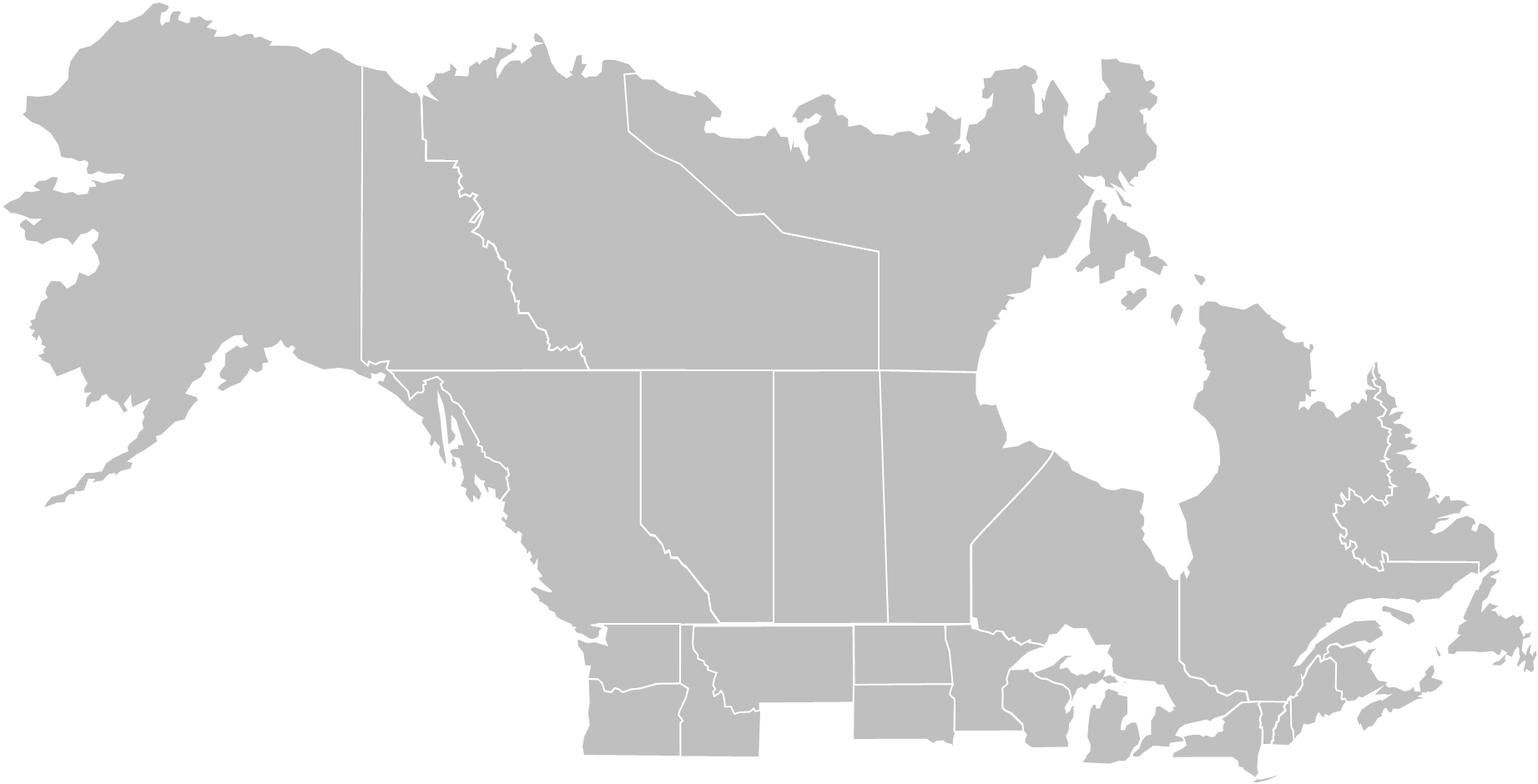 MD[X]
[PRESENTER NAME]
[TITLE]CA [X]: [CA NAME]
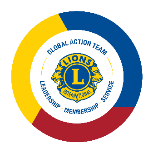 [STORY TITLE]
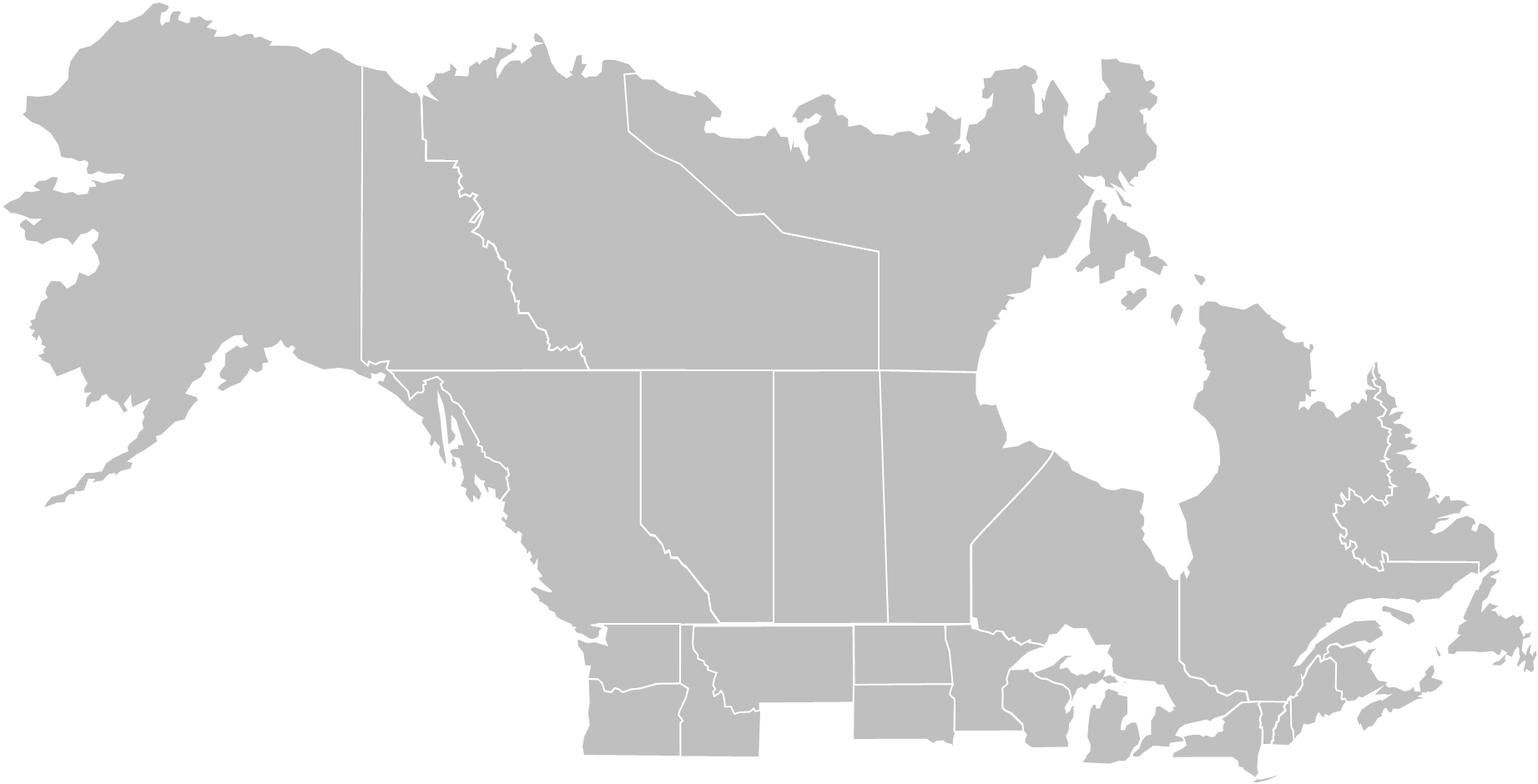 MD[X]
MD[X]
[PRESENTER NAME]
[TITLE]CA [X]: [CA NAME]
[Speaker Notes: Animated Line Instructions:
Insert Shape>Curve
	Click the starting point of the line, as well as any points along the way where you would like the line to curve
	Once you click the end point of the line, hit “Escape” on your keyboard
Open the Format Menu for the shape and make the following selections:
	Solid Line
	Color: Custom (175R 30G 45B)
	Width: 2.75pt
	Dash Type: Long Dash
	Shape Effects: Shadow (Offset Bottom)
Navigate to the Animations Tab, Select the line, then click on the “Wipe” animation
Open the Animations Pane, and input the following setting for the animation:
	Timing:
	Start: With Previous
	Delay: 0 Seconds
	Duration: 3 Seconds (Slow)
	Effect:
	Direction: Set as applicable to your start and end point locations
Select the MD Label at the end point of the line (the yellow teardrop/text)
In the Animations Tab, select “Fade”
Input the following settings in the Animations Pane:
	Timing:
	Start: After Previous
	Delay: 0 Seconds
	Duration: 1 Second (Fast)]
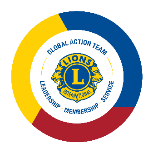 [STORY TITLE]
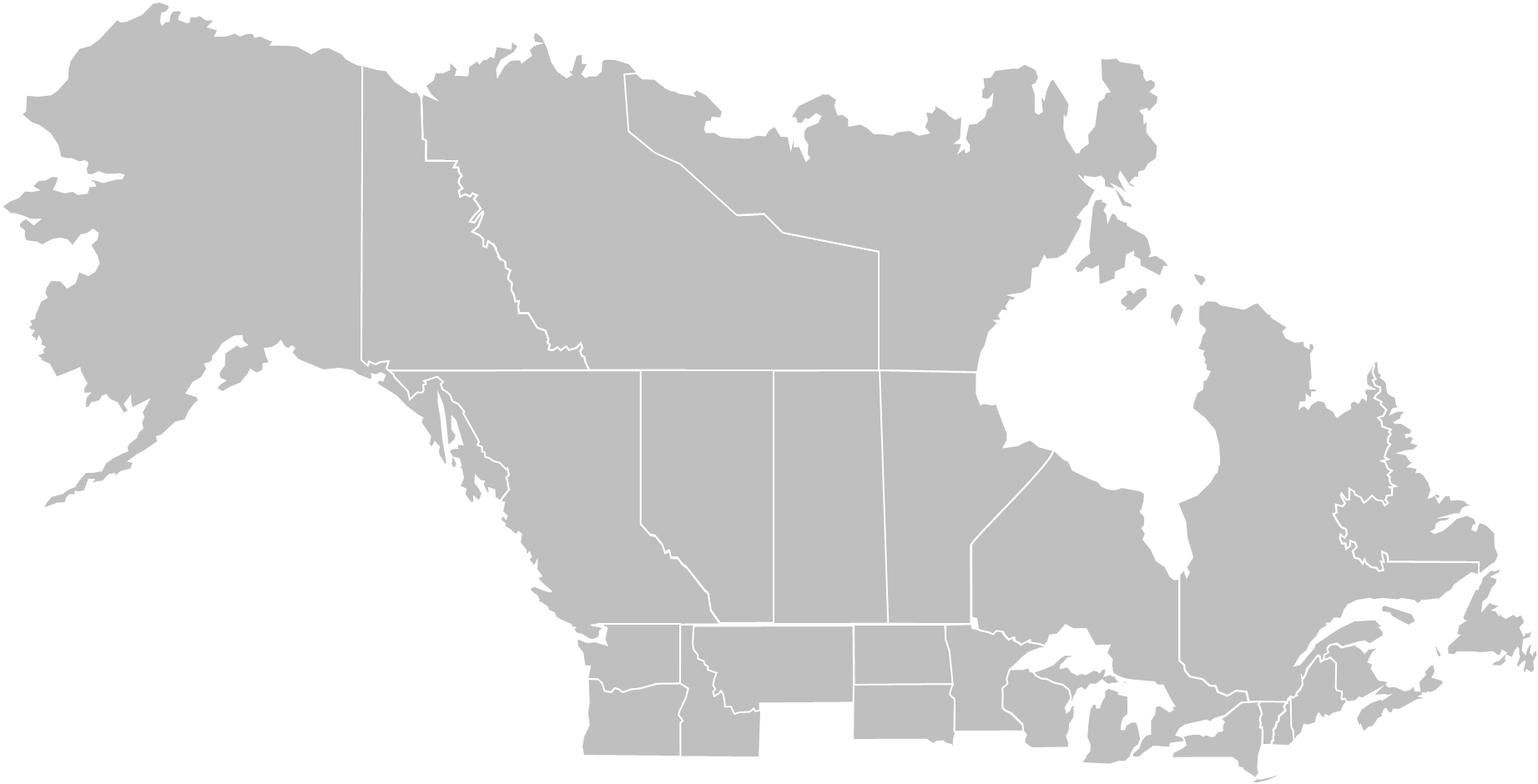 MD[X]
MD[X]
MD[X]
[PRESENTER NAME]
[TITLE]CA [X]: [CA NAME]
[Speaker Notes: Animated Line Instructions:
Insert Shape>Curve
	Click the starting point of the line, as well as any points along the way where you would like the line to curve
	Once you click the end point of the line, hit “Escape” on your keyboard
Open the Format Menu for the shape and make the following selections:
	Solid Line
	Color: Custom (175R 30G 45B)
	Width: 2.75pt
	Dash Type: Long Dash
	Shape Effects: Shadow (Offset Bottom)
Navigate to the Animations Tab, Select the line, then click on the “Wipe” animation
Open the Animations Pane, and input the following setting for the animation:
	Timing:
	Start: With Previous
	Delay: 0 Seconds
	Duration: 3 Seconds (Slow)
	Effect:
	Direction: Set as applicable to your start and end point locations
Select the MD Label at the end point of the line (the yellow teardrop/text)
In the Animations Tab, select “Fade”
Input the following settings in the Animations Pane:
	Timing:
	Start: After Previous
	Delay: 0 Seconds
	Duration: 1 Second (Fast)]
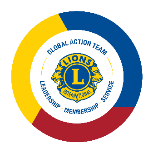 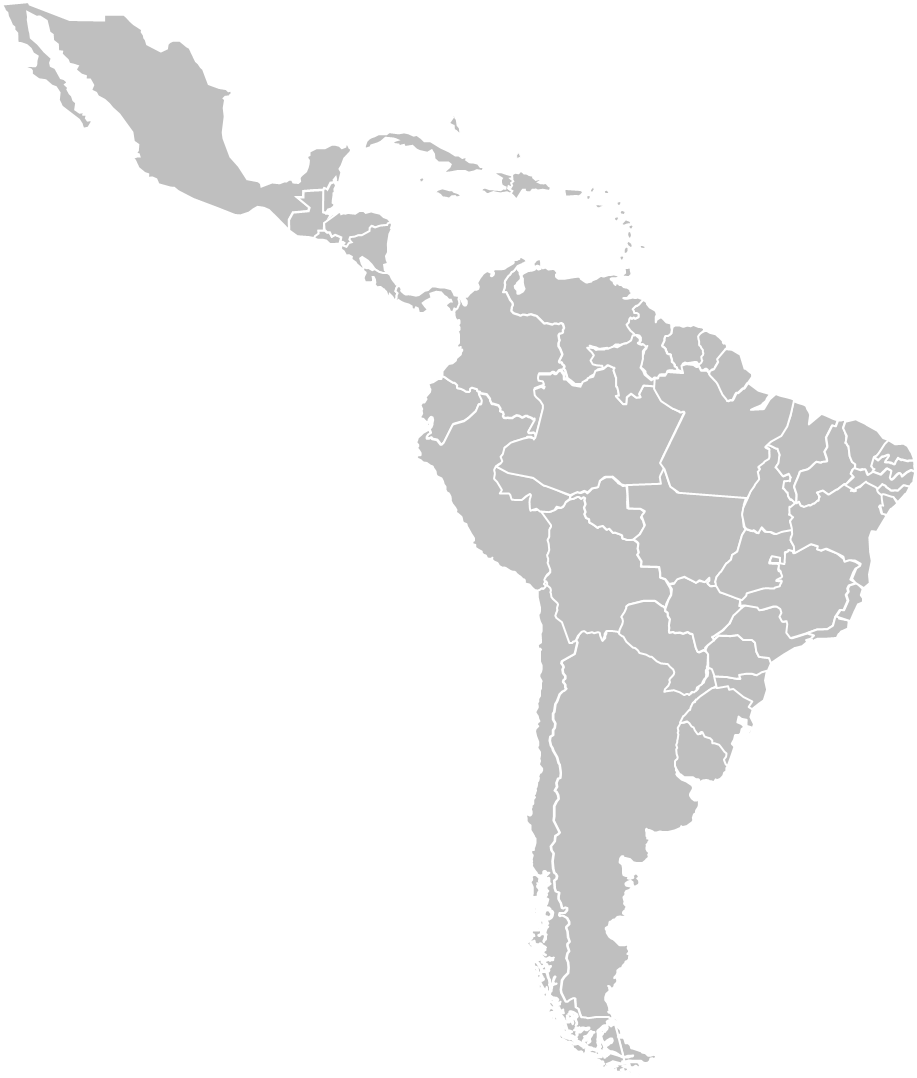 [STORY TITLE]
MD[X]
[PRESENTER NAME]
[TITLE]CA [X]: [CA NAME]
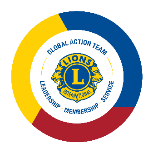 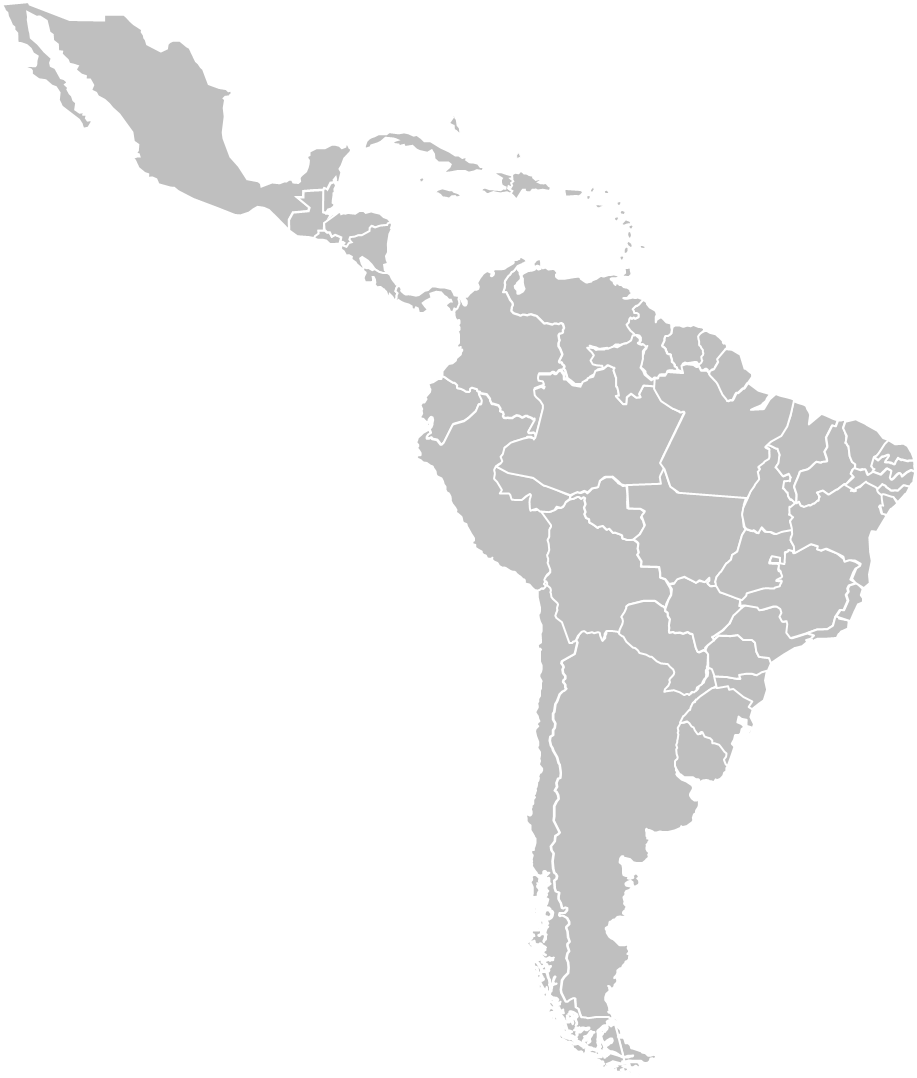 [STORY TITLE]
MD[X]
MD[X]
[PRESENTER NAME]
[TITLE]CA [X]: [CA NAME]
[Speaker Notes: Animated Line Instructions:
Insert Shape>Curve
	Click the starting point of the line, as well as any points along the way where you would like the line to curve
	Once you click the end point of the line, hit “Escape” on your keyboard
Open the Format Menu for the shape and make the following selections:
	Solid Line
	Color: Custom (175R 30G 45B)
	Width: 2.75pt
	Dash Type: Long Dash
	Shape Effects: Shadow (Offset Bottom)
Navigate to the Animations Tab, Select the line, then click on the “Wipe” animation
Open the Animations Pane, and input the following setting for the animation:
	Timing:
	Start: With Previous
	Delay: 0 Seconds
	Duration: 3 Seconds (Slow)
	Effect:
	Direction: Set as applicable to your start and end point locations
Select the MD Label at the end point of the line (the yellow teardrop/text)
In the Animations Tab, select “Fade”
Input the following settings in the Animations Pane:
	Timing:
	Start: After Previous
	Delay: 0 Seconds
	Duration: 1 Second (Fast)]
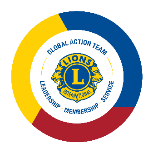 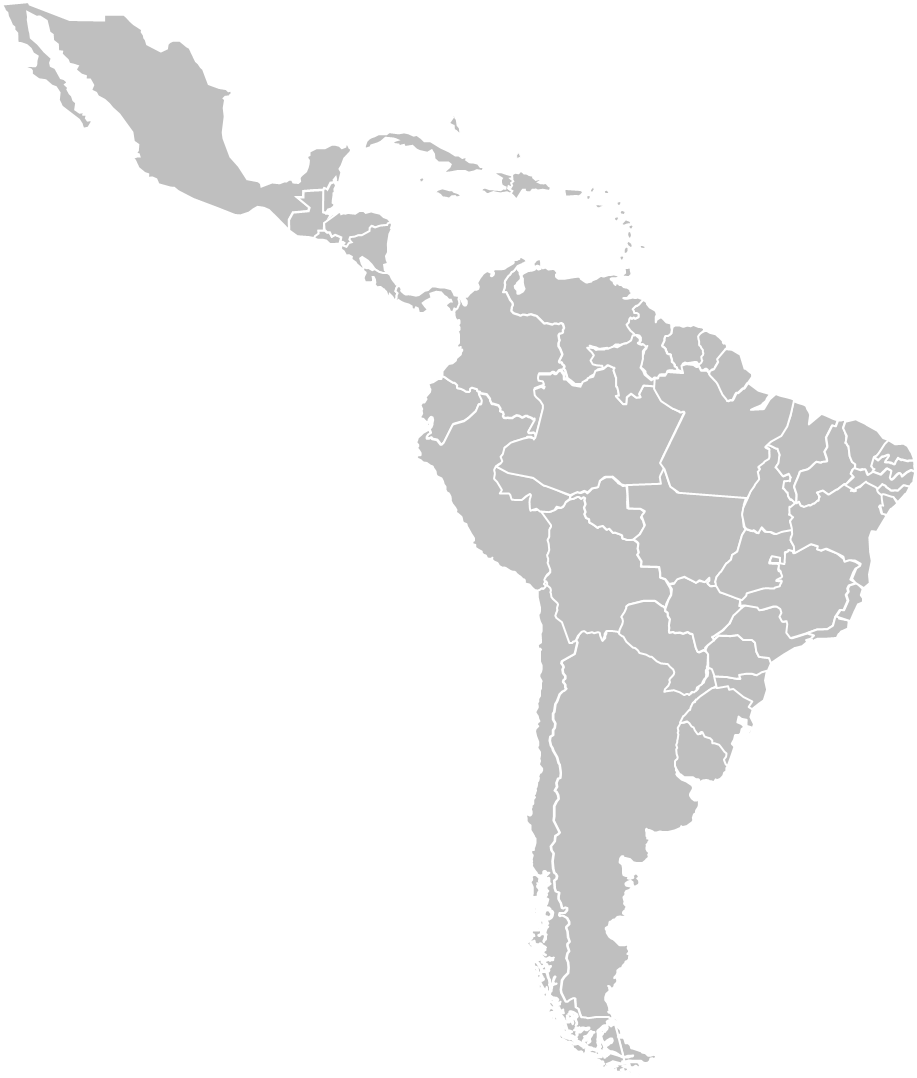 [STORY TITLE]
MD[X]
MD[X]
MD[X]
[PRESENTER NAME]
[TITLE]CA [X]: [CA NAME]
[Speaker Notes: Animated Line Instructions:
Insert Shape>Curve
	Click the starting point of the line, as well as any points along the way where you would like the line to curve
	Once you click the end point of the line, hit “Escape” on your keyboard
Open the Format Menu for the shape and make the following selections:
	Solid Line
	Color: Custom (175R 30G 45B)
	Width: 2.75pt
	Dash Type: Long Dash
	Shape Effects: Shadow (Offset Bottom)
Navigate to the Animations Tab, Select the line, then click on the “Wipe” animation
Open the Animations Pane, and input the following setting for the animation:
	Timing:
	Start: With Previous
	Delay: 0 Seconds
	Duration: 3 Seconds (Slow)
	Effect:
	Direction: Set as applicable to your start and end point locations
Select the MD Label at the end point of the line (the yellow teardrop/text)
In the Animations Tab, select “Fade”
Input the following settings in the Animations Pane:
	Timing:
	Start: After Previous
	Delay: 0 Seconds
	Duration: 1 Second (Fast)]
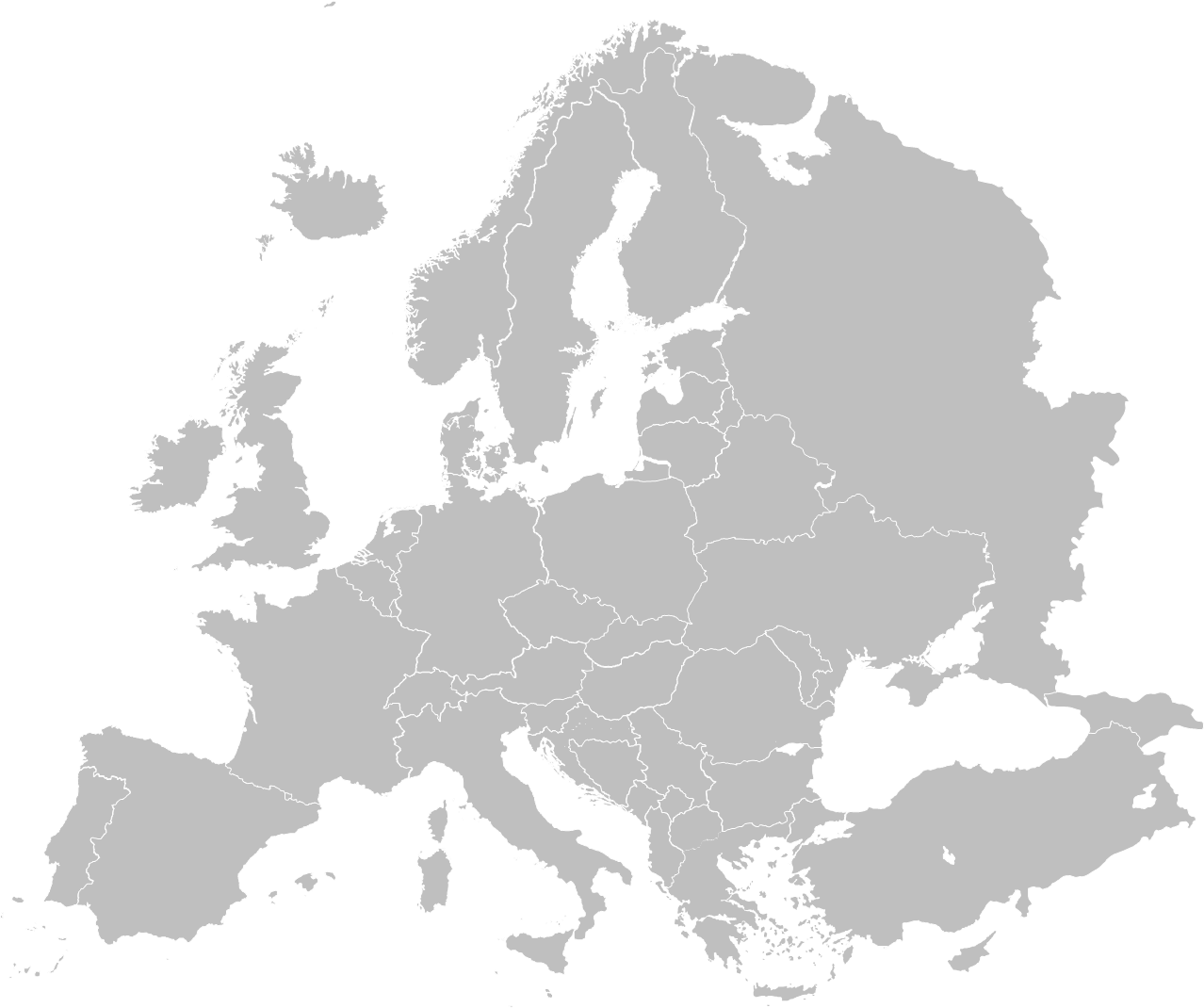 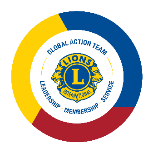 [STORY TITLE]
MD[X]
[PRESENTER NAME]
[TITLE]CA [X]: [CA NAME]
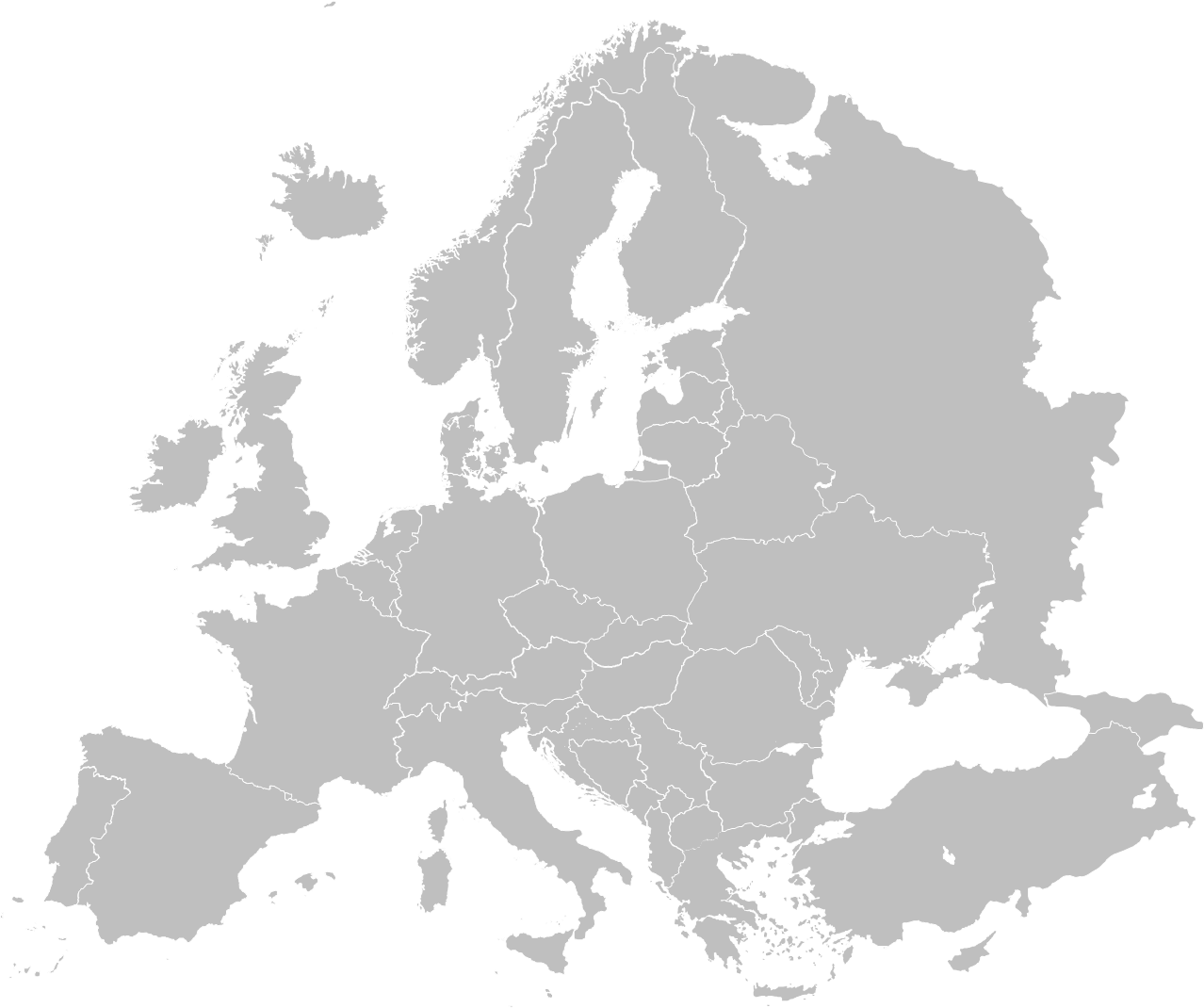 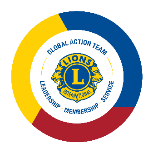 [STORY TITLE]
MD[X]
MD[X]
[PRESENTER NAME]
[TITLE]CA [X]: [CA NAME]
[Speaker Notes: Animated Line Instructions:
Insert Shape>Curve
	Click the starting point of the line, as well as any points along the way where you would like the line to curve
	Once you click the end point of the line, hit “Escape” on your keyboard
Open the Format Menu for the shape and make the following selections:
	Solid Line
	Color: Custom (175R 30G 45B)
	Width: 2.75pt
	Dash Type: Long Dash
	Shape Effects: Shadow (Offset Bottom)
Navigate to the Animations Tab, Select the line, then click on the “Wipe” animation
Open the Animations Pane, and input the following setting for the animation:
	Timing:
	Start: With Previous
	Delay: 0 Seconds
	Duration: 3 Seconds (Slow)
	Effect:
	Direction: Set as applicable to your start and end point locations
Select the MD Label at the end point of the line (the yellow teardrop/text)
In the Animations Tab, select “Fade”
Input the following settings in the Animations Pane:
	Timing:
	Start: After Previous
	Delay: 0 Seconds
	Duration: 1 Second (Fast)]
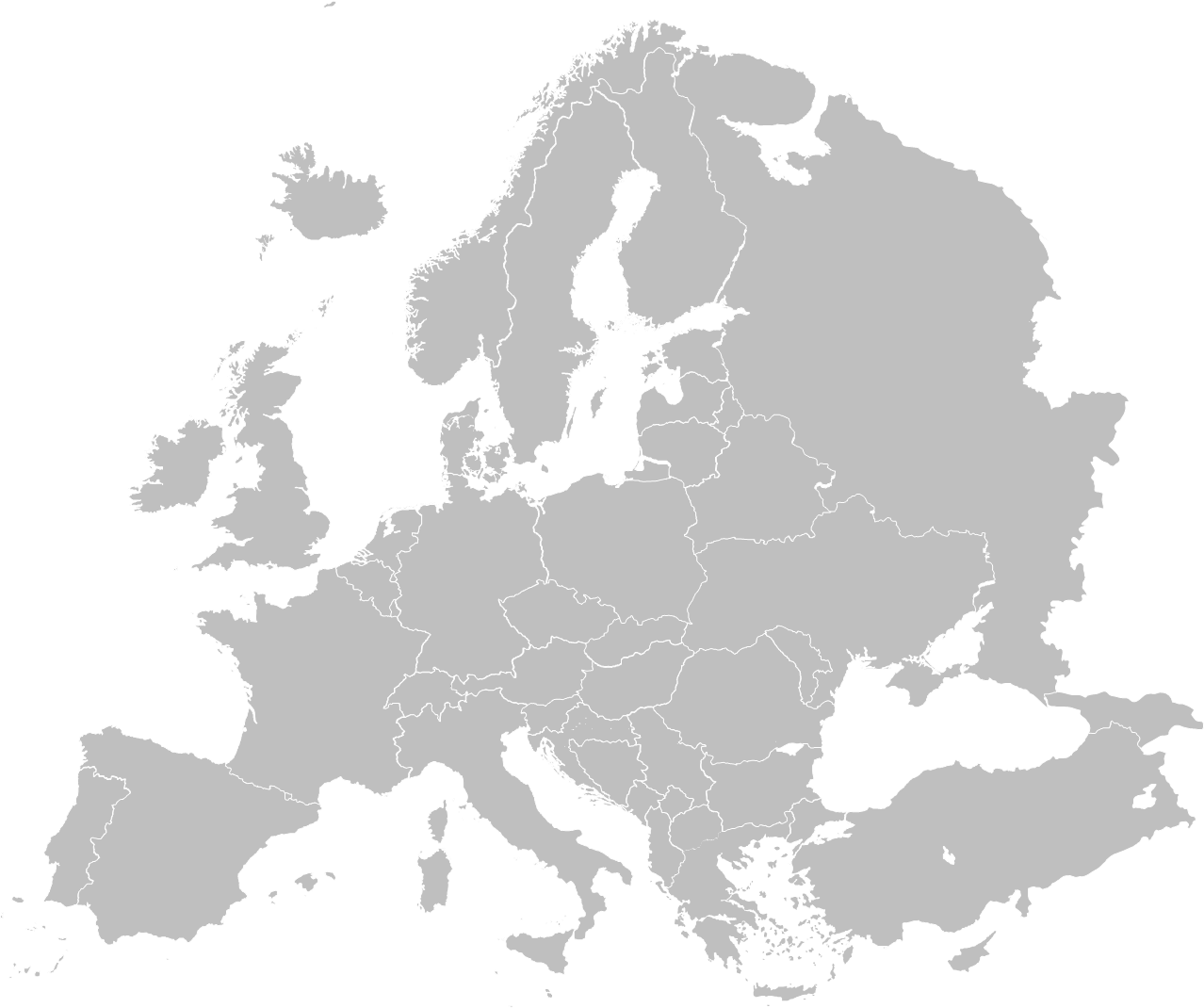 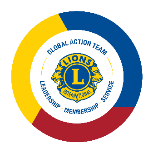 [STORY TITLE]
MD[X]
MD[X]
MD[X]
[PRESENTER NAME]
[TITLE]CA [X]: [CA NAME]
[Speaker Notes: Animated Line Instructions:
Insert Shape>Curve
	Click the starting point of the line, as well as any points along the way where you would like the line to curve
	Once you click the end point of the line, hit “Escape” on your keyboard
Open the Format Menu for the shape and make the following selections:
	Solid Line
	Color: Custom (175R 30G 45B)
	Width: 2.75pt
	Dash Type: Long Dash
	Shape Effects: Shadow (Offset Bottom)
Navigate to the Animations Tab, Select the line, then click on the “Wipe” animation
Open the Animations Pane, and input the following setting for the animation:
	Timing:
	Start: With Previous
	Delay: 0 Seconds
	Duration: 3 Seconds (Slow)
	Effect:
	Direction: Set as applicable to your start and end point locations
Select the MD Label at the end point of the line (the yellow teardrop/text)
In the Animations Tab, select “Fade”
Input the following settings in the Animations Pane:
	Timing:
	Start: After Previous
	Delay: 0 Seconds
	Duration: 1 Second (Fast)]
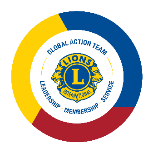 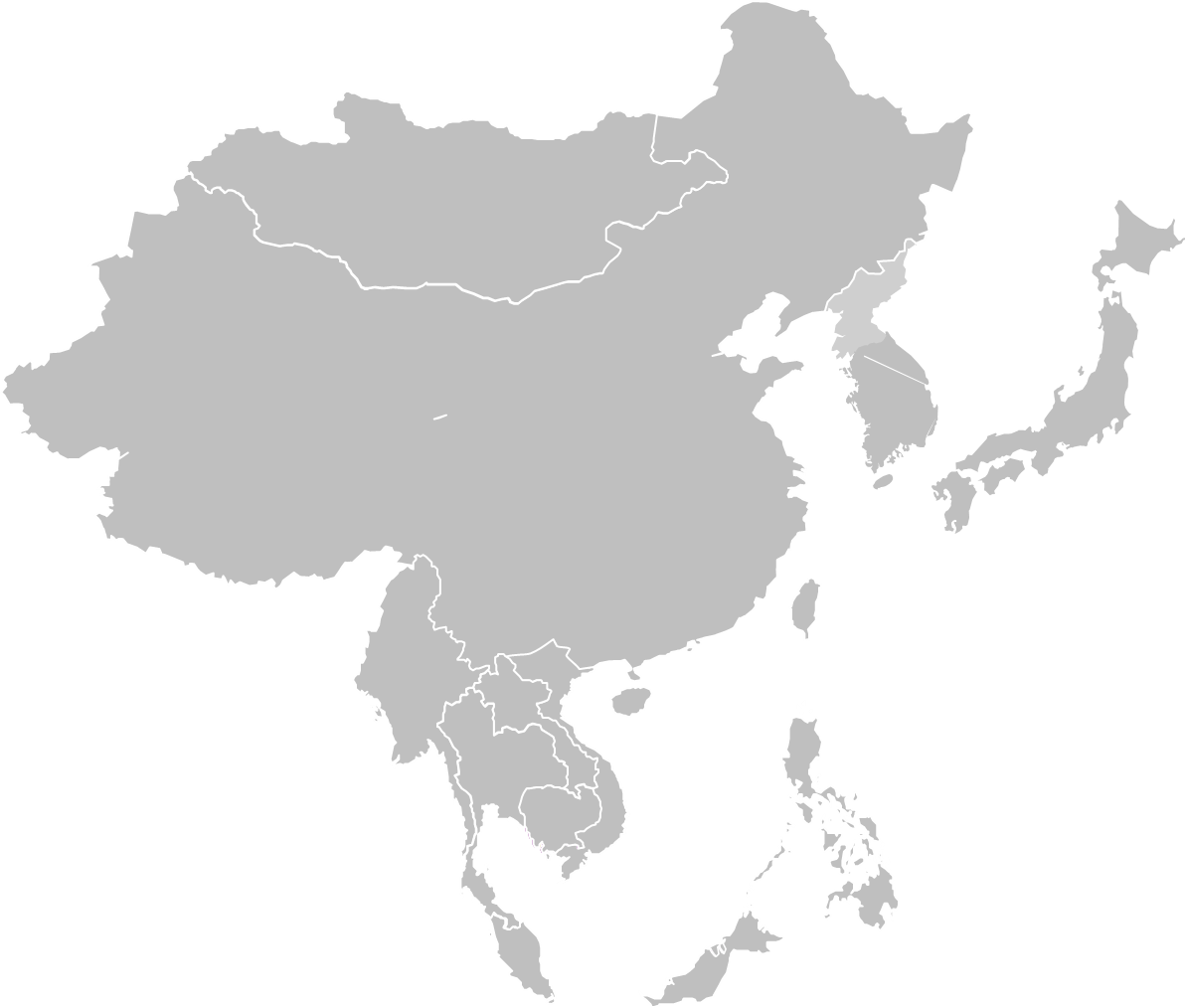 [STORY TITLE]
MD[X]
[PRESENTER NAME]
[TITLE]CA [X]: [CA NAME]
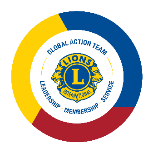 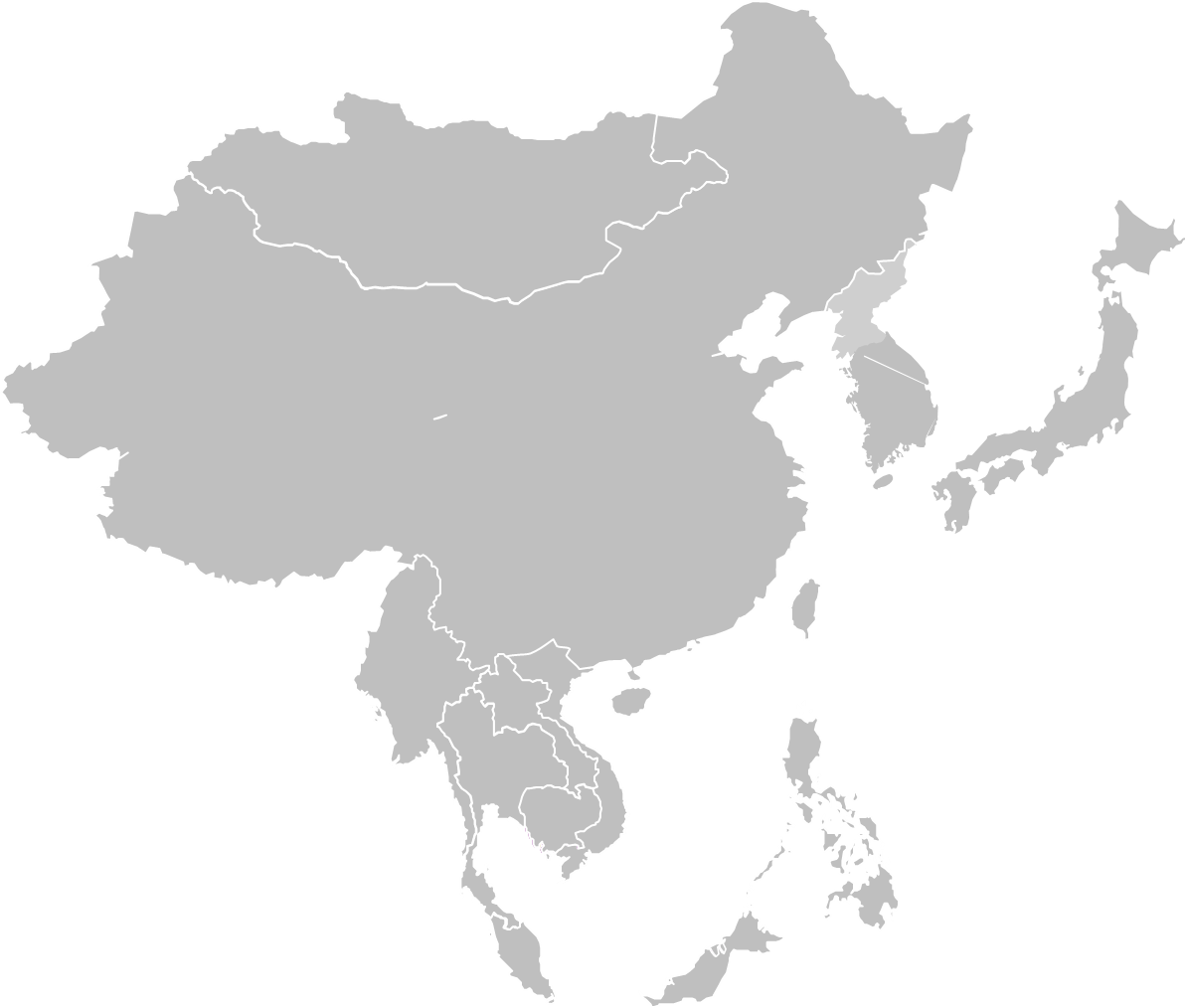 [STORY TITLE]
MD[X]
MD[X]
[PRESENTER NAME]
[TITLE]CA [X]: [CA NAME]
[Speaker Notes: Animated Line Instructions:
Insert Shape>Curve
	Click the starting point of the line, as well as any points along the way where you would like the line to curve
	Once you click the end point of the line, hit “Escape” on your keyboard
Open the Format Menu for the shape and make the following selections:
	Solid Line
	Color: Custom (175R 30G 45B)
	Width: 2.75pt
	Dash Type: Long Dash
	Shape Effects: Shadow (Offset Bottom)
Navigate to the Animations Tab, Select the line, then click on the “Wipe” animation
Open the Animations Pane, and input the following setting for the animation:
	Timing:
	Start: With Previous
	Delay: 0 Seconds
	Duration: 3 Seconds (Slow)
	Effect:
	Direction: Set as applicable to your start and end point locations
Select the MD Label at the end point of the line (the yellow teardrop/text)
In the Animations Tab, select “Fade”
Input the following settings in the Animations Pane:
	Timing:
	Start: After Previous
	Delay: 0 Seconds
	Duration: 1 Second (Fast)]
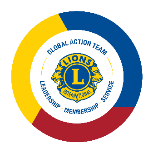 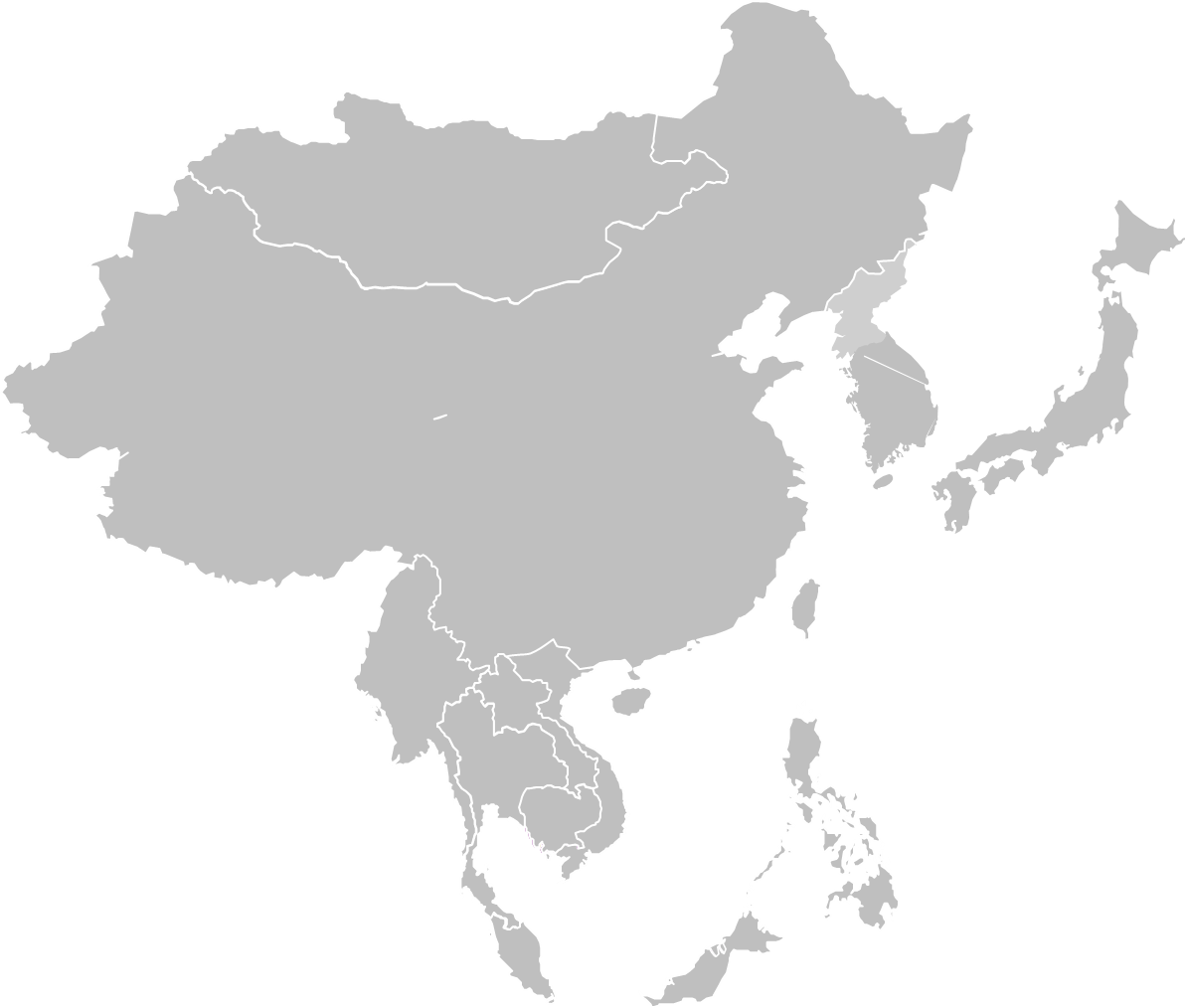 [STORY TITLE]
MD[X]
MD[X]
MD[X]
[PRESENTER NAME]
[TITLE]CA [X]: [CA NAME]
[Speaker Notes: Animated Line Instructions:
Insert Shape>Curve
	Click the starting point of the line, as well as any points along the way where you would like the line to curve
	Once you click the end point of the line, hit “Escape” on your keyboard
Open the Format Menu for the shape and make the following selections:
	Solid Line
	Color: Custom (175R 30G 45B)
	Width: 2.75pt
	Dash Type: Long Dash
	Shape Effects: Shadow (Offset Bottom)
Navigate to the Animations Tab, Select the line, then click on the “Wipe” animation
Open the Animations Pane, and input the following setting for the animation:
	Timing:
	Start: With Previous
	Delay: 0 Seconds
	Duration: 3 Seconds (Slow)
	Effect:
	Direction: Set as applicable to your start and end point locations
Select the MD Label at the end point of the line (the yellow teardrop/text)
In the Animations Tab, select “Fade”
Input the following settings in the Animations Pane:
	Timing:
	Start: After Previous
	Delay: 0 Seconds
	Duration: 1 Second (Fast)]
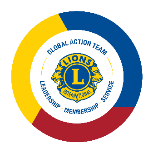 [STORY TITLE]
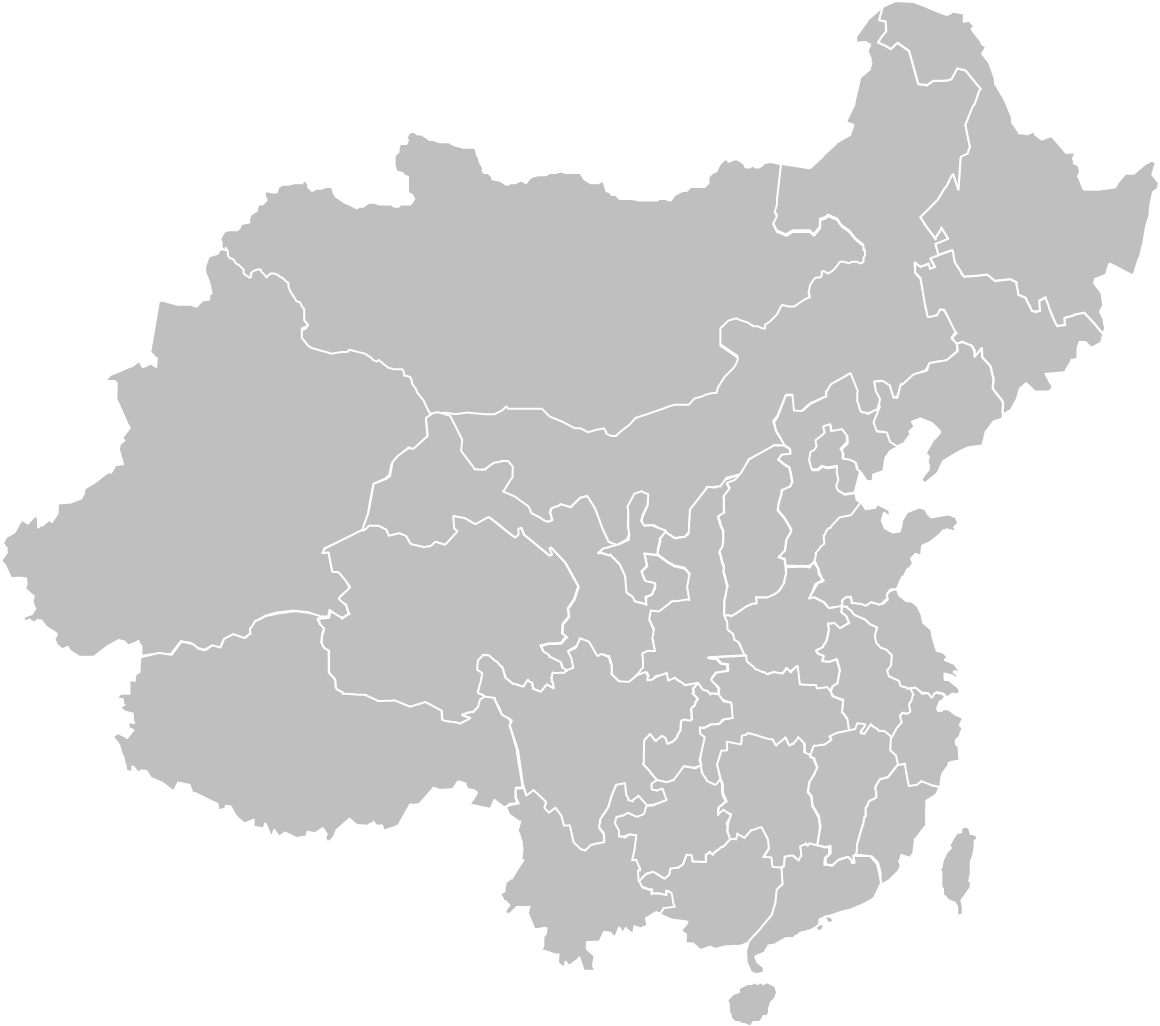 MD[X]
[PRESENTER NAME]
[TITLE]CA [X]: [CA NAME]
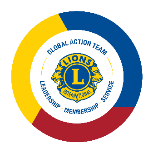 [STORY TITLE]
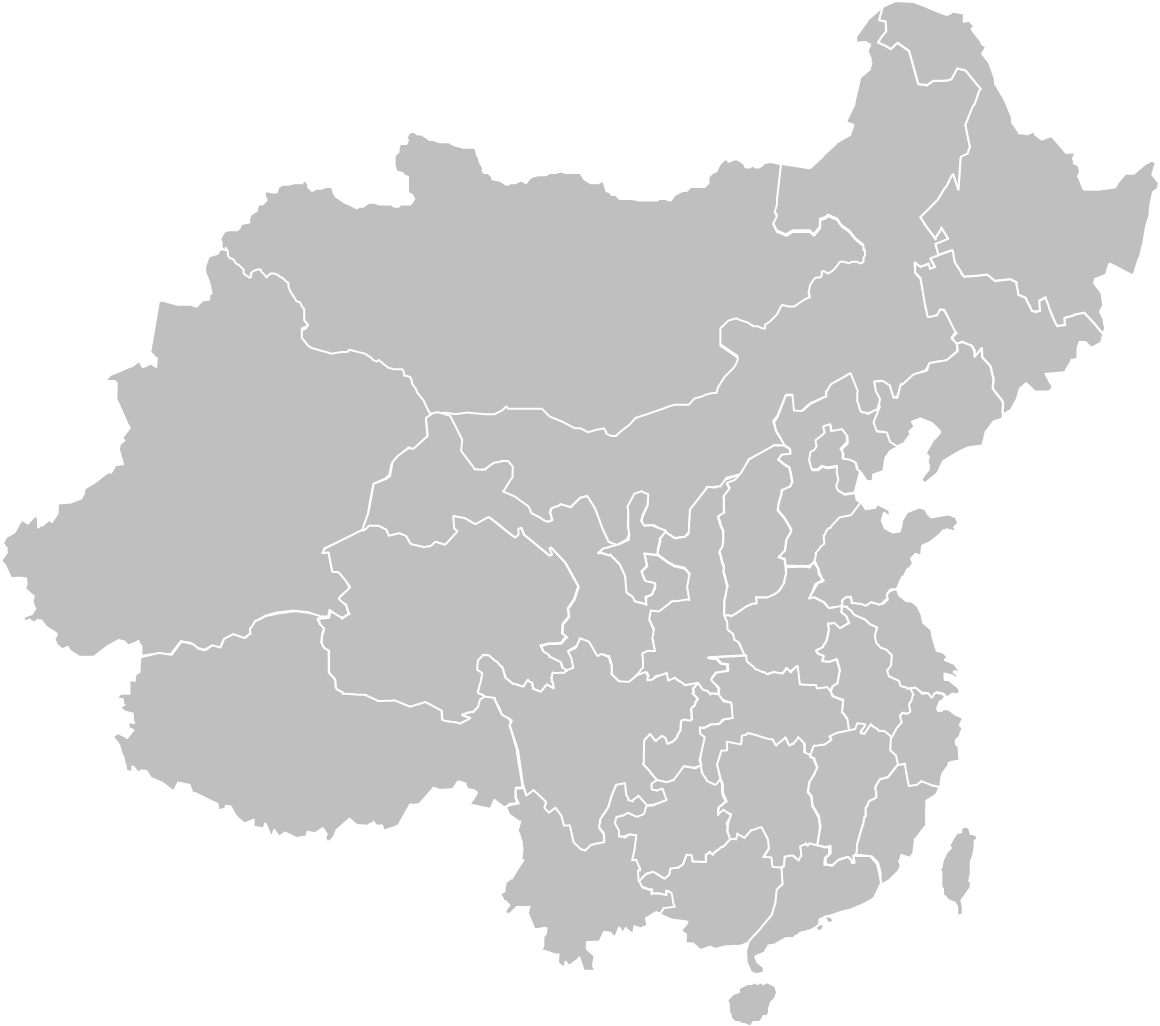 MD[X]
MD[X]
[PRESENTER NAME]
[TITLE]CA [X]: [CA NAME]
[Speaker Notes: Animated Line Instructions:
Insert Shape>Curve
	Click the starting point of the line, as well as any points along the way where you would like the line to curve
	Once you click the end point of the line, hit “Escape” on your keyboard
Open the Format Menu for the shape and make the following selections:
	Solid Line
	Color: Custom (175R 30G 45B)
	Width: 2.75pt
	Dash Type: Long Dash
	Shape Effects: Shadow (Offset Bottom)
Navigate to the Animations Tab, Select the line, then click on the “Wipe” animation
Open the Animations Pane, and input the following setting for the animation:
	Timing:
	Start: With Previous
	Delay: 0 Seconds
	Duration: 3 Seconds (Slow)
	Effect:
	Direction: Set as applicable to your start and end point locations
Select the MD Label at the end point of the line (the yellow teardrop/text)
In the Animations Tab, select “Fade”
Input the following settings in the Animations Pane:
	Timing:
	Start: After Previous
	Delay: 0 Seconds
	Duration: 1 Second (Fast)]
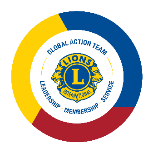 [STORY TITLE]
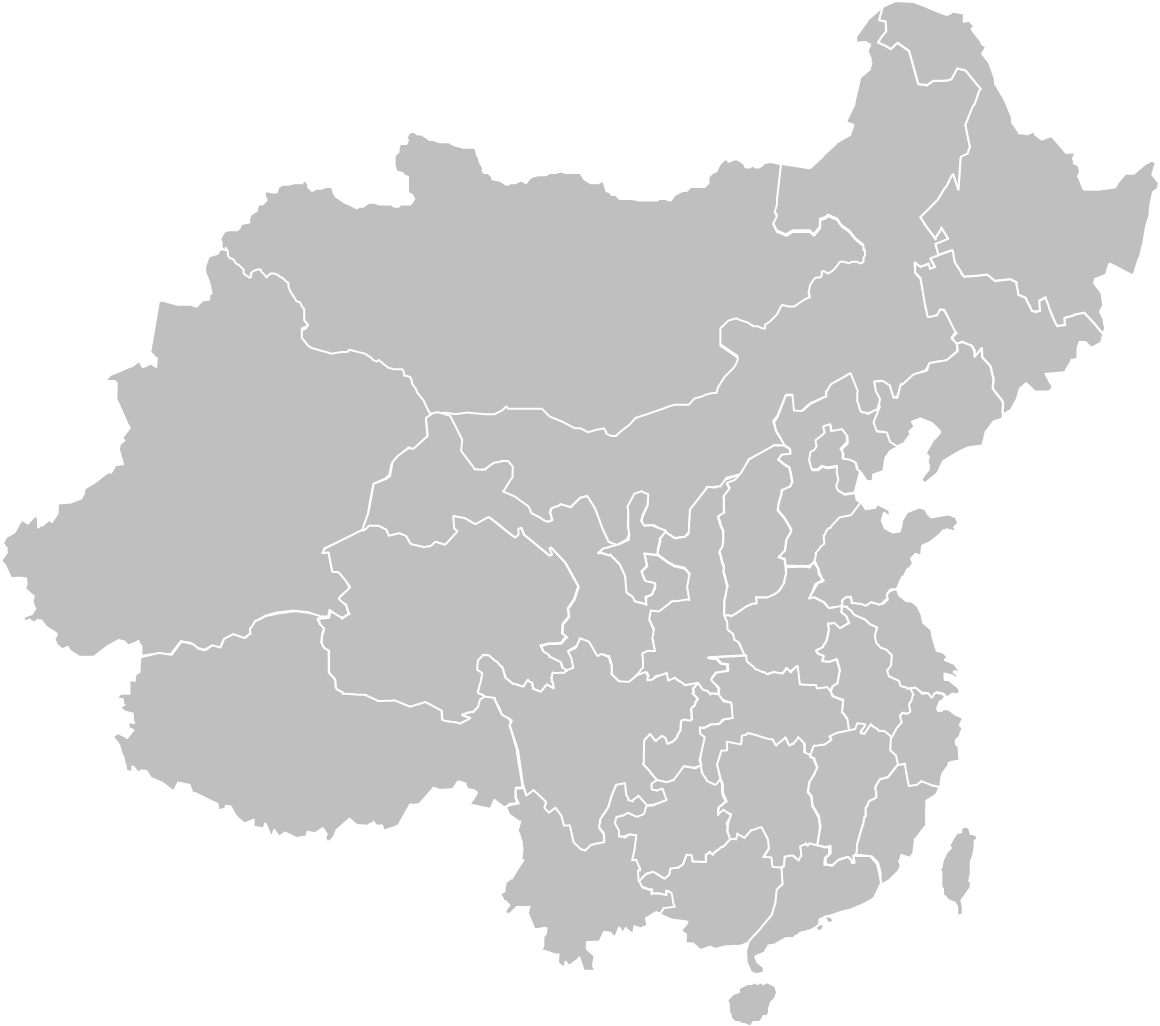 MD[X]
MD[X]
MD[X]
[PRESENTER NAME]
[TITLE]CA [X]: [CA NAME]
[Speaker Notes: Animated Line Instructions:
Insert Shape>Curve
	Click the starting point of the line, as well as any points along the way where you would like the line to curve
	Once you click the end point of the line, hit “Escape” on your keyboard
Open the Format Menu for the shape and make the following selections:
	Solid Line
	Color: Custom (175R 30G 45B)
	Width: 2.75pt
	Dash Type: Long Dash
	Shape Effects: Shadow (Offset Bottom)
Navigate to the Animations Tab, Select the line, then click on the “Wipe” animation
Open the Animations Pane, and input the following setting for the animation:
	Timing:
	Start: With Previous
	Delay: 0 Seconds
	Duration: 3 Seconds (Slow)
	Effect:
	Direction: Set as applicable to your start and end point locations
Select the MD Label at the end point of the line (the yellow teardrop/text)
In the Animations Tab, select “Fade”
Input the following settings in the Animations Pane:
	Timing:
	Start: After Previous
	Delay: 0 Seconds
	Duration: 1 Second (Fast)]
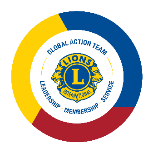 [STORY TITLE]
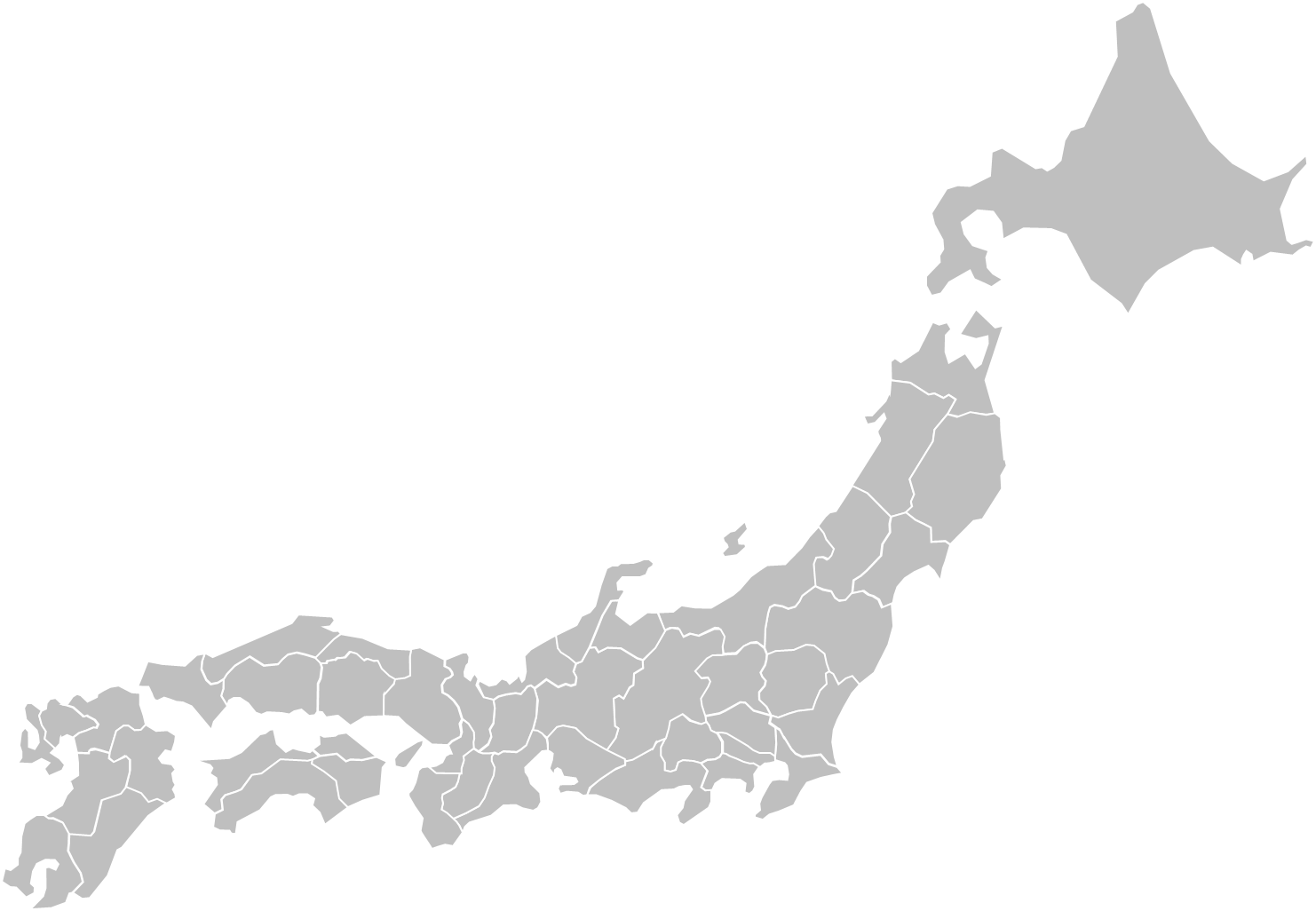 MD[X]
[PRESENTER NAME]
[TITLE]CA [X]: [CA NAME]
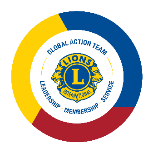 [STORY TITLE]
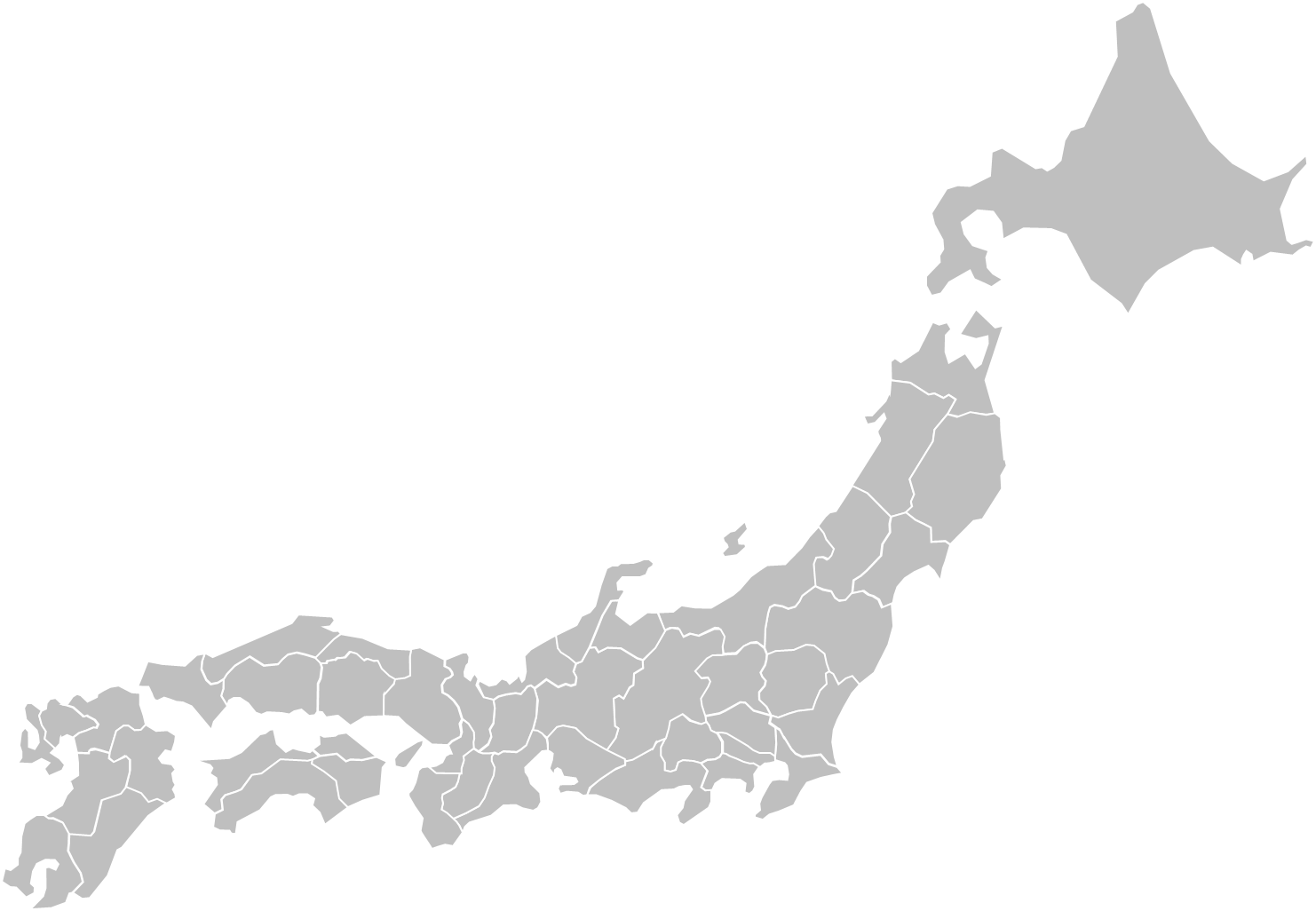 MD[X]
MD[X]
[PRESENTER NAME]
[TITLE]CA [X]: [CA NAME]
[Speaker Notes: Animated Line Instructions:
Insert Shape>Curve
	Click the starting point of the line, as well as any points along the way where you would like the line to curve
	Once you click the end point of the line, hit “Escape” on your keyboard
Open the Format Menu for the shape and make the following selections:
	Solid Line
	Color: Custom (175R 30G 45B)
	Width: 2.75pt
	Dash Type: Long Dash
	Shape Effects: Shadow (Offset Bottom)
Navigate to the Animations Tab, Select the line, then click on the “Wipe” animation
Open the Animations Pane, and input the following setting for the animation:
	Timing:
	Start: With Previous
	Delay: 0 Seconds
	Duration: 3 Seconds (Slow)
	Effect:
	Direction: Set as applicable to your start and end point locations
Select the MD Label at the end point of the line (the yellow teardrop/text)
In the Animations Tab, select “Fade”
Input the following settings in the Animations Pane:
	Timing:
	Start: After Previous
	Delay: 0 Seconds
	Duration: 1 Second (Fast)]
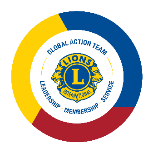 [STORY TITLE]
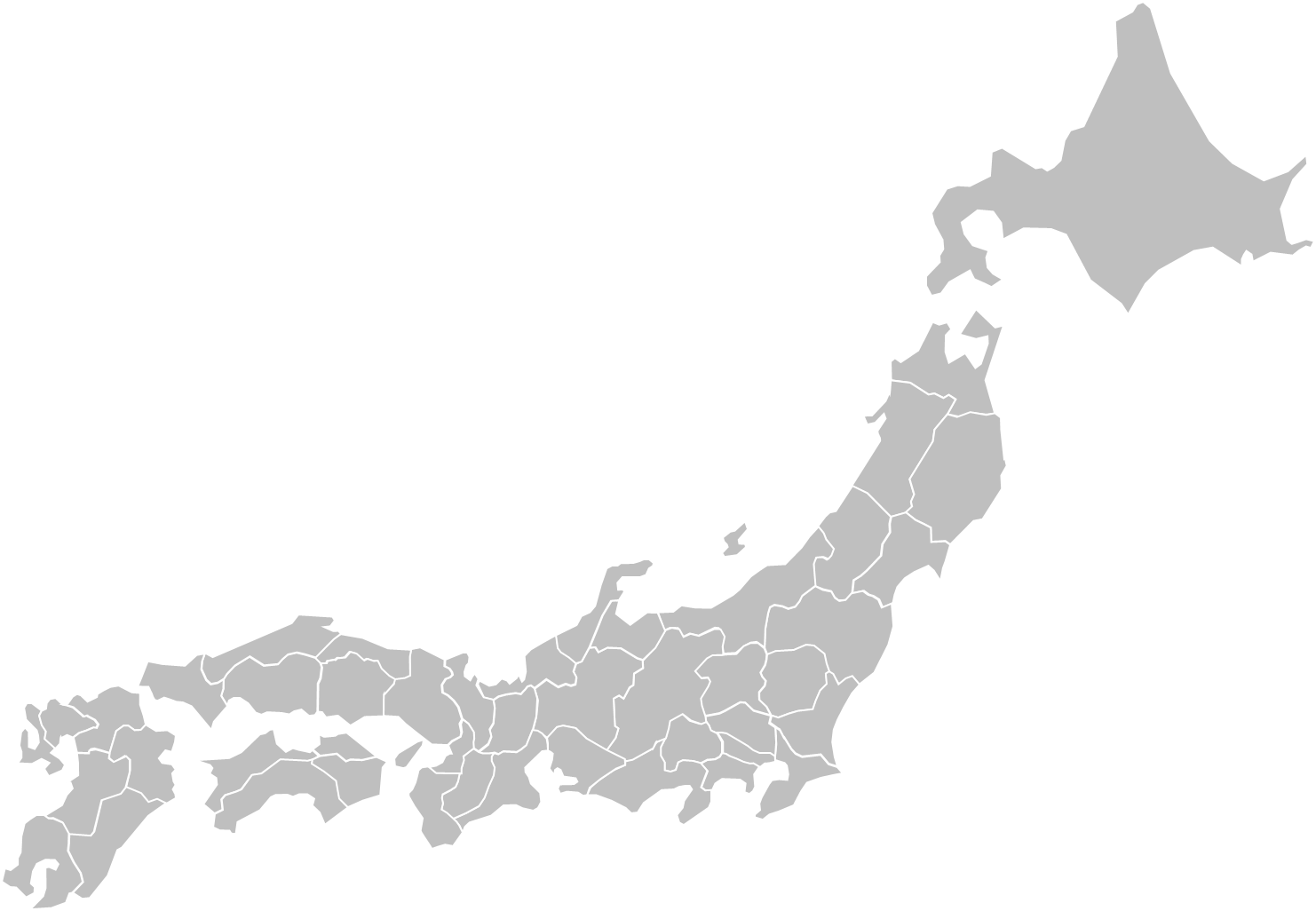 MD[X]
MD[X]
MD[X]
[PRESENTER NAME]
[TITLE]CA [X]: [CA NAME]
[Speaker Notes: Animated Line Instructions:
Insert Shape>Curve
	Click the starting point of the line, as well as any points along the way where you would like the line to curve
	Once you click the end point of the line, hit “Escape” on your keyboard
Open the Format Menu for the shape and make the following selections:
	Solid Line
	Color: Custom (175R 30G 45B)
	Width: 2.75pt
	Dash Type: Long Dash
	Shape Effects: Shadow (Offset Bottom)
Navigate to the Animations Tab, Select the line, then click on the “Wipe” animation
Open the Animations Pane, and input the following setting for the animation:
	Timing:
	Start: With Previous
	Delay: 0 Seconds
	Duration: 3 Seconds (Slow)
	Effect:
	Direction: Set as applicable to your start and end point locations
Select the MD Label at the end point of the line (the yellow teardrop/text)
In the Animations Tab, select “Fade”
Input the following settings in the Animations Pane:
	Timing:
	Start: After Previous
	Delay: 0 Seconds
	Duration: 1 Second (Fast)]
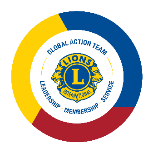 [STORY TITLE]
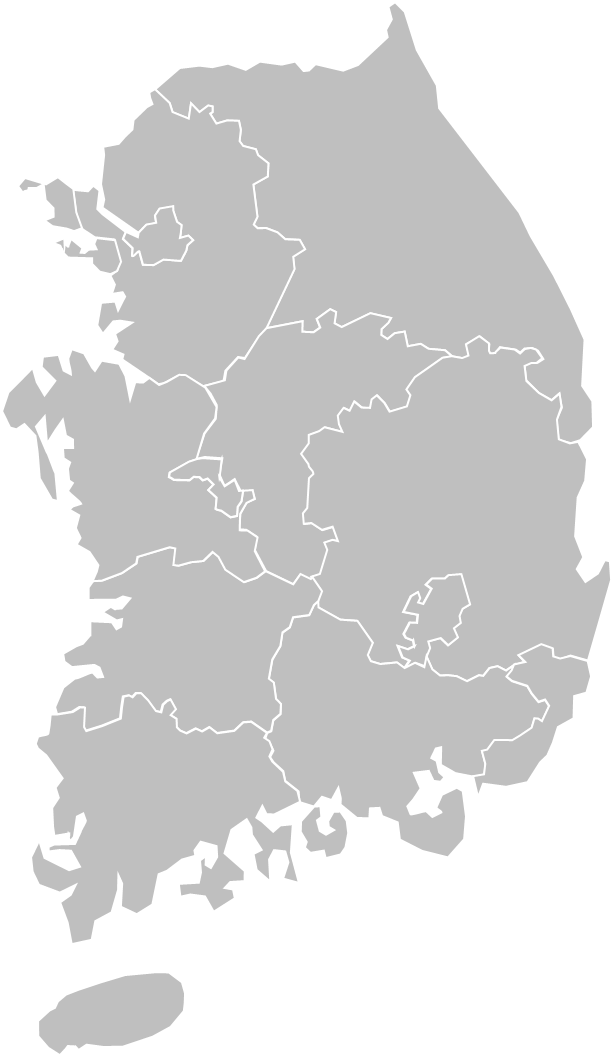 MD[X]
[PRESENTER NAME]
[TITLE]CA [X]: [CA NAME]
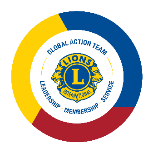 [STORY TITLE]
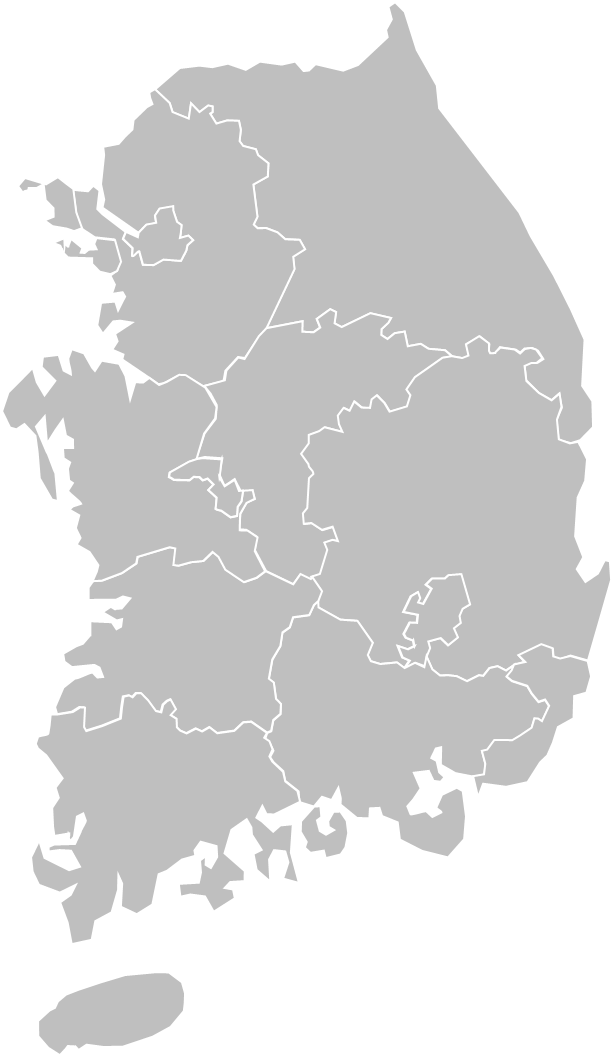 MD[X]
MD[X]
[PRESENTER NAME]
[TITLE]CA [X]: [CA NAME]
[Speaker Notes: Animated Line Instructions:
Insert Shape>Curve
	Click the starting point of the line, as well as any points along the way where you would like the line to curve
	Once you click the end point of the line, hit “Escape” on your keyboard
Open the Format Menu for the shape and make the following selections:
	Solid Line
	Color: Custom (175R 30G 45B)
	Width: 2.75pt
	Dash Type: Long Dash
	Shape Effects: Shadow (Offset Bottom)
Navigate to the Animations Tab, Select the line, then click on the “Wipe” animation
Open the Animations Pane, and input the following setting for the animation:
	Timing:
	Start: With Previous
	Delay: 0 Seconds
	Duration: 3 Seconds (Slow)
	Effect:
	Direction: Set as applicable to your start and end point locations
Select the MD Label at the end point of the line (the yellow teardrop/text)
In the Animations Tab, select “Fade”
Input the following settings in the Animations Pane:
	Timing:
	Start: After Previous
	Delay: 0 Seconds
	Duration: 1 Second (Fast)]
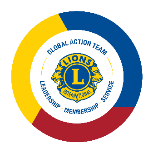 [STORY TITLE]
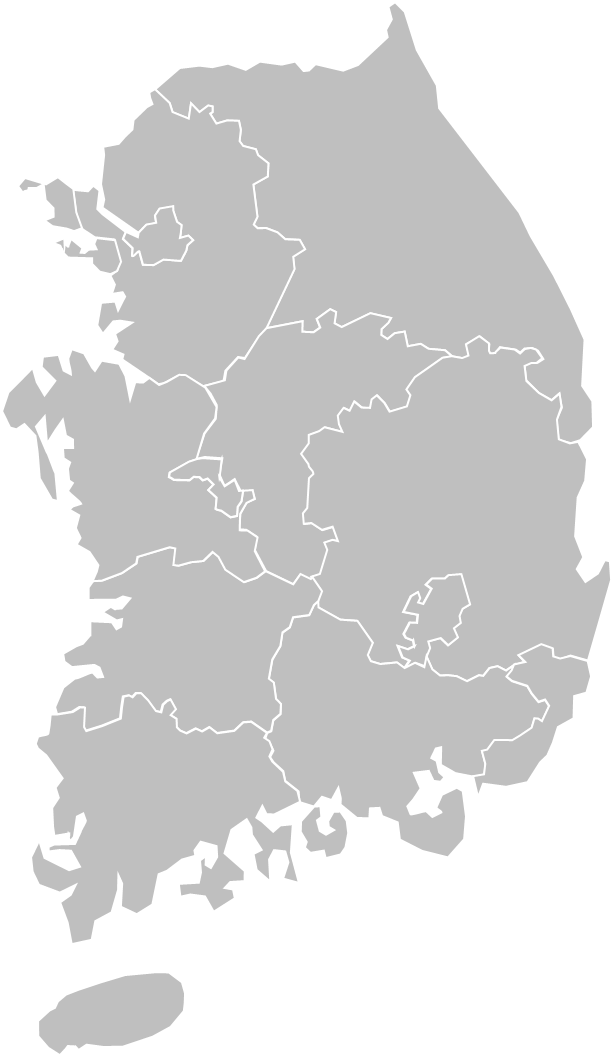 MD[X]
MD[X]
MD[X]
[PRESENTER NAME]
[TITLE]CA [X]: [CA NAME]
[Speaker Notes: Animated Line Instructions:
Insert Shape>Curve
	Click the starting point of the line, as well as any points along the way where you would like the line to curve
	Once you click the end point of the line, hit “Escape” on your keyboard
Open the Format Menu for the shape and make the following selections:
	Solid Line
	Color: Custom (175R 30G 45B)
	Width: 2.75pt
	Dash Type: Long Dash
	Shape Effects: Shadow (Offset Bottom)
Navigate to the Animations Tab, Select the line, then click on the “Wipe” animation
Open the Animations Pane, and input the following setting for the animation:
	Timing:
	Start: With Previous
	Delay: 0 Seconds
	Duration: 3 Seconds (Slow)
	Effect:
	Direction: Set as applicable to your start and end point locations
Select the MD Label at the end point of the line (the yellow teardrop/text)
In the Animations Tab, select “Fade”
Input the following settings in the Animations Pane:
	Timing:
	Start: After Previous
	Delay: 0 Seconds
	Duration: 1 Second (Fast)]
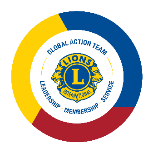 [STORY TITLE]
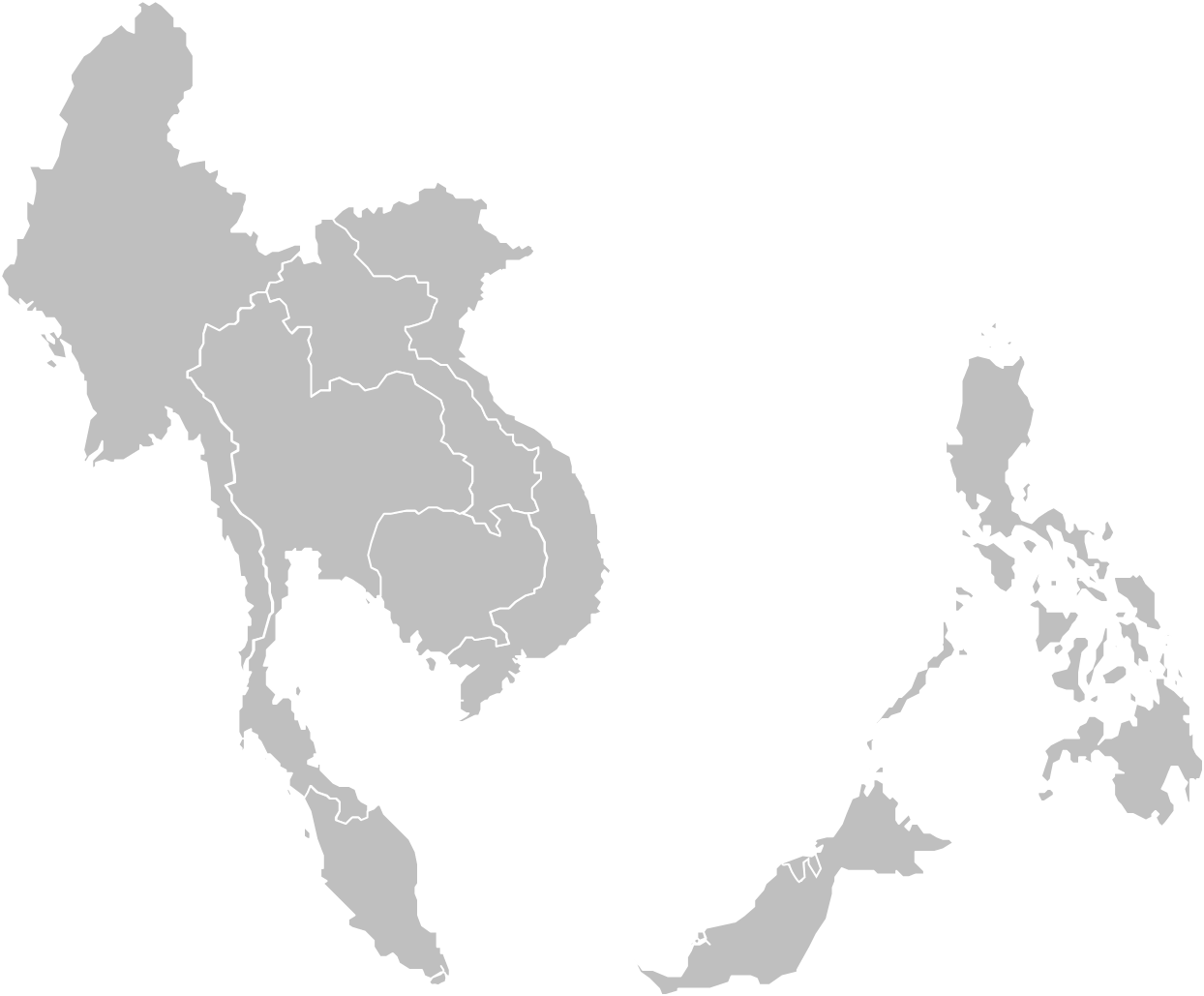 MD[X]
[PRESENTER NAME]
[TITLE]CA [X]: [CA NAME]
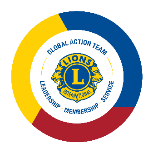 [STORY TITLE]
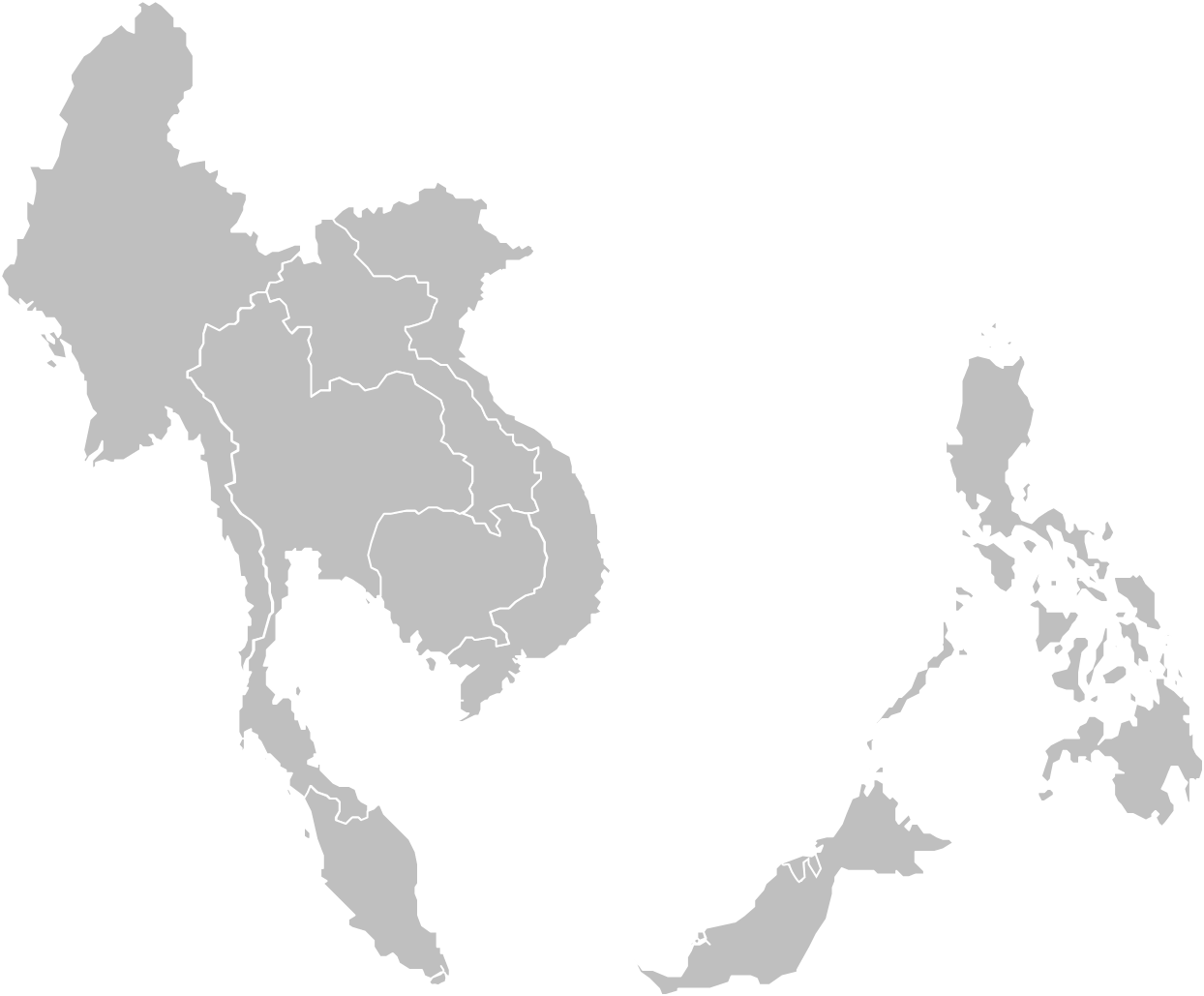 MD[X]
MD[X]
[PRESENTER NAME]
[TITLE]CA [X]: [CA NAME]
[Speaker Notes: Animated Line Instructions:
Insert Shape>Curve
	Click the starting point of the line, as well as any points along the way where you would like the line to curve
	Once you click the end point of the line, hit “Escape” on your keyboard
Open the Format Menu for the shape and make the following selections:
	Solid Line
	Color: Custom (175R 30G 45B)
	Width: 2.75pt
	Dash Type: Long Dash
	Shape Effects: Shadow (Offset Bottom)
Navigate to the Animations Tab, Select the line, then click on the “Wipe” animation
Open the Animations Pane, and input the following setting for the animation:
	Timing:
	Start: With Previous
	Delay: 0 Seconds
	Duration: 3 Seconds (Slow)
	Effect:
	Direction: Set as applicable to your start and end point locations
Select the MD Label at the end point of the line (the yellow teardrop/text)
In the Animations Tab, select “Fade”
Input the following settings in the Animations Pane:
	Timing:
	Start: After Previous
	Delay: 0 Seconds
	Duration: 1 Second (Fast)]
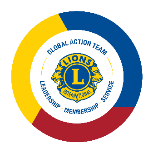 [STORY TITLE]
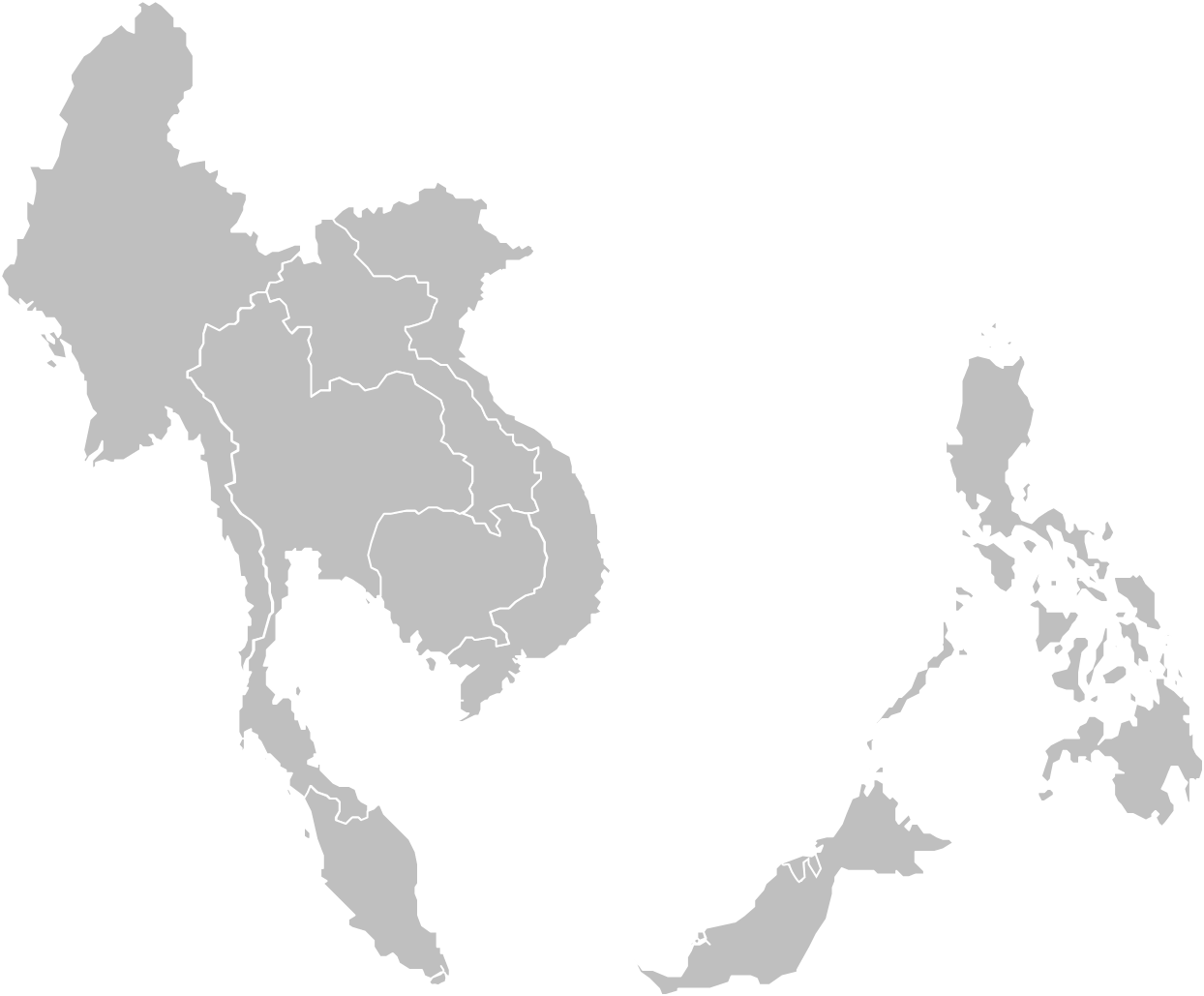 MD[X]
MD[X]
MD[X]
[PRESENTER NAME]
[TITLE]CA [X]: [CA NAME]
[Speaker Notes: Animated Line Instructions:
Insert Shape>Curve
	Click the starting point of the line, as well as any points along the way where you would like the line to curve
	Once you click the end point of the line, hit “Escape” on your keyboard
Open the Format Menu for the shape and make the following selections:
	Solid Line
	Color: Custom (175R 30G 45B)
	Width: 2.75pt
	Dash Type: Long Dash
	Shape Effects: Shadow (Offset Bottom)
Navigate to the Animations Tab, Select the line, then click on the “Wipe” animation
Open the Animations Pane, and input the following setting for the animation:
	Timing:
	Start: With Previous
	Delay: 0 Seconds
	Duration: 3 Seconds (Slow)
	Effect:
	Direction: Set as applicable to your start and end point locations
Select the MD Label at the end point of the line (the yellow teardrop/text)
In the Animations Tab, select “Fade”
Input the following settings in the Animations Pane:
	Timing:
	Start: After Previous
	Delay: 0 Seconds
	Duration: 1 Second (Fast)]
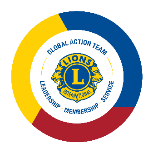 [STORY TITLE]
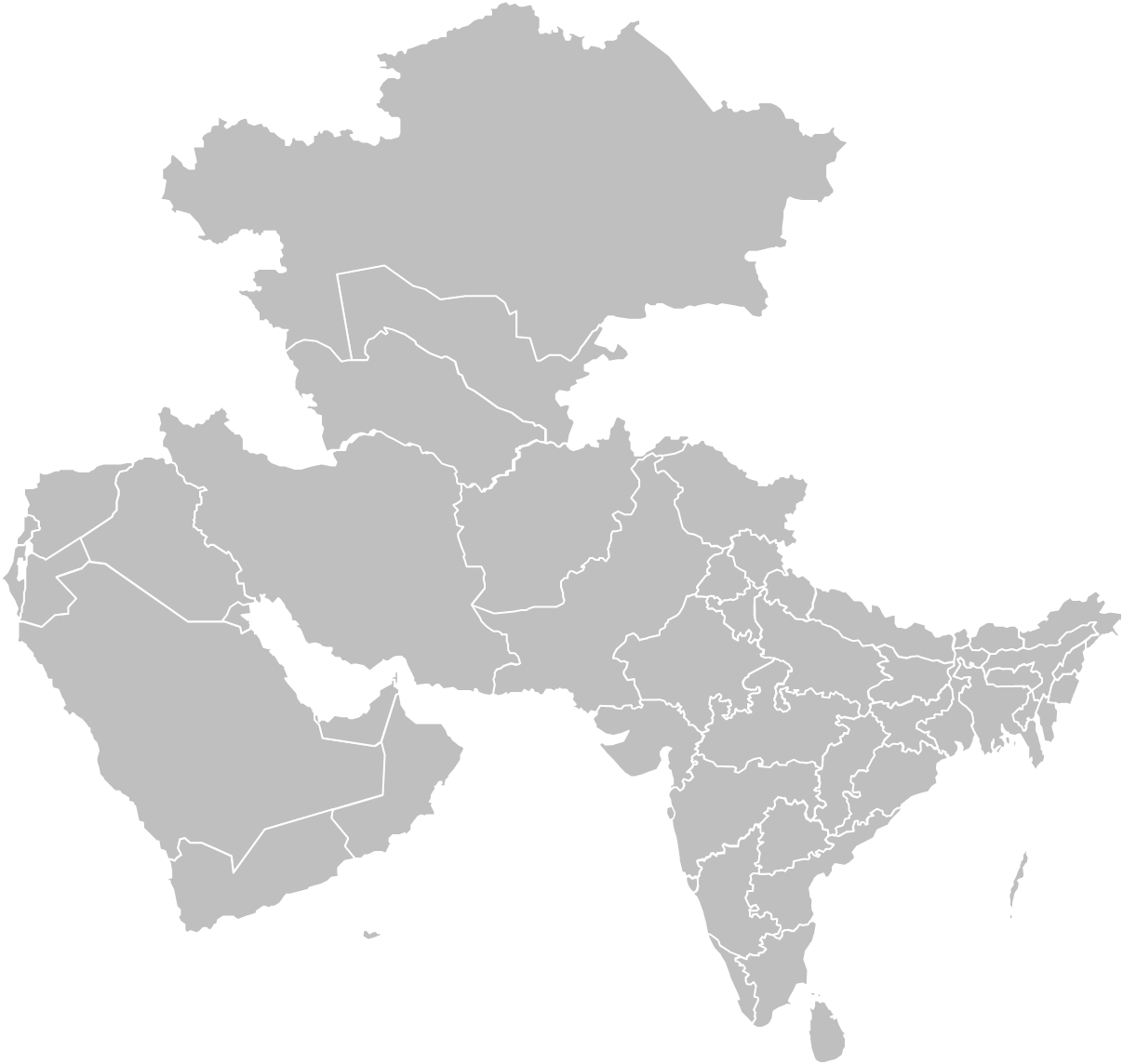 MD[X]
[PRESENTER NAME]
[TITLE]CA [X]: [CA NAME]
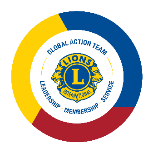 [STORY TITLE]
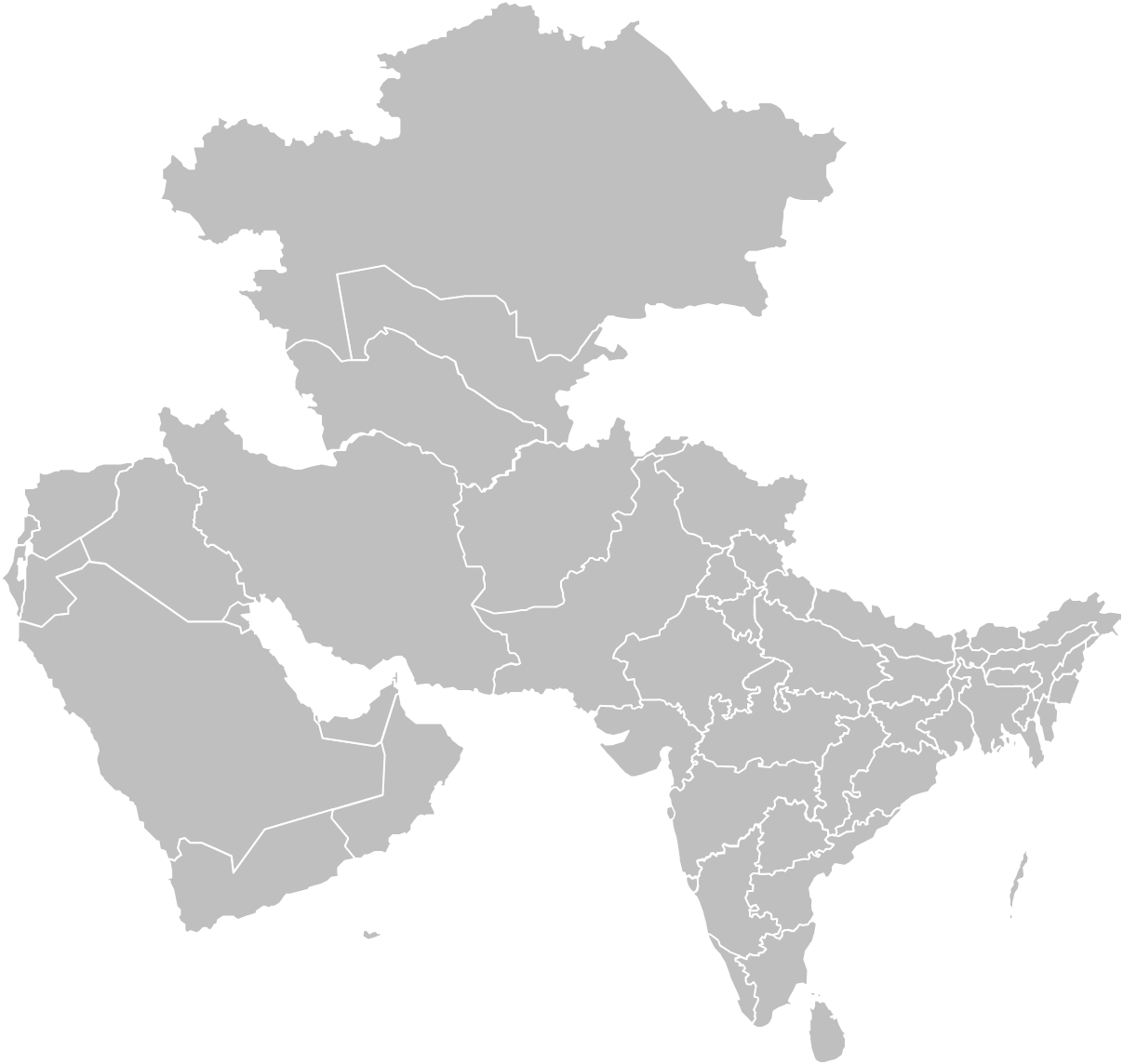 MD[X]
MD[X]
[PRESENTER NAME]
[TITLE]CA [X]: [CA NAME]
[Speaker Notes: Animated Line Instructions:
Insert Shape>Curve
	Click the starting point of the line, as well as any points along the way where you would like the line to curve
	Once you click the end point of the line, hit “Escape” on your keyboard
Open the Format Menu for the shape and make the following selections:
	Solid Line
	Color: Custom (175R 30G 45B)
	Width: 2.75pt
	Dash Type: Long Dash
	Shape Effects: Shadow (Offset Bottom)
Navigate to the Animations Tab, Select the line, then click on the “Wipe” animation
Open the Animations Pane, and input the following setting for the animation:
	Timing:
	Start: With Previous
	Delay: 0 Seconds
	Duration: 3 Seconds (Slow)
	Effect:
	Direction: Set as applicable to your start and end point locations
Select the MD Label at the end point of the line (the yellow teardrop/text)
In the Animations Tab, select “Fade”
Input the following settings in the Animations Pane:
	Timing:
	Start: After Previous
	Delay: 0 Seconds
	Duration: 1 Second (Fast)]
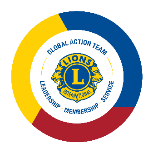 [STORY TITLE]
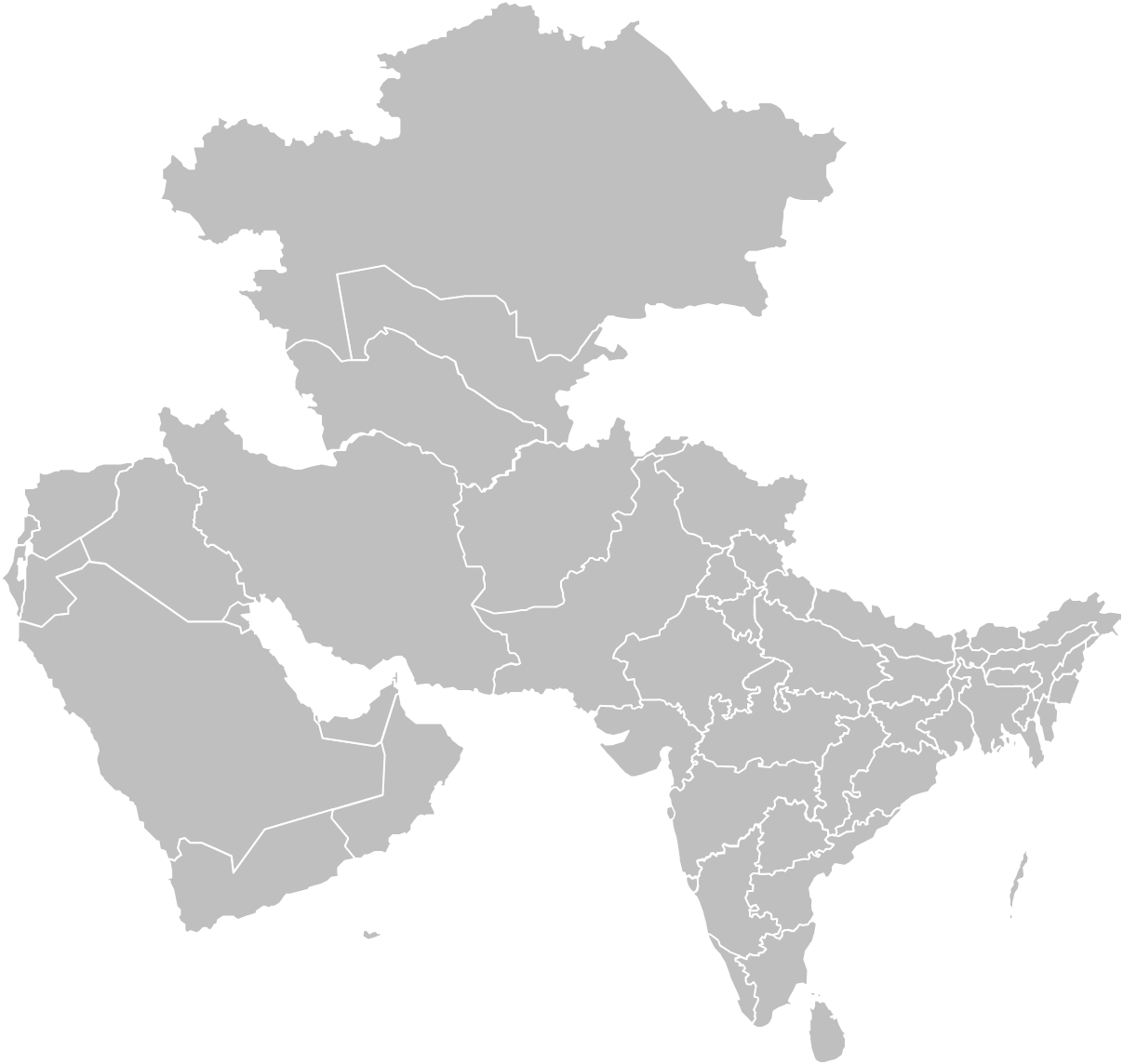 MD[X]
MD[X]
MD[X]
[PRESENTER NAME]
[TITLE]CA [X]: [CA NAME]
[Speaker Notes: Animated Line Instructions:
Insert Shape>Curve
	Click the starting point of the line, as well as any points along the way where you would like the line to curve
	Once you click the end point of the line, hit “Escape” on your keyboard
Open the Format Menu for the shape and make the following selections:
	Solid Line
	Color: Custom (175R 30G 45B)
	Width: 2.75pt
	Dash Type: Long Dash
	Shape Effects: Shadow (Offset Bottom)
Navigate to the Animations Tab, Select the line, then click on the “Wipe” animation
Open the Animations Pane, and input the following setting for the animation:
	Timing:
	Start: With Previous
	Delay: 0 Seconds
	Duration: 3 Seconds (Slow)
	Effect:
	Direction: Set as applicable to your start and end point locations
Select the MD Label at the end point of the line (the yellow teardrop/text)
In the Animations Tab, select “Fade”
Input the following settings in the Animations Pane:
	Timing:
	Start: After Previous
	Delay: 0 Seconds
	Duration: 1 Second (Fast)]
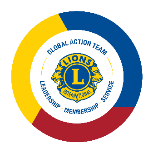 [STORY TITLE]
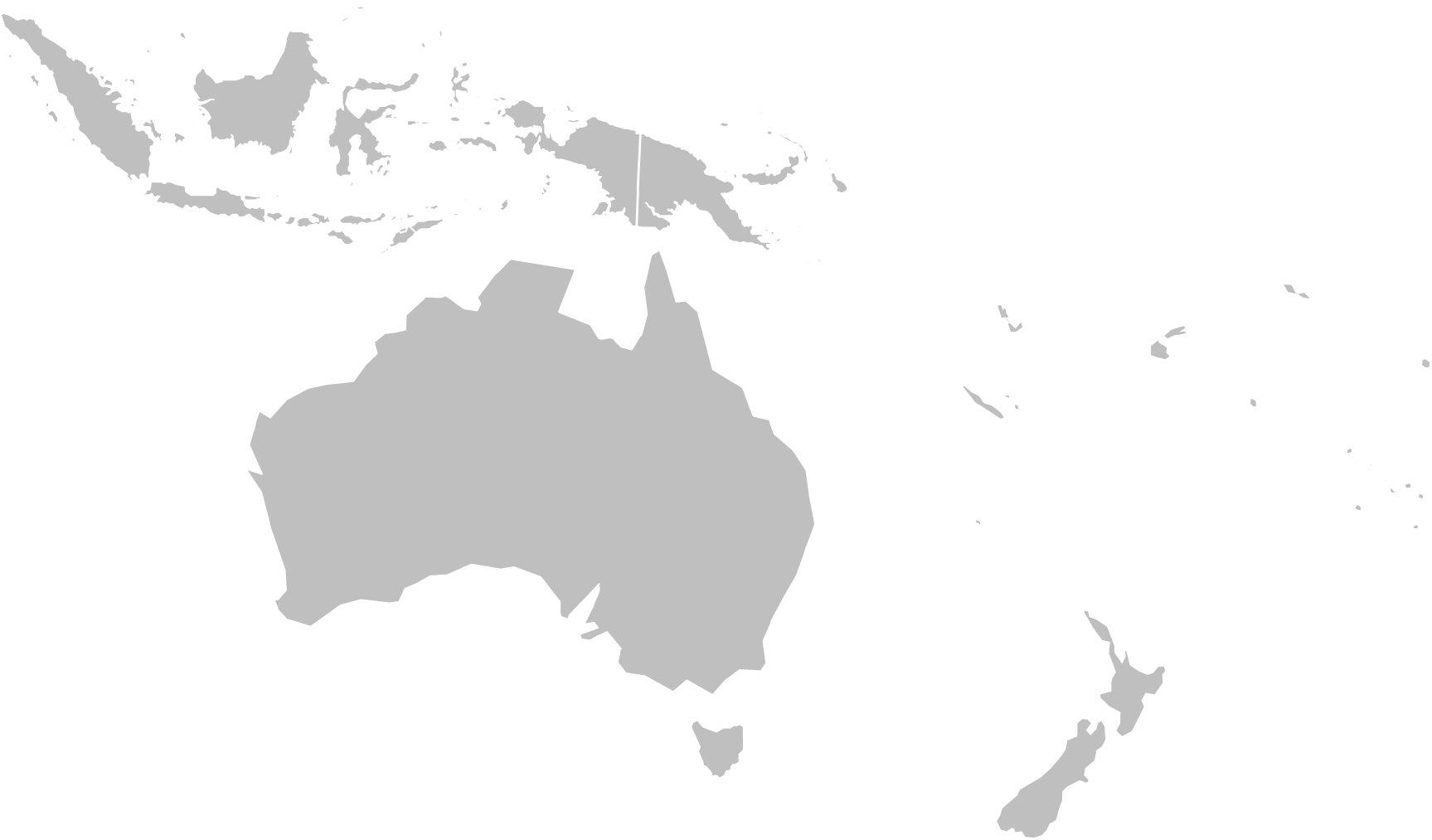 MD[X]
[PRESENTER NAME]
[TITLE]CA [X]: [CA NAME]
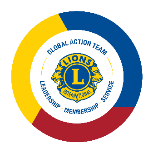 [STORY TITLE]
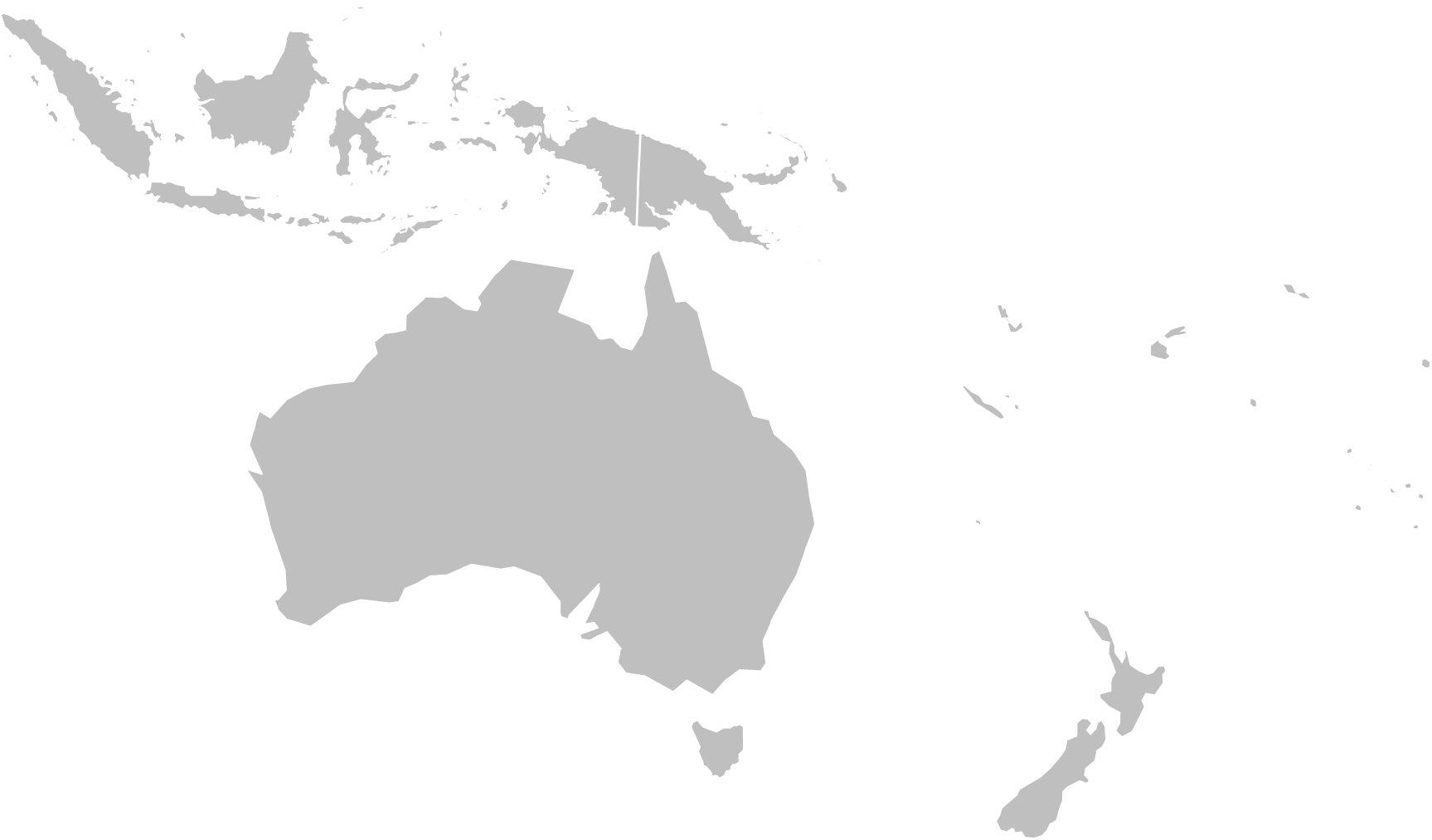 MD[X]
MD[X]
[PRESENTER NAME]
[TITLE]CA [X]: [CA NAME]
[Speaker Notes: Animated Line Instructions:
Insert Shape>Curve
	Click the starting point of the line, as well as any points along the way where you would like the line to curve
	Once you click the end point of the line, hit “Escape” on your keyboard
Open the Format Menu for the shape and make the following selections:
	Solid Line
	Color: Custom (175R 30G 45B)
	Width: 2.75pt
	Dash Type: Long Dash
	Shape Effects: Shadow (Offset Bottom)
Navigate to the Animations Tab, Select the line, then click on the “Wipe” animation
Open the Animations Pane, and input the following setting for the animation:
	Timing:
	Start: With Previous
	Delay: 0 Seconds
	Duration: 3 Seconds (Slow)
	Effect:
	Direction: Set as applicable to your start and end point locations
Select the MD Label at the end point of the line (the yellow teardrop/text)
In the Animations Tab, select “Fade”
Input the following settings in the Animations Pane:
	Timing:
	Start: After Previous
	Delay: 0 Seconds
	Duration: 1 Second (Fast)]
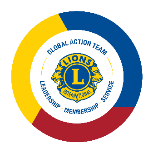 [STORY TITLE]
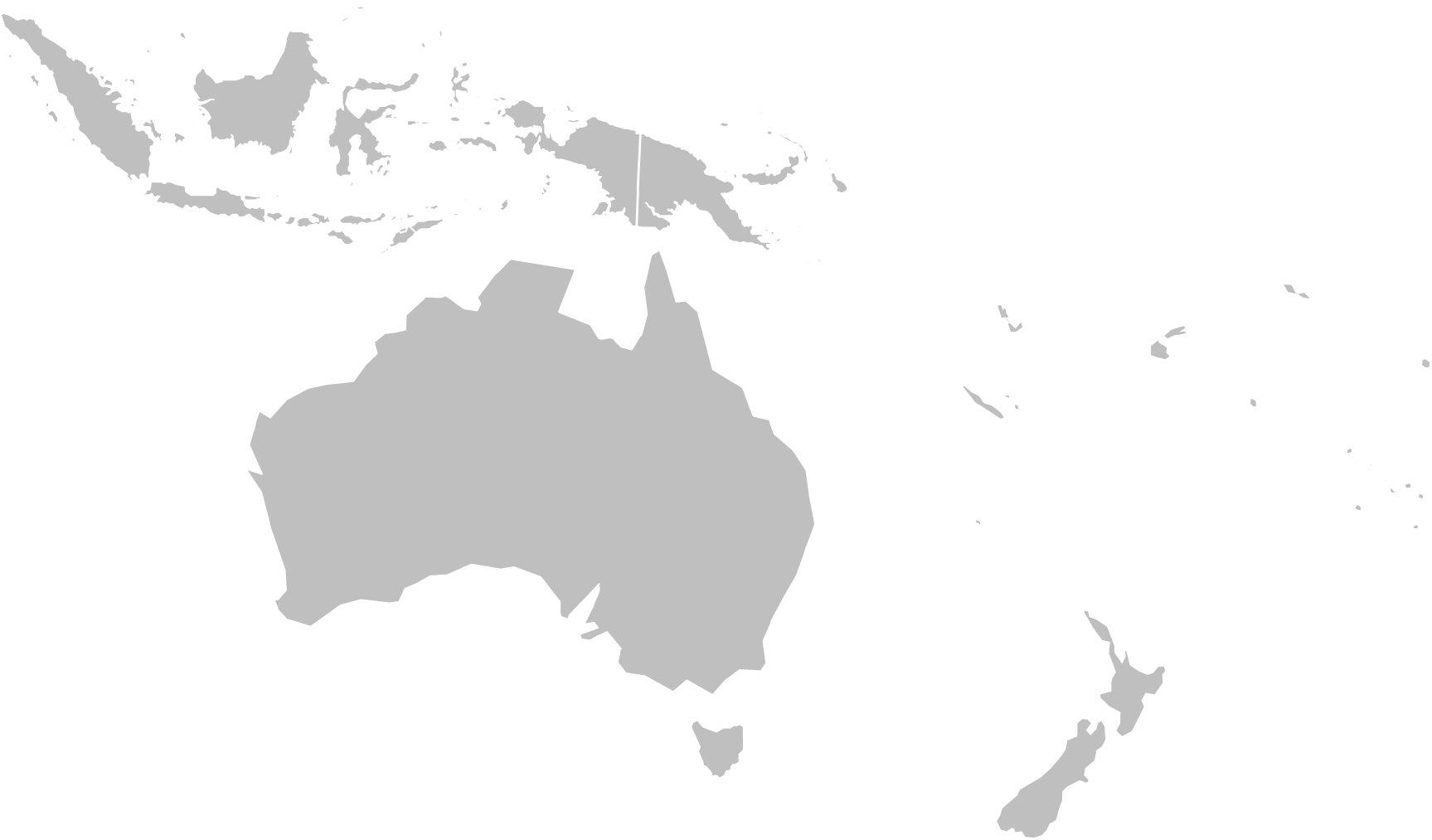 MD[X]
MD[X]
MD[X]
[PRESENTER NAME]
[TITLE]CA [X]: [CA NAME]
[Speaker Notes: Animated Line Instructions:
Insert Shape>Curve
	Click the starting point of the line, as well as any points along the way where you would like the line to curve
	Once you click the end point of the line, hit “Escape” on your keyboard
Open the Format Menu for the shape and make the following selections:
	Solid Line
	Color: Custom (175R 30G 45B)
	Width: 2.75pt
	Dash Type: Long Dash
	Shape Effects: Shadow (Offset Bottom)
Navigate to the Animations Tab, Select the line, then click on the “Wipe” animation
Open the Animations Pane, and input the following setting for the animation:
	Timing:
	Start: With Previous
	Delay: 0 Seconds
	Duration: 3 Seconds (Slow)
	Effect:
	Direction: Set as applicable to your start and end point locations
Select the MD Label at the end point of the line (the yellow teardrop/text)
In the Animations Tab, select “Fade”
Input the following settings in the Animations Pane:
	Timing:
	Start: After Previous
	Delay: 0 Seconds
	Duration: 1 Second (Fast)]
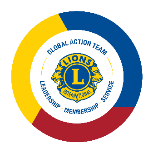 [STORY TITLE]
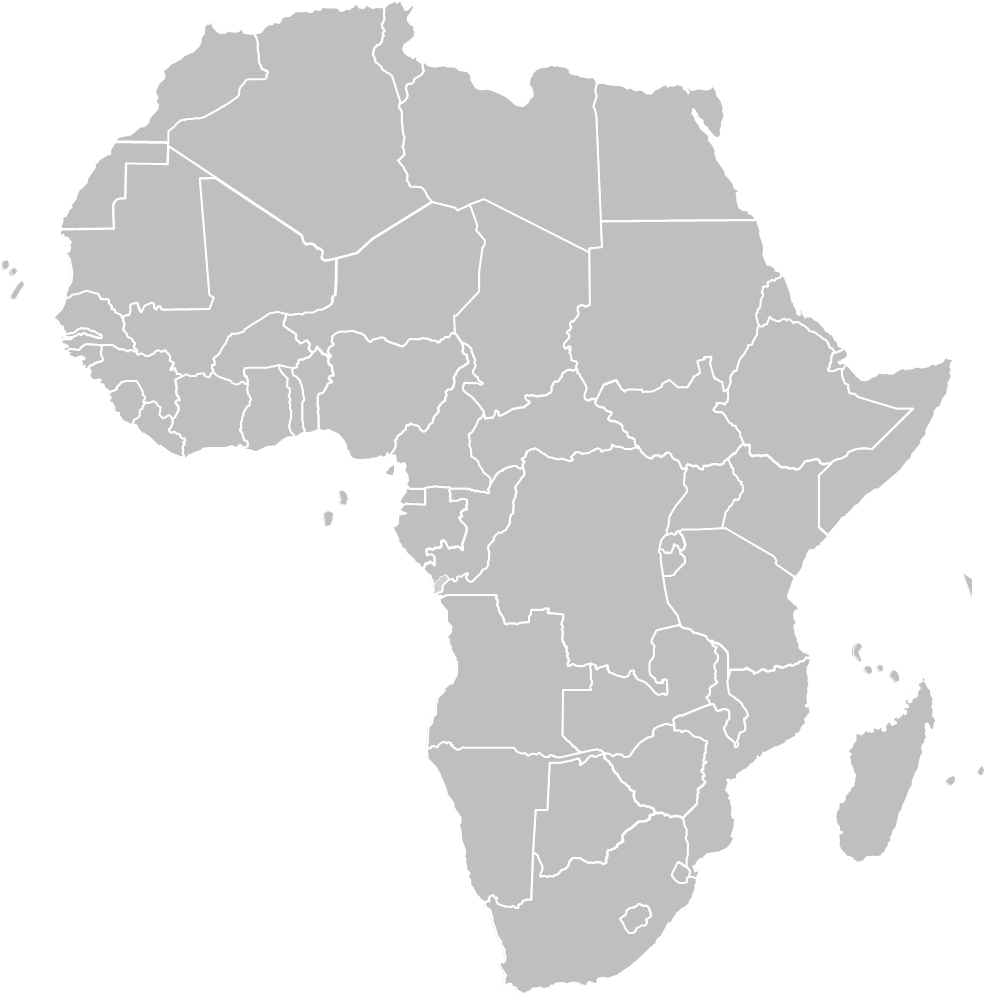 MD[X]
[PRESENTER NAME]
[TITLE]CA [X]: [CA NAME]
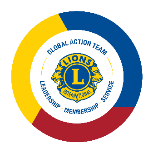 [STORY TITLE]
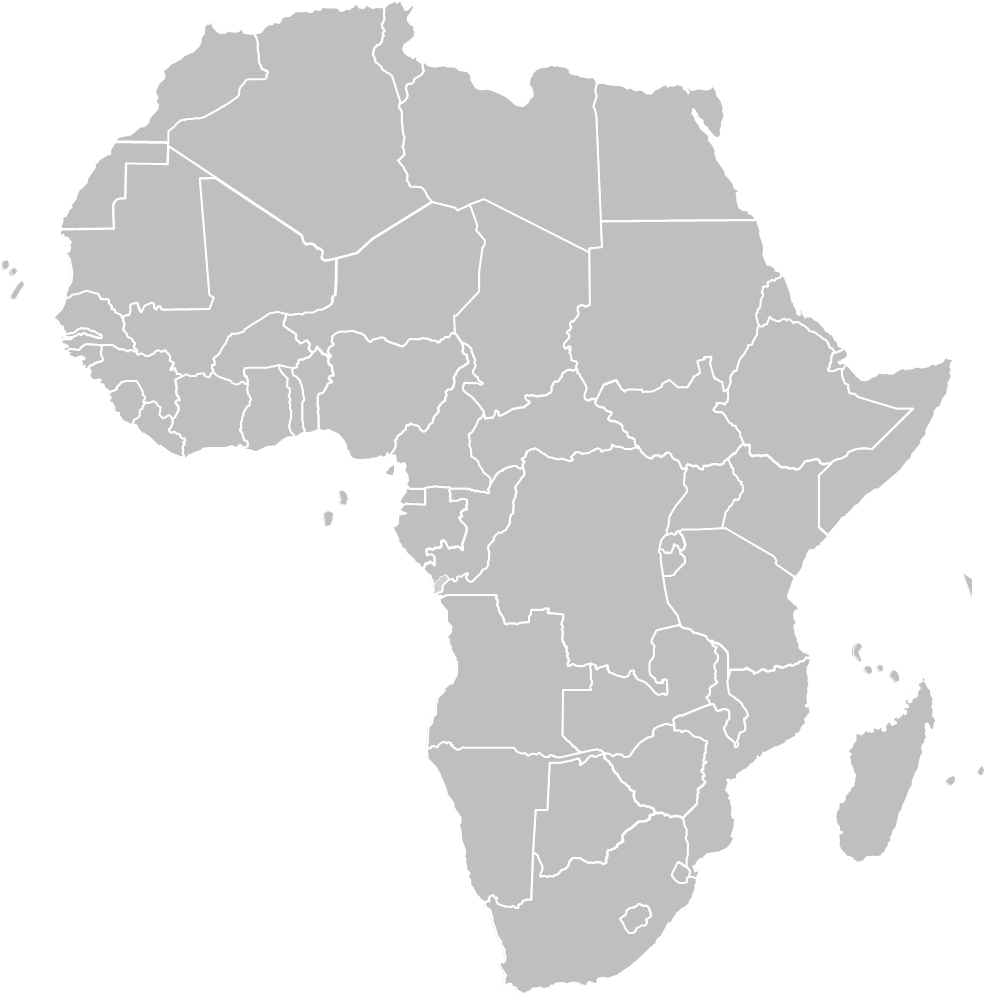 MD[X]
MD[X]
[PRESENTER NAME]
[TITLE]CA [X]: [CA NAME]
[Speaker Notes: Animated Line Instructions:
Insert Shape>Curve
	Click the starting point of the line, as well as any points along the way where you would like the line to curve
	Once you click the end point of the line, hit “Escape” on your keyboard
Open the Format Menu for the shape and make the following selections:
	Solid Line
	Color: Custom (175R 30G 45B)
	Width: 2.75pt
	Dash Type: Long Dash
	Shape Effects: Shadow (Offset Bottom)
Navigate to the Animations Tab, Select the line, then click on the “Wipe” animation
Open the Animations Pane, and input the following setting for the animation:
	Timing:
	Start: With Previous
	Delay: 0 Seconds
	Duration: 3 Seconds (Slow)
	Effect:
	Direction: Set as applicable to your start and end point locations
Select the MD Label at the end point of the line (the yellow teardrop/text)
In the Animations Tab, select “Fade”
Input the following settings in the Animations Pane:
	Timing:
	Start: After Previous
	Delay: 0 Seconds
	Duration: 1 Second (Fast)]
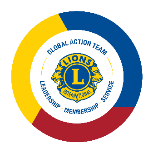 [STORY TITLE]
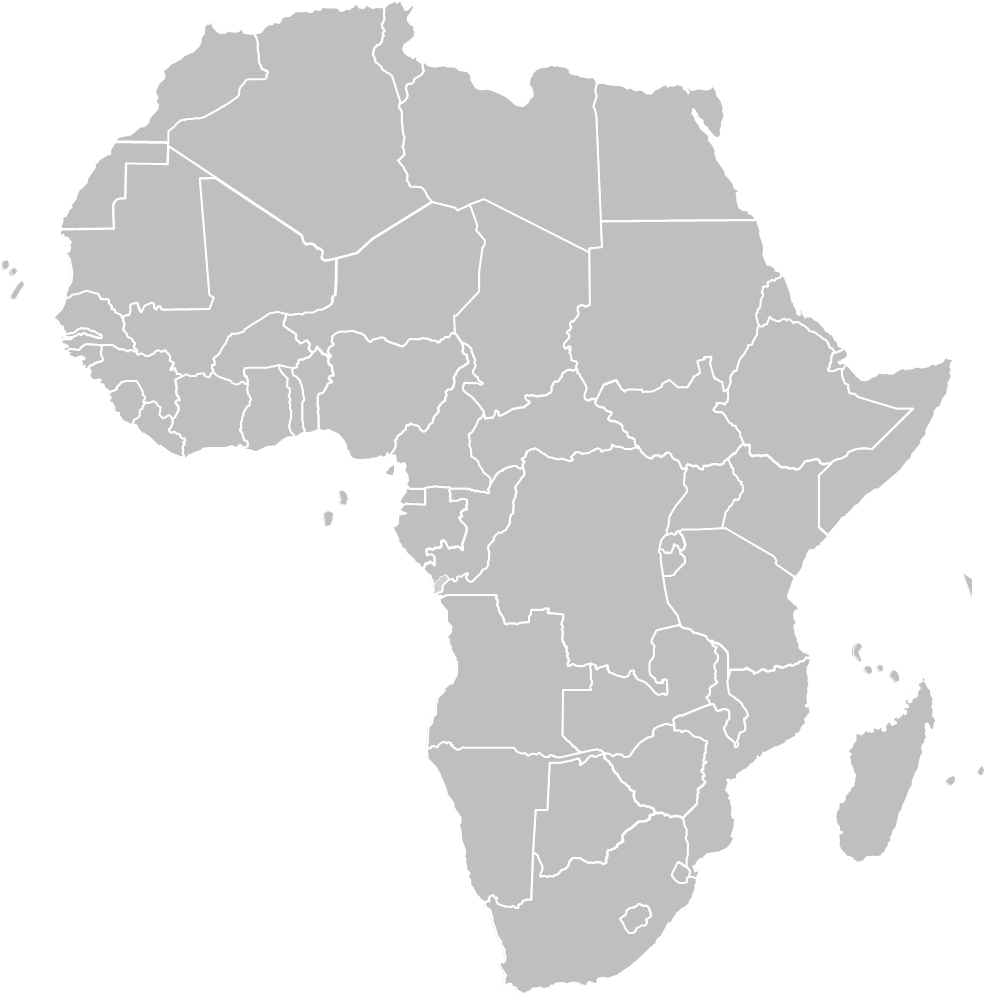 MD[X]
MD[X]
MD[X]
[PRESENTER NAME]
[TITLE]CA [X]: [CA NAME]
[Speaker Notes: Animated Line Instructions:
Insert Shape>Curve
	Click the starting point of the line, as well as any points along the way where you would like the line to curve
	Once you click the end point of the line, hit “Escape” on your keyboard
Open the Format Menu for the shape and make the following selections:
	Solid Line
	Color: Custom (175R 30G 45B)
	Width: 2.75pt
	Dash Type: Long Dash
	Shape Effects: Shadow (Offset Bottom)
Navigate to the Animations Tab, Select the line, then click on the “Wipe” animation
Open the Animations Pane, and input the following setting for the animation:
	Timing:
	Start: With Previous
	Delay: 0 Seconds
	Duration: 3 Seconds (Slow)
	Effect:
	Direction: Set as applicable to your start and end point locations
Select the MD Label at the end point of the line (the yellow teardrop/text)
In the Animations Tab, select “Fade”
Input the following settings in the Animations Pane:
	Timing:
	Start: After Previous
	Delay: 0 Seconds
	Duration: 1 Second (Fast)]